Data Management
S1: Introduction to FAIR data
Monday 20/11/2023 - 14:00-16:00 (CET)

Farzaneh Kazemipour-Ricci  (INRAE)
Cyril Pommier(INRAE)
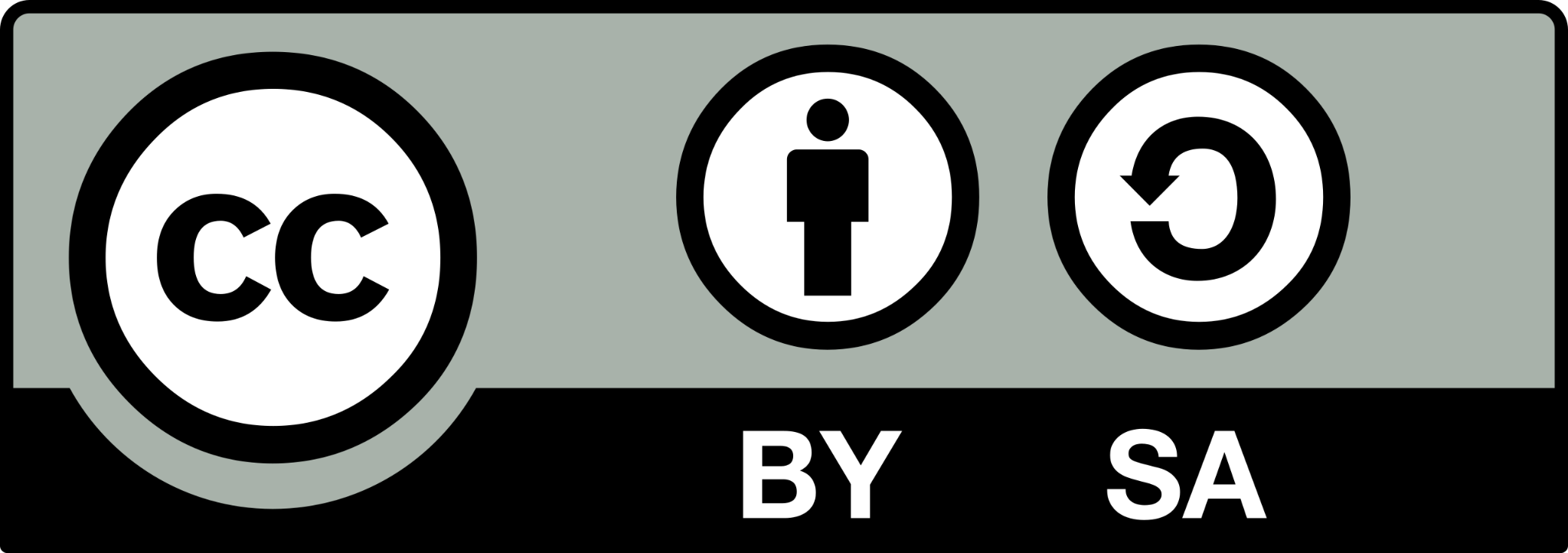 [Speaker Notes: Sample elements for the creation of presentations]
Research data - Reproducibility crisis
Digital disruption => transition to digital, changing the landscape 
The leading film broadcaster does not own a cinema (Netflix)
The leading provider of accommodation does not own any (AirBnB)
Big data => data deluge and paradigm shift to manage
Before: design of experiment > collection of results > analysis
Now: data generation > organisation > analysis > information dissemination
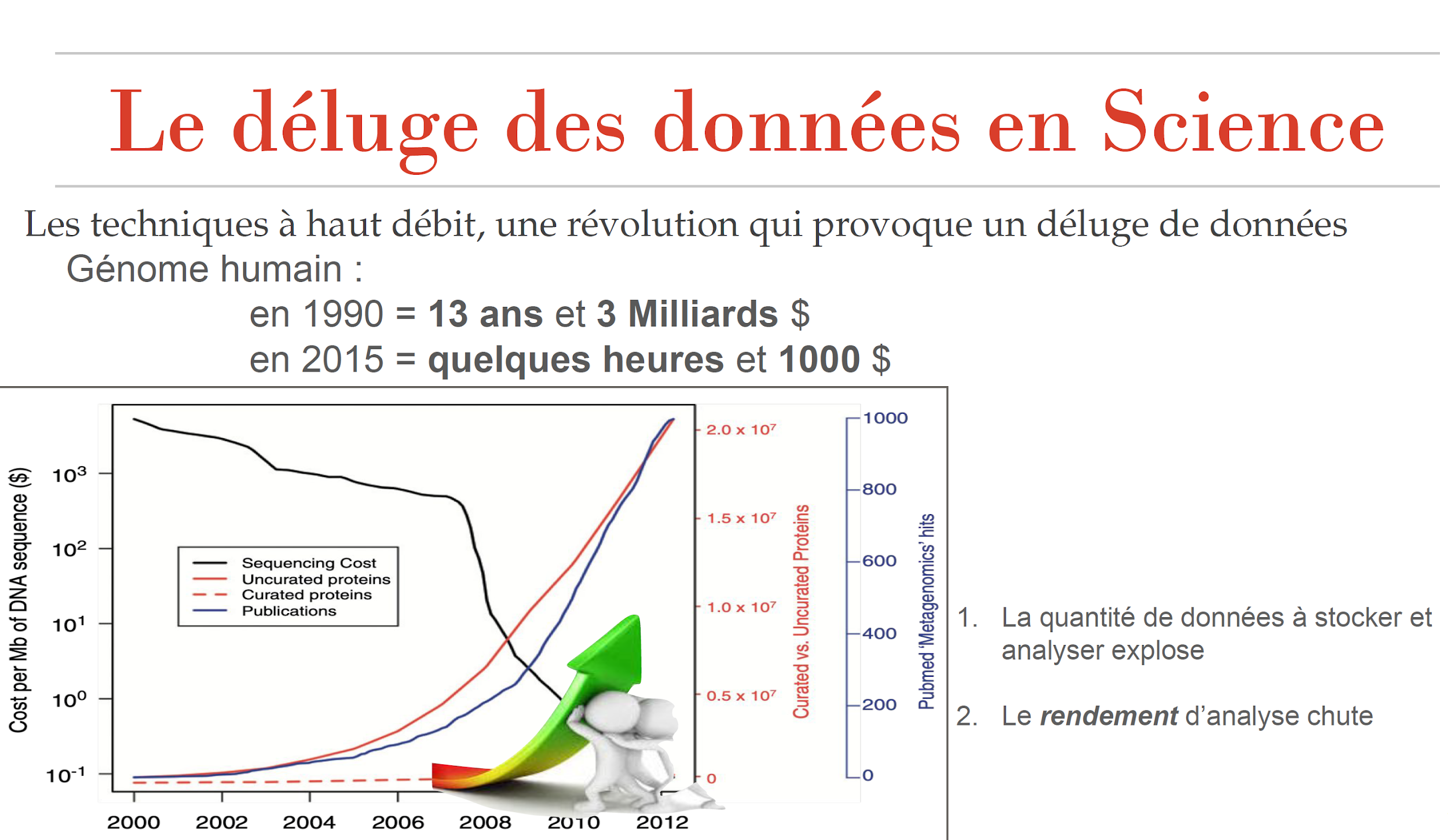 Research data - Reproducibility crisis
Loss of information
The ravages of time on knowledge
Reproducibility problems
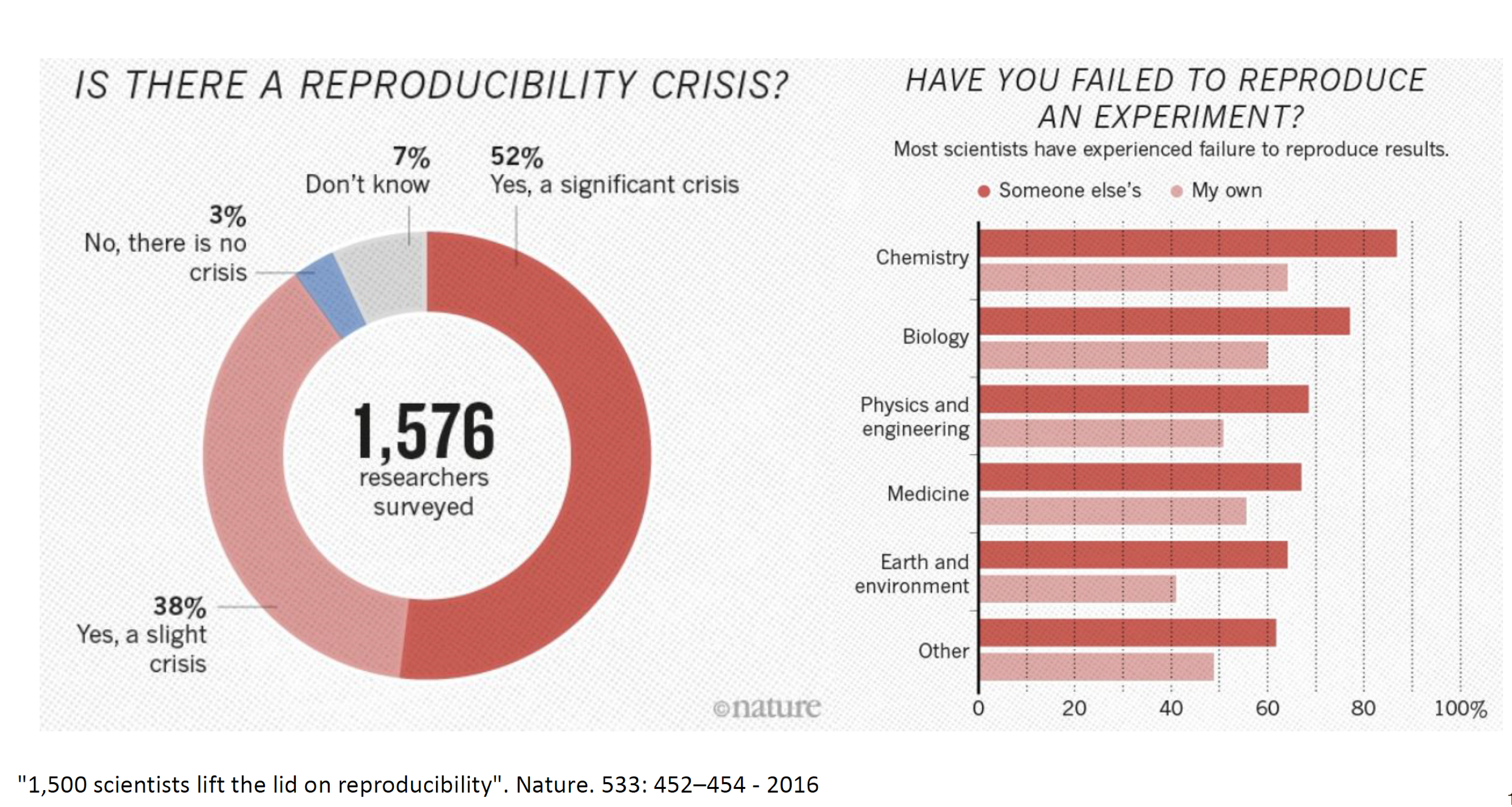 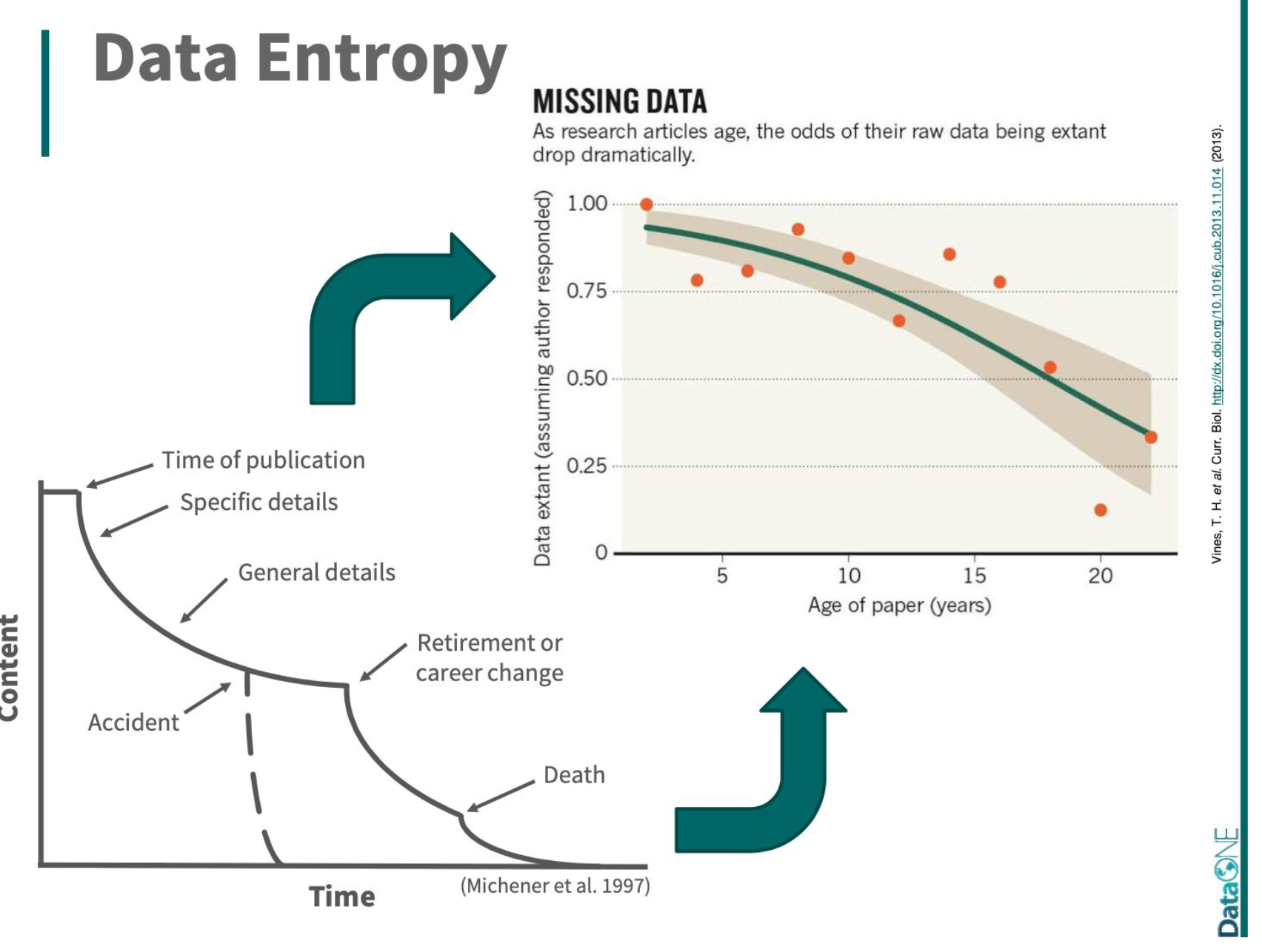 The FAIR principles
The FAIR principles are a set of guidelines designed to make data easy to find, accessible, interoperable and reusable.
They provide guidelines for the management of scientific data and are relevant to all stakeholders in the digital ecosystem.
They are aimed directly at data producers and publishers to promote maximum use of research data.
They focus on the ability of machines to manage data automatically, with the minimum of human intervention.

References :
Wilkinson et al. The FAIR Guiding Principles for scientific data management and stewardship. Sci Data 3, 160018 (2016). https://doi.org/10.1038/sdata.2016.18
The FAIR. DORANum. http://doi.org/10.13143/z7s6-ed26
FAIR and open data
Accessible ≠ Open
Closed data
FAIR data
Open data
Useless
Useless
Open to all
Reusable
Restricted access
Reusable
Findable
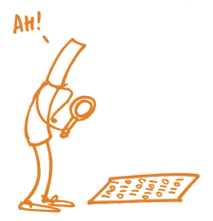 Facilitating the discovery of data (and its metadata) for both 
humans and machines

The data has a PID (Persistent Identifier).
Data is described using metadata
This metadata includes the PID of the data it describes
The data is deposited in a data repository
Accessible
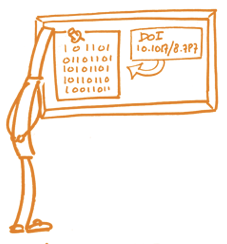 Enable data to be accessed and downloaded,
which may include authentication and authorisation

Data can be accessed using a standard communication protocol
This protocol is free and open
This protocol allows access by authentication if required
Metadata remains accessible even if the data is not (disappeared or inaccessible)
Interoperable
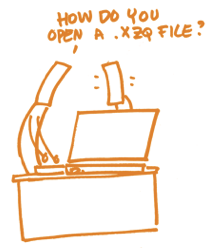 Enabling data to be used and integratedregardless of the IT environment used
Data is described using a controlled vocabulary
The vocabulary used complies with the FAIR principles
Metadata is contextualised with links to other data
Reusable / Reusable
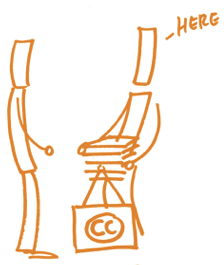 Enabling data to be re-used for future research 

Metadata contains all the information that may be useful (multiple attributes)
A re-use licence is granted for data
The description of the data indicates its source
Data sharing follows the standards of the scientific community
https://5stardata.info/en/
5 * Open Data
Progress towards FAIR and Open Data requires multidisciplinary cooperation
Biologists
Bioinformaticians
Ontology/semantics specialists
Data linked to other datasets
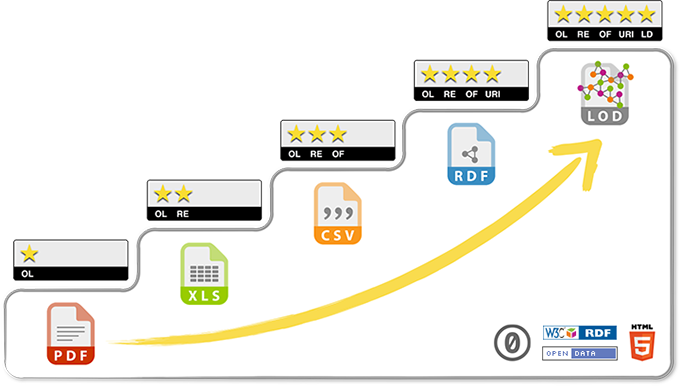 Data identified by a URI
Data in a non-proprietary format
Data in a structured format
Bioinformaticians
Data on the web, open licence
Biologists
Progressing towards FAIR and Open Data requires a multidisciplinary cooperation : 
Biologists
Bioinformaticians
Specialists of ontologies/semantics
[Speaker Notes: Rque Fred : 5* are almost never reached, it's not what we ask of you. 
can appear by mistake: DOI datainrae + publi + gitlab cited in the 3 cases => makes the link data]
https://5stardata.info/en/
5 * Open Data → be pragmatic
Progress towards FAIR and Open Data requires multidisciplinary cooperation
Data linked to other datasets
Data identified with a Persistent Identifier (URI)
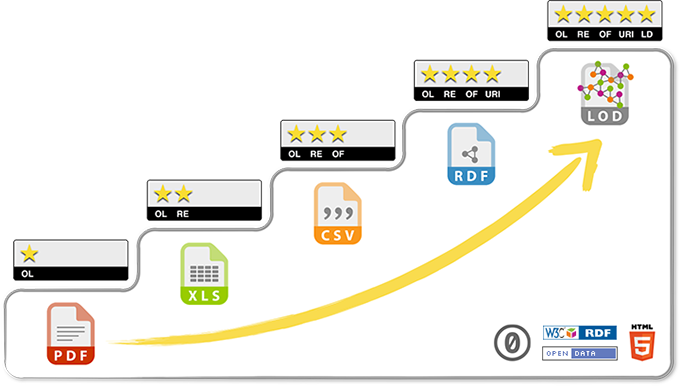 Data in a non-proprietary format
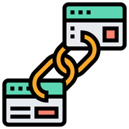 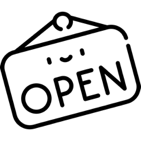 Data in a structured format
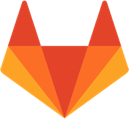 Data on the web, open licence
Genetics
Genomics
Phenomenon
Agronomy
Metabology
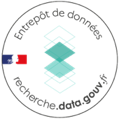 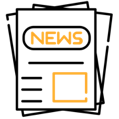 Ontologists
You
We
Data reuse is easy…………
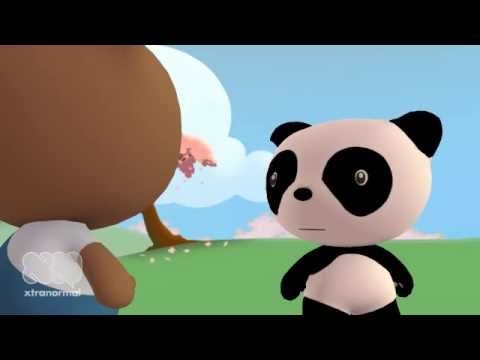 https://www.youtube.com/watch?v=66oNv_DJuPc
Data life cycle
[Speaker Notes: Summarise this section in a single slide]
Research data
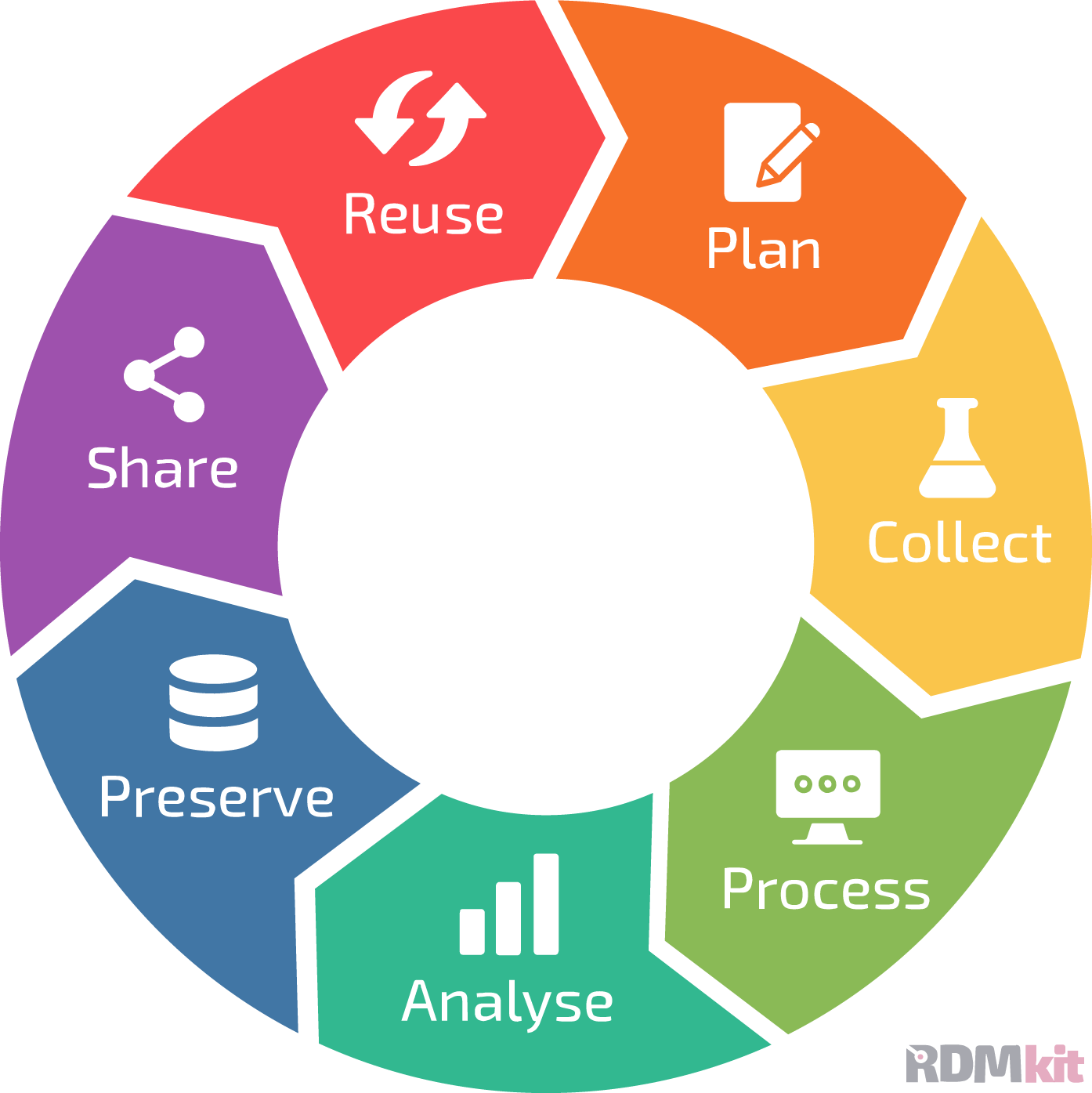 Several timeframes
A thesis
A research project
The lifespan of the theme 
	in the lab or institute
...

Several stages
Creation or collection
Treatment
Analysis
Conservation
Access
Reuse

Several types
Samples, files, knowledge ...
Field
Labo
Platform
Computer
Cluster
Redaction
A long-term project
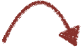 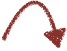 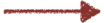 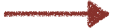 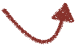 Data producers
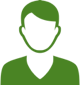 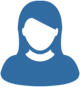 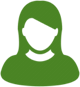 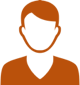 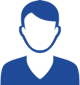 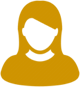 Qty
Publication
Data paper
Information system
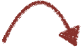 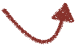 Time
Data users
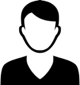 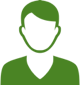 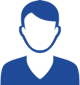 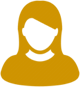 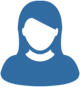 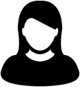 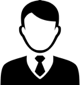 Data lifecycle for plant phenotyping
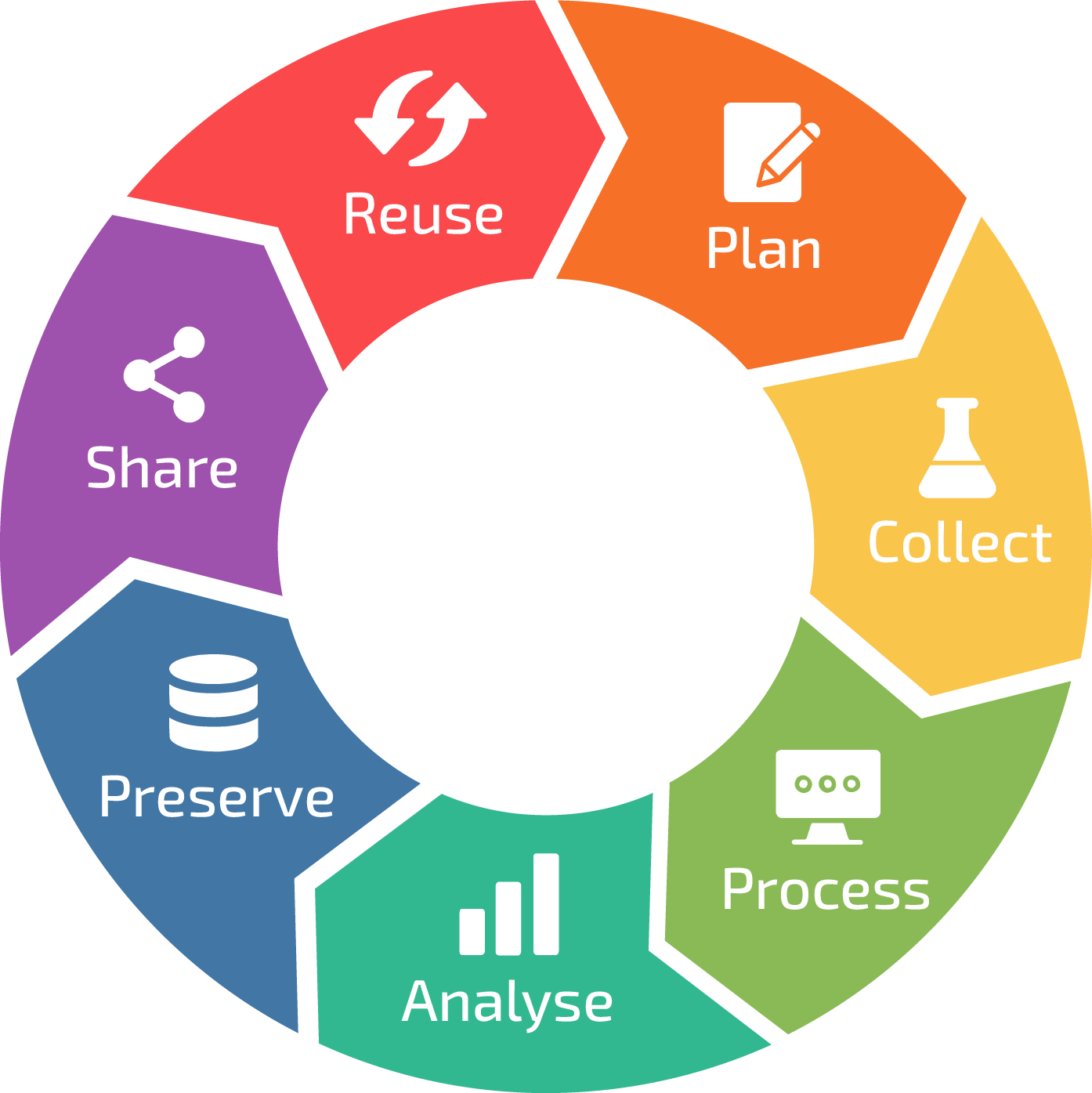 [Speaker Notes: data standards 
MIAPPE & BrAPI pheno to geno
 databases for the management of the experiments, 
PHIS
data repositories to ensure long term accessibility 
Dataverse & Zenodo
 by data portals to maximise findability 
guidelines to ease their usage. 
Finding the right documentation to use those tools and standard is not always straightforward. The RDMKit (https://rdmkit.elixir-europe.org/) is a guidelines portal that has been build to help researchers finding the information subset they need. Through dedicated section, such as the plant domain page (https://rdmkit.elixir-europe.org/), it shows the complementarity between standard and tools and provide the guidances needed for data management.
Finally, we will also update the status of FAIDARE (https://urgi.versailles.inrae.fr/faidare/), a global data portal that indexes 30 databases using either BrAPI or a generic minimal format.]
Plant Phenotyping: Semantics
Phenotype
Trait/Variable : a definition of an observable characteristic 
Yield
Phenotype : A trait/Variable with a value
P= GxExC
Yield = 6T by hect
Different meanings 
→ The measure in a Phenotyping experiment
→ The Characterisation of a Plant Genetic resource
→ An association with genetics (QTL, GWAS)
→ An association with a gene function
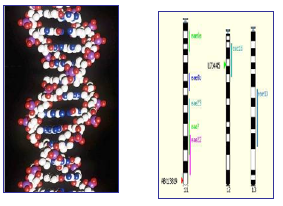 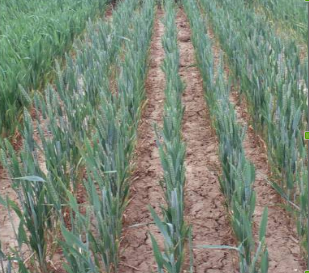 Plant Genotype
Interactions
Environment
Phenology, Strucuture, Biochemical content
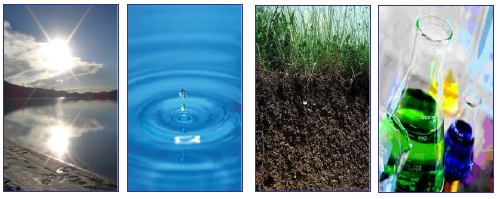 Pahtogenes pressure
CulturalPractice
Soil 
(physico 
chemical 
values)
Climate
Phenotyping Experiment Data lifecycle
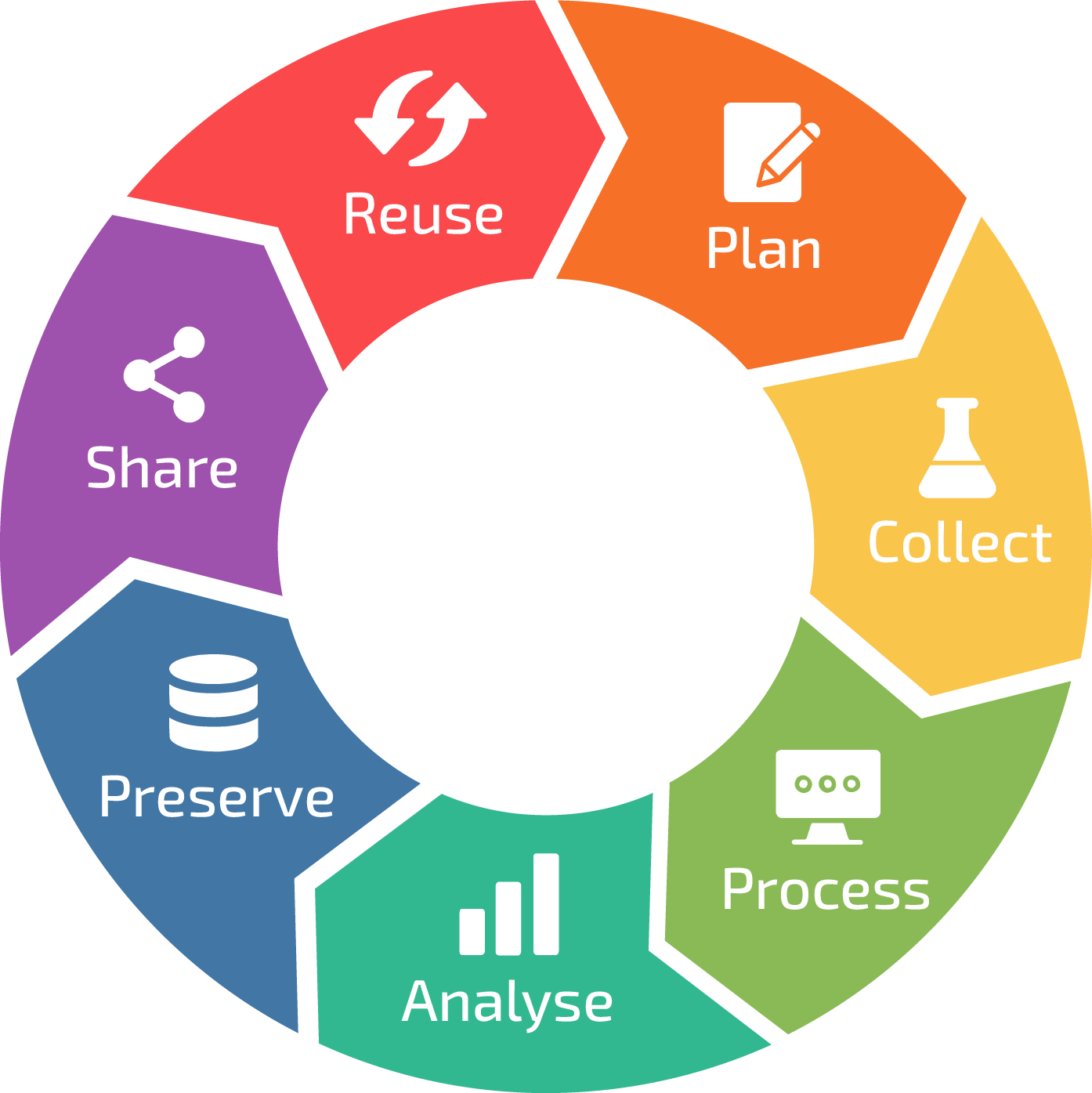 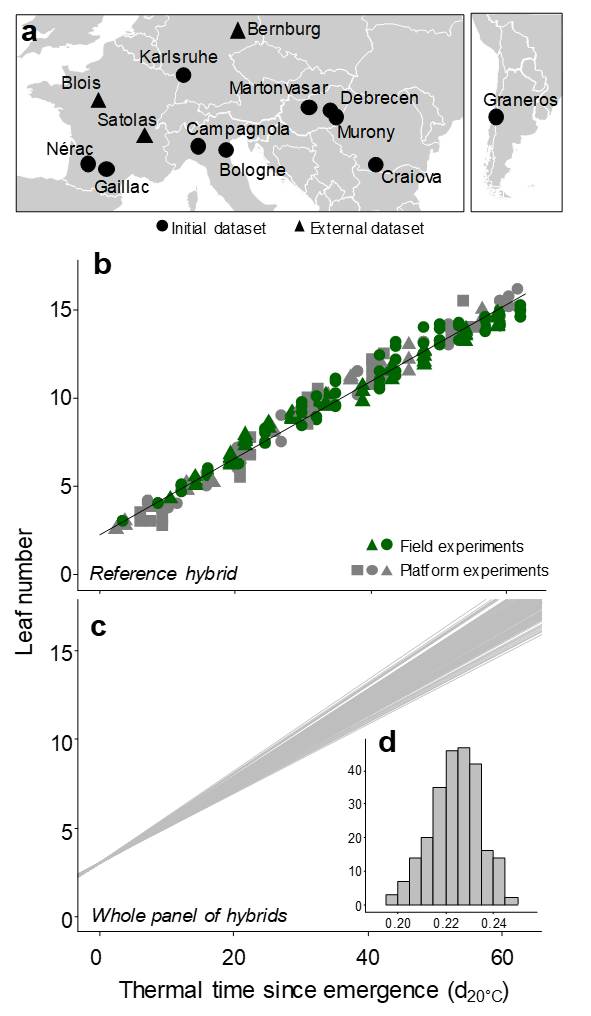 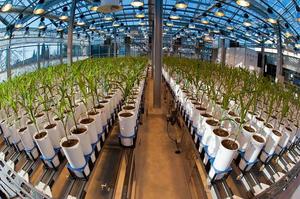 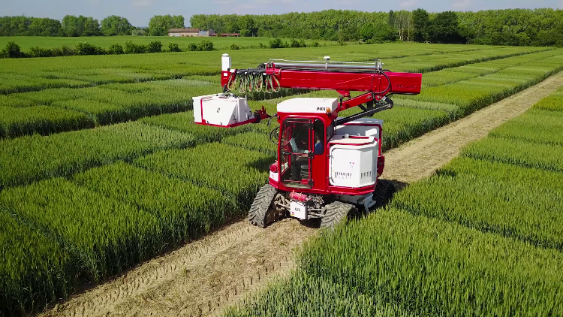 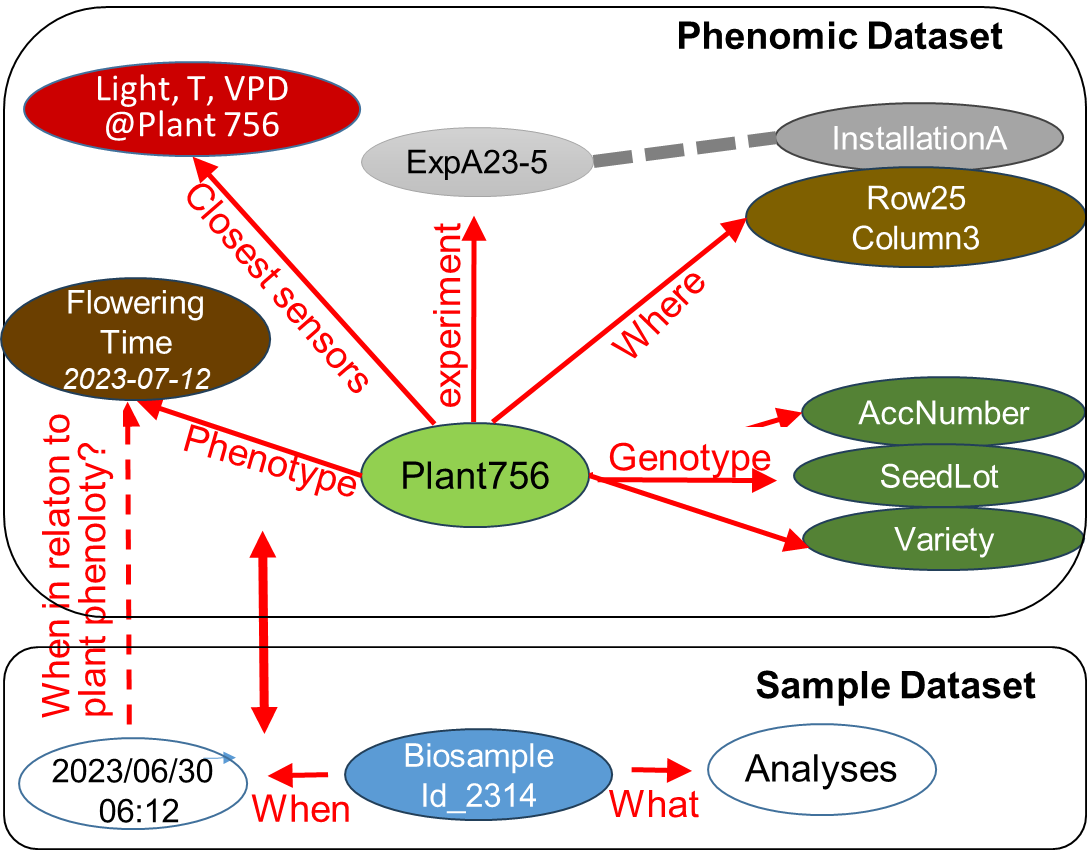 Data publication
Scientific paper
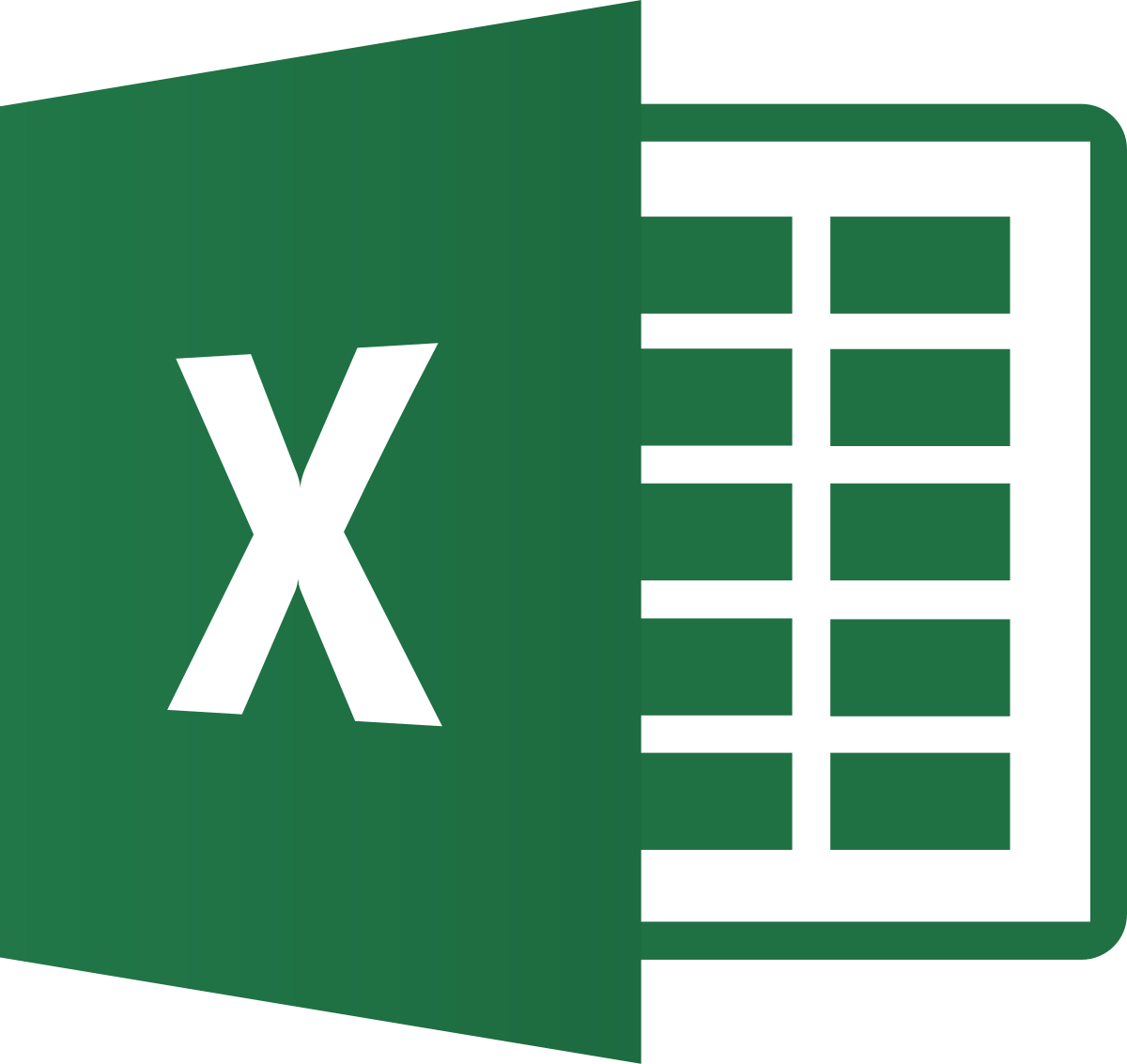 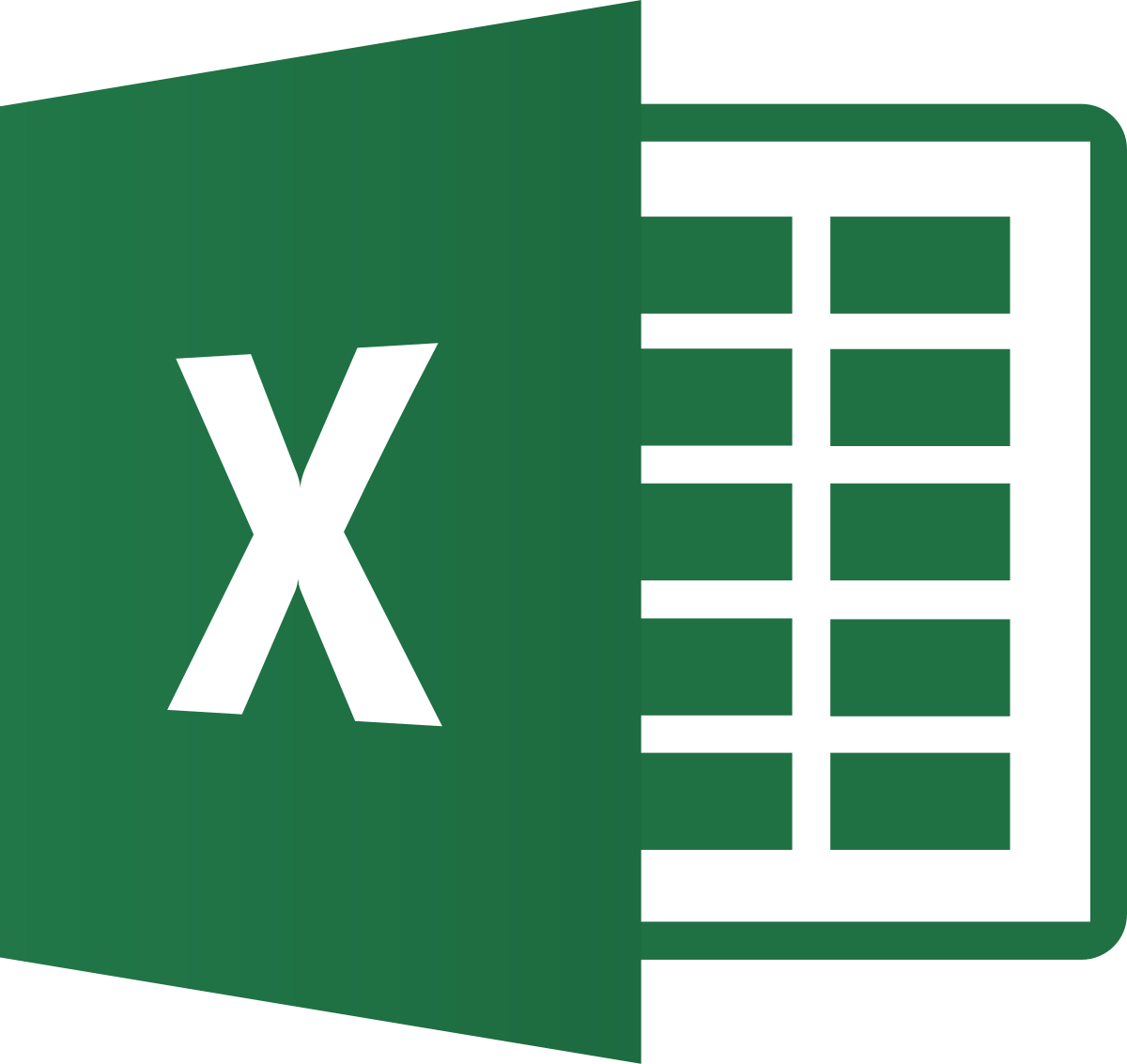 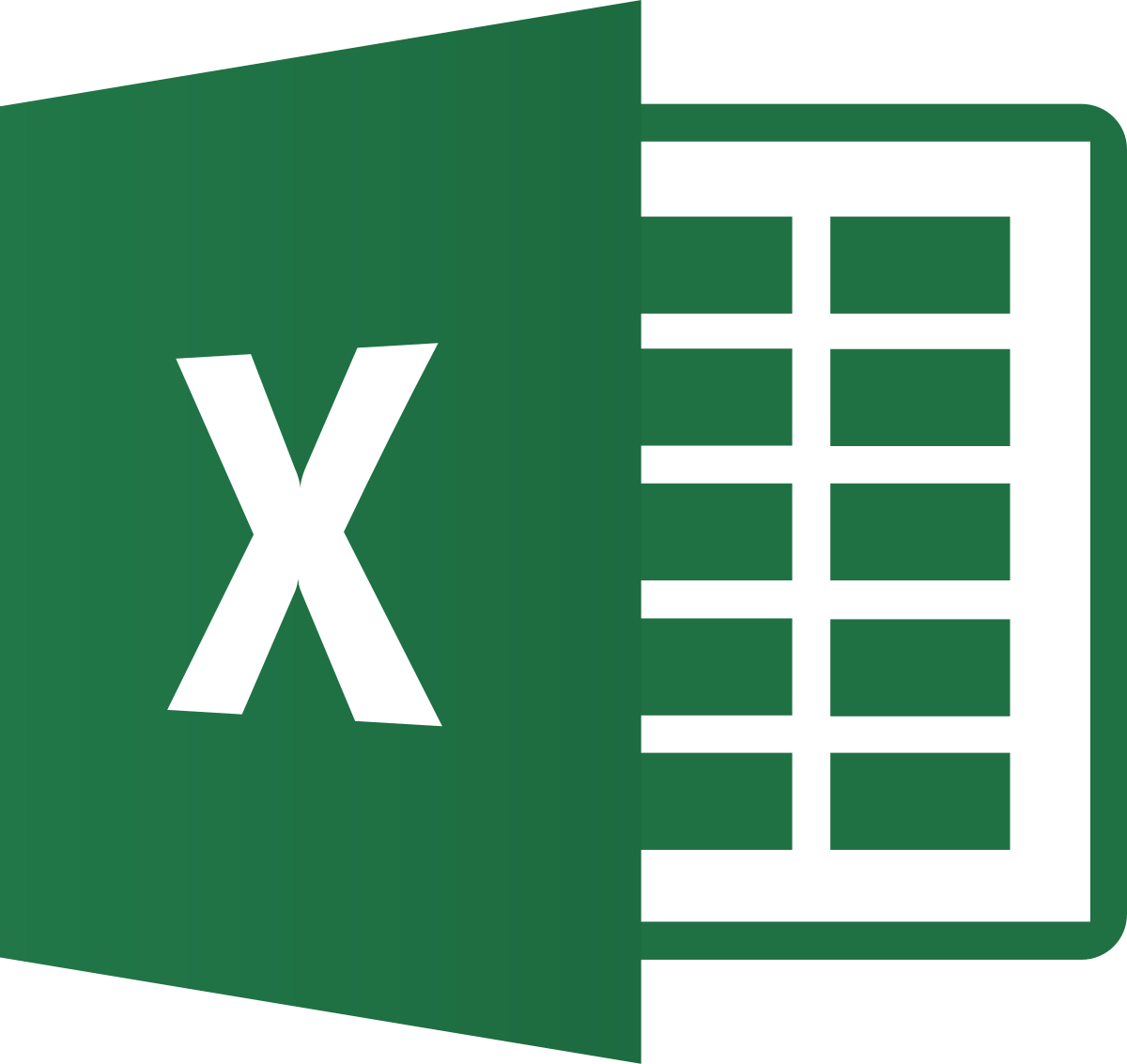 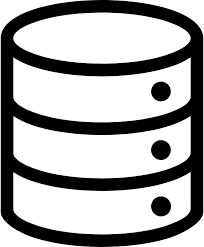 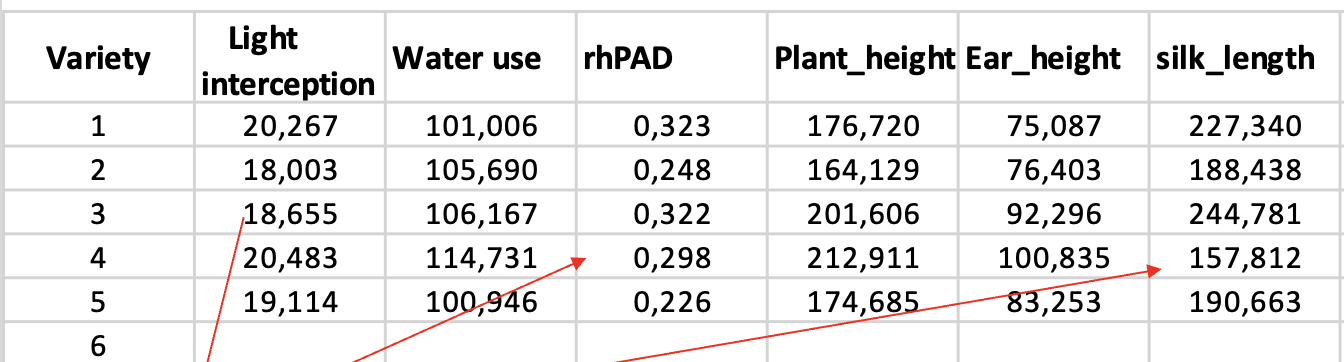 Data collection management
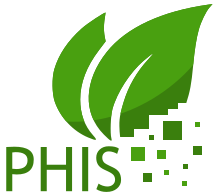 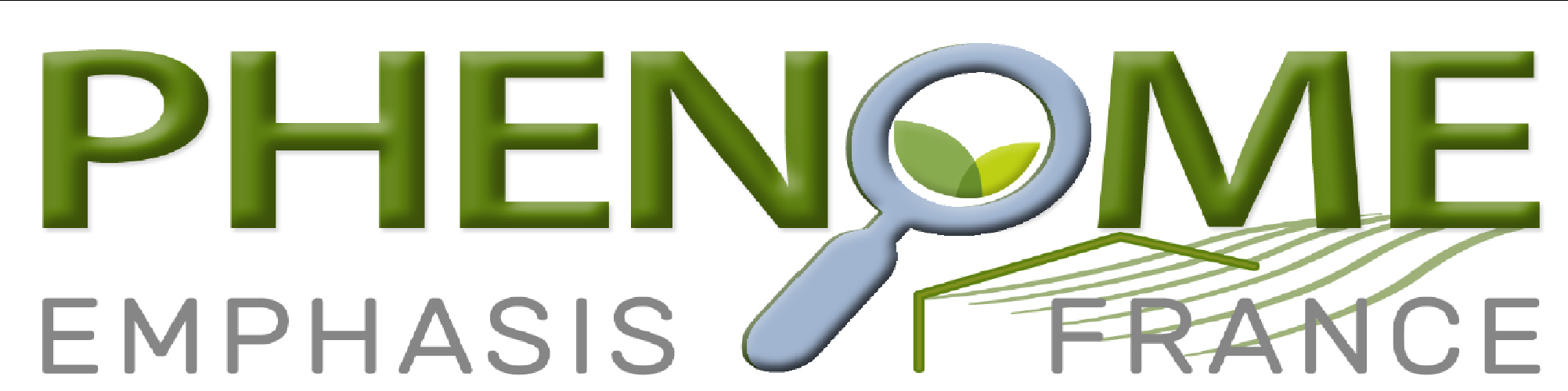 Dedicated Information Systems
Instrumented/complex experiment
Time series 
Enable datasets organization for data acquisition and retrieval
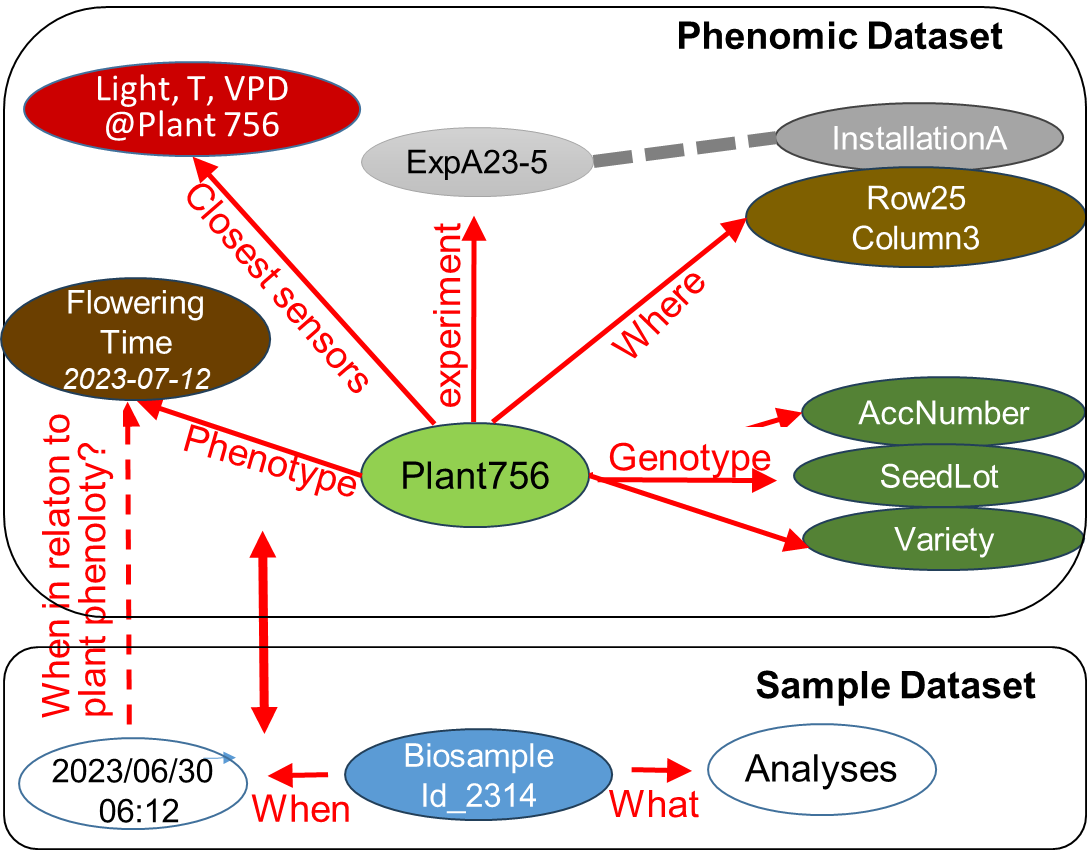 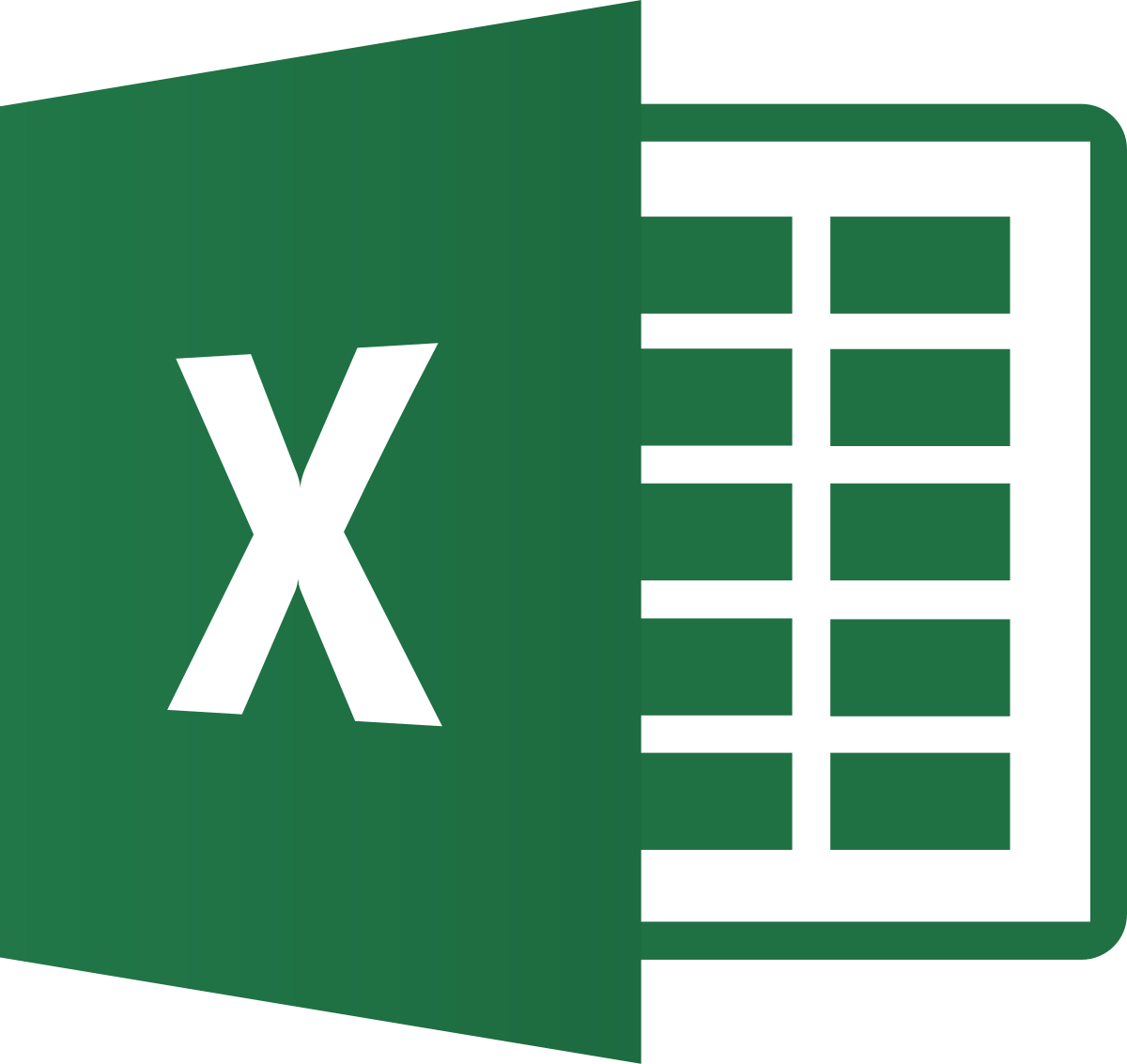 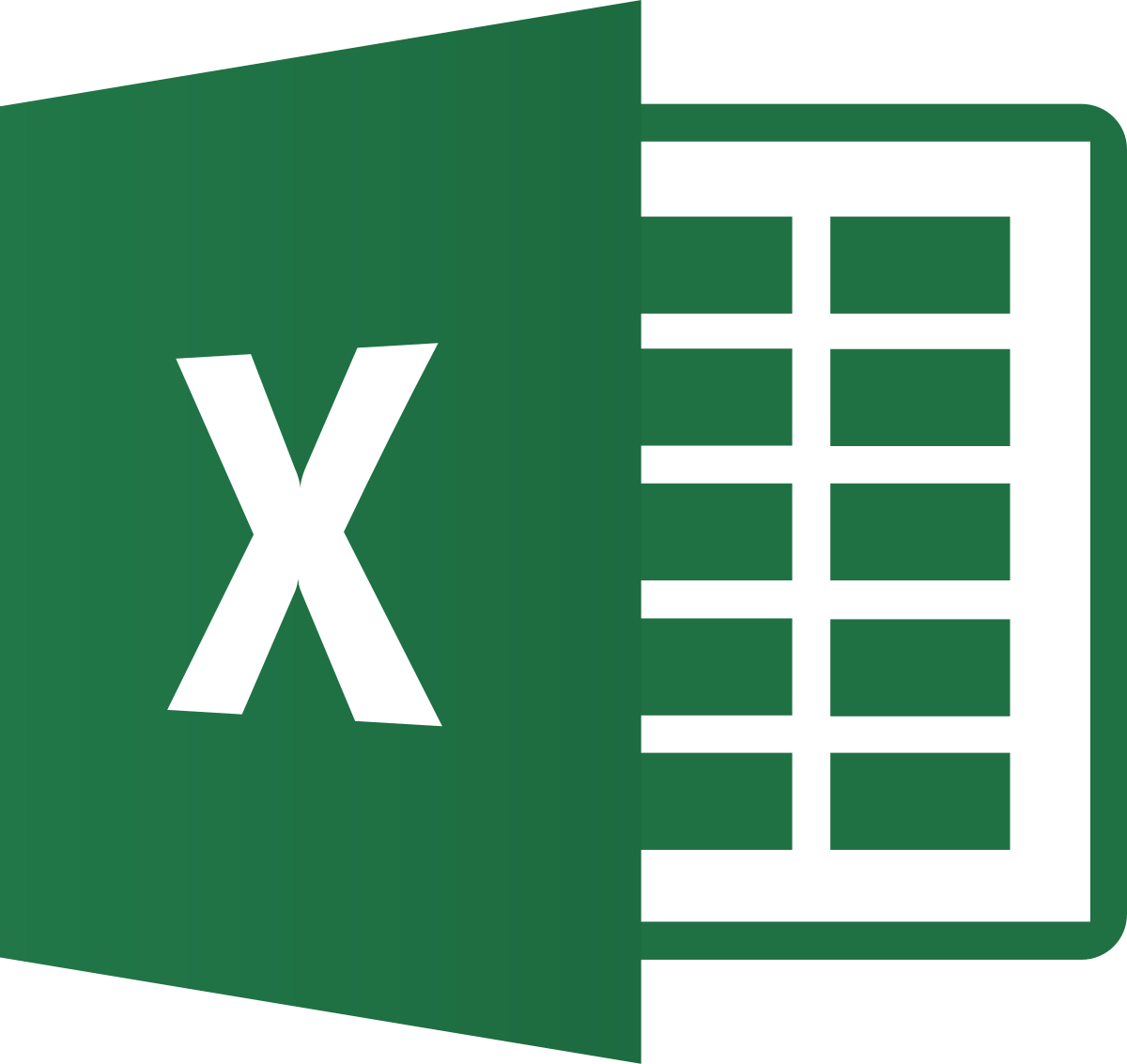 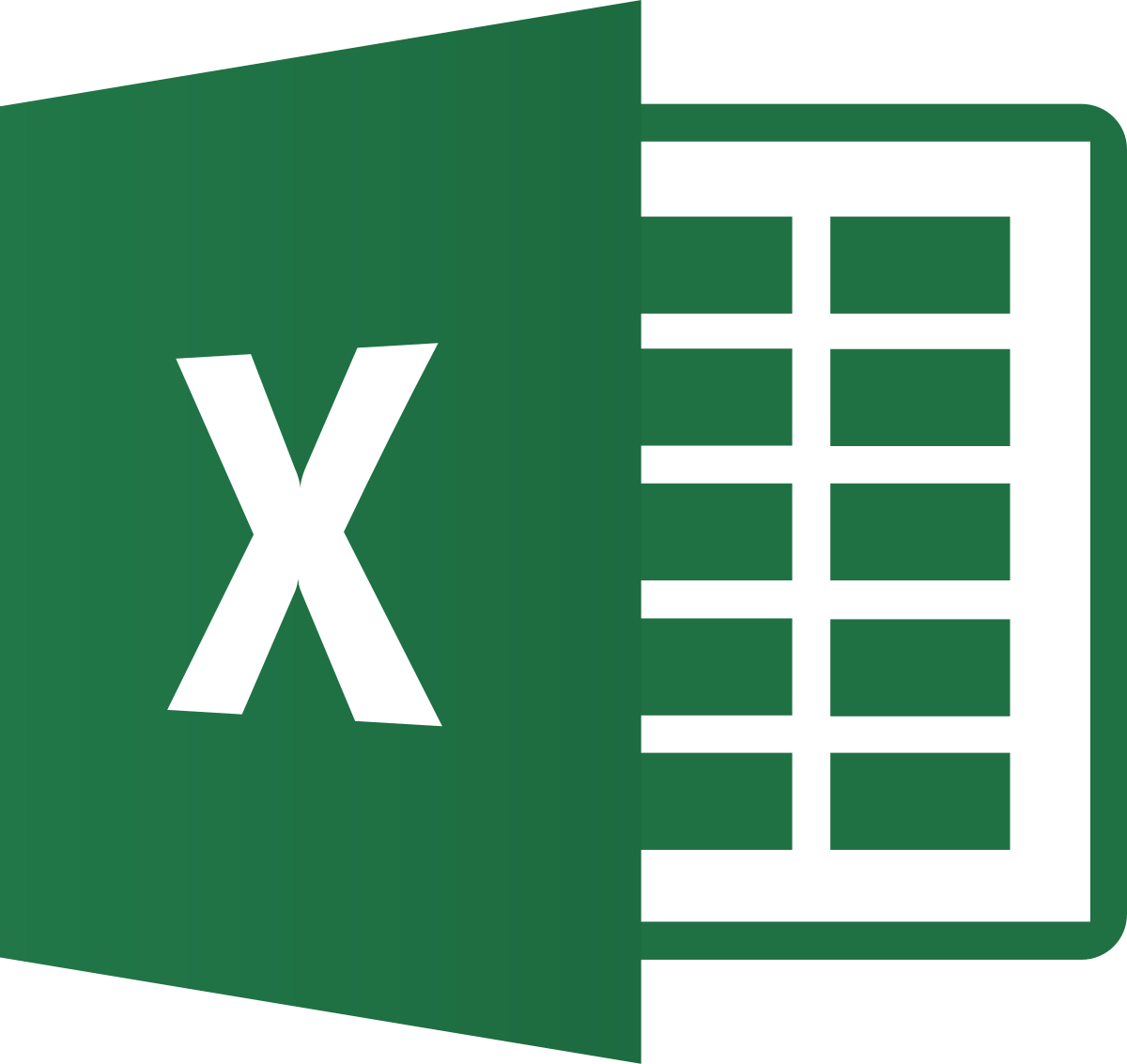 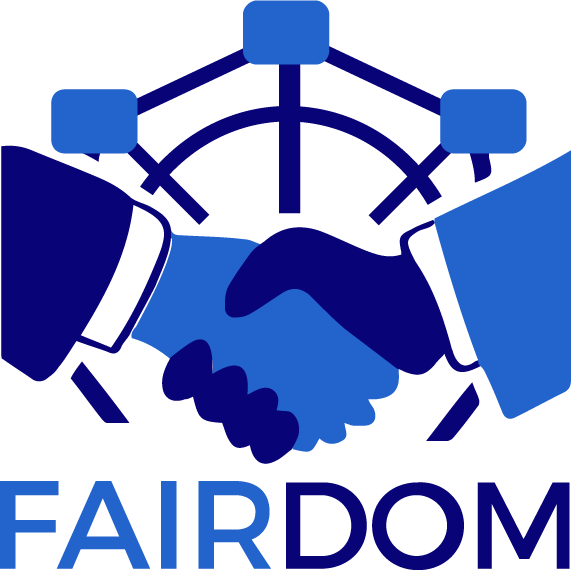 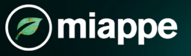 Simpler datasets
Little to no sensors
Little time series
Phenology, Yield, …
Datasets organized for data acquisition → cannot be used for data analysis (way too complex)
Pommier C., Tardieu F. et al
Data Acquisition
Data computation
Knowledge
Phenotype data lifecycle
« Raw » data, pheno/env measurement, variables
« Derived/Processed»  data,
computed, reduced, indicators
Charger x low input
Soissons x high N
Charger x high N
Soissons x high N
Charger x high N
Derivation, Reduction
Soissons x low input
Soissons x low input
Soissons x high N
Soissons x low input
Charger x low input
Charger x high N
Soissons x high N
Soissons x high N
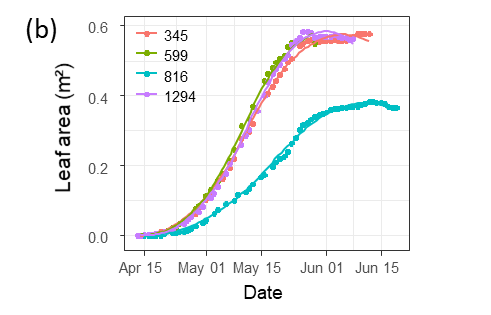 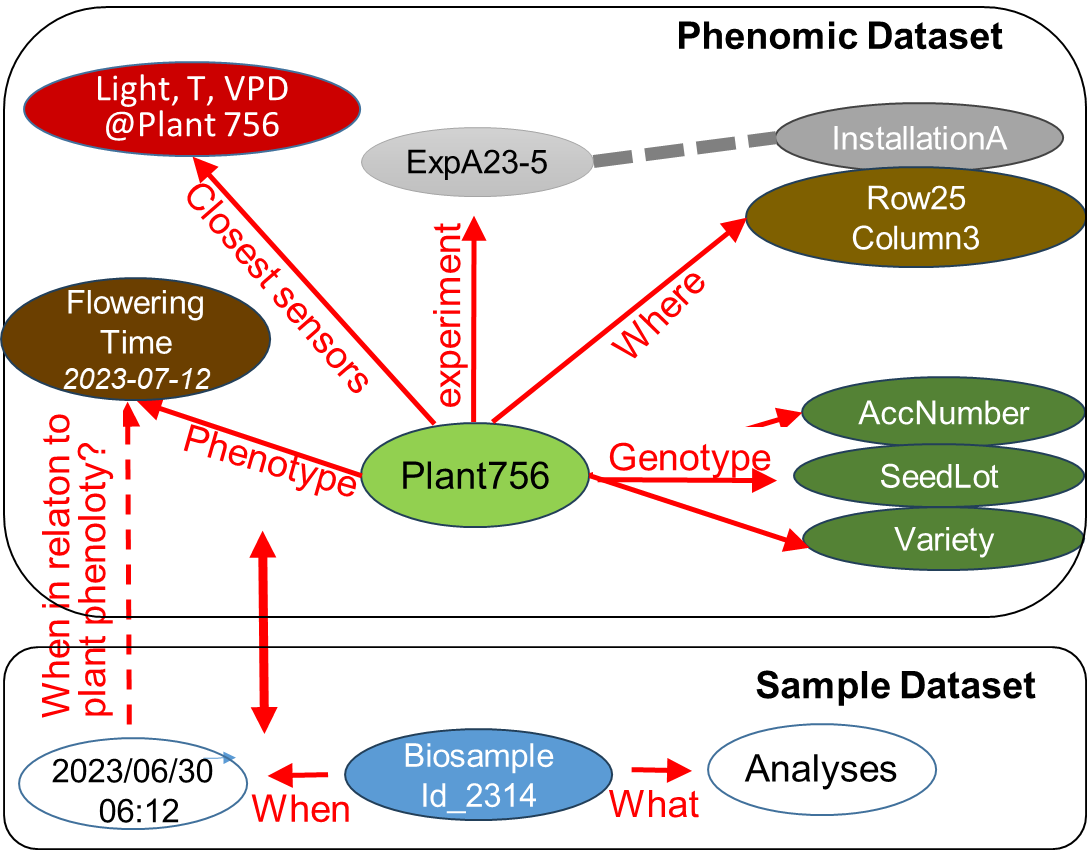 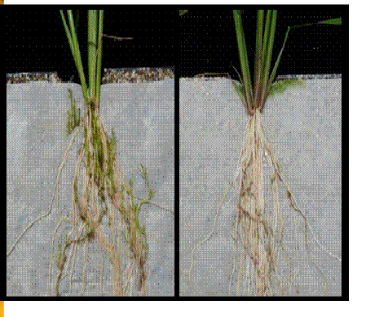 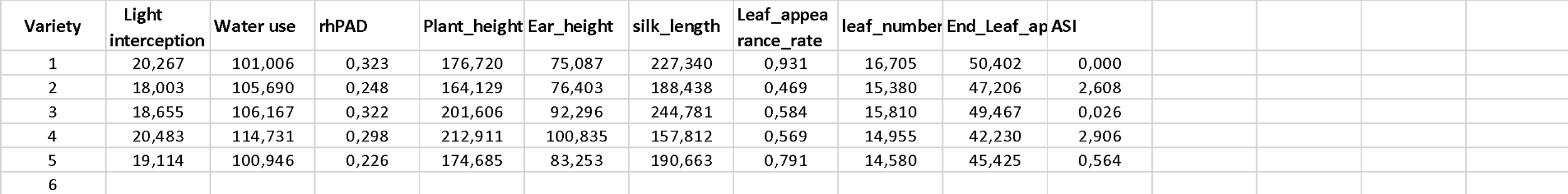 Processed data for analysis
Short names
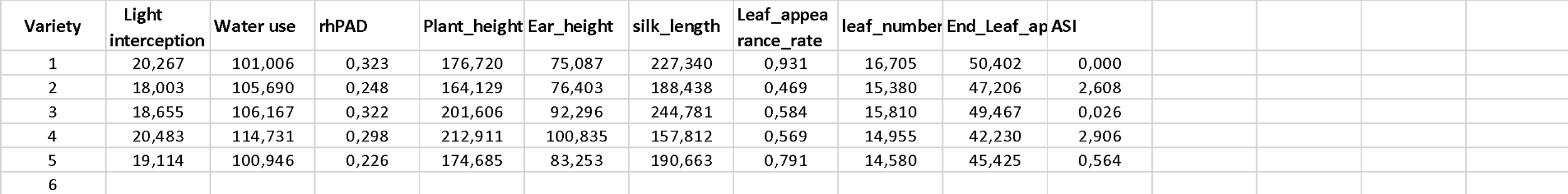 One figure per variety (necessary for genetic analyses)
Data analysis : Complexity is reduced
Data Acquisition
Data computation
Knowledge
Phenotype data lifecycle
« Raw » data, pheno/env measurement, variables
« Derived»  data,
computed, reduced, indicators
Charger x low input
Soissons x high N
Charger x high N
Variety charger is resistant to fusariose under intensive cultural practice
Soissons x high N
Charger x high N
Derivation, Reduction
Publication
Soissons x low input
Soissons x low input
Soissons x high N
Soissons x low input
Charger x low input
Charger x high N
Soissons x high N
Soissons x high N
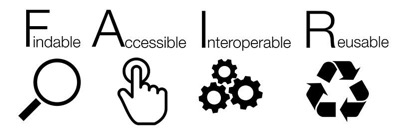 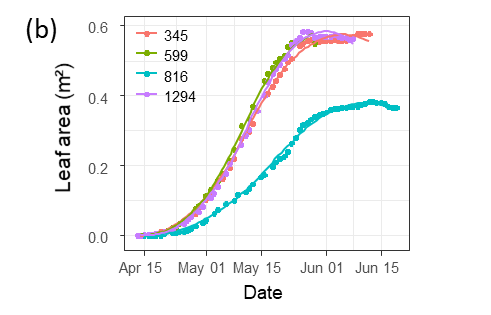 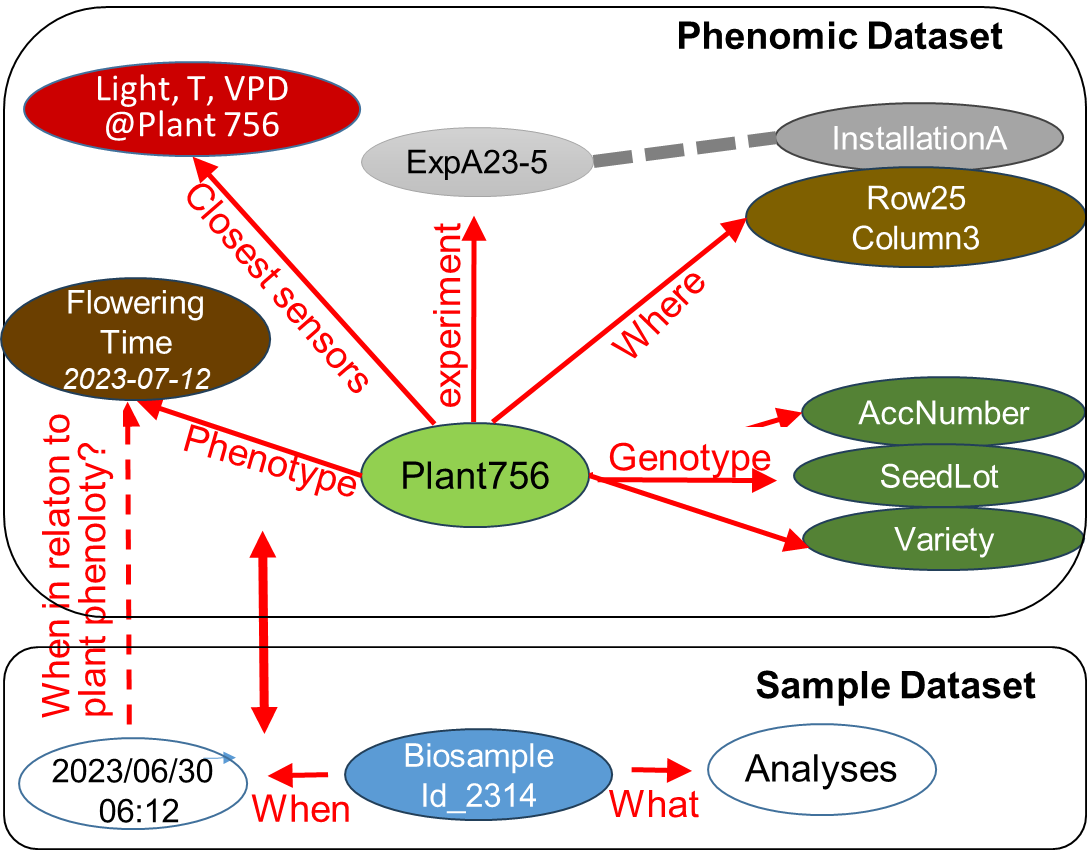 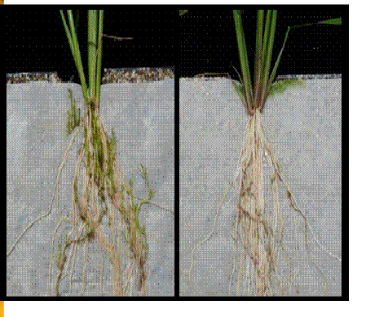 Wilkinson et al.
The FAIR Guiding Principles for scientific data management and stewardship.
Scientific Data 3 (2016)
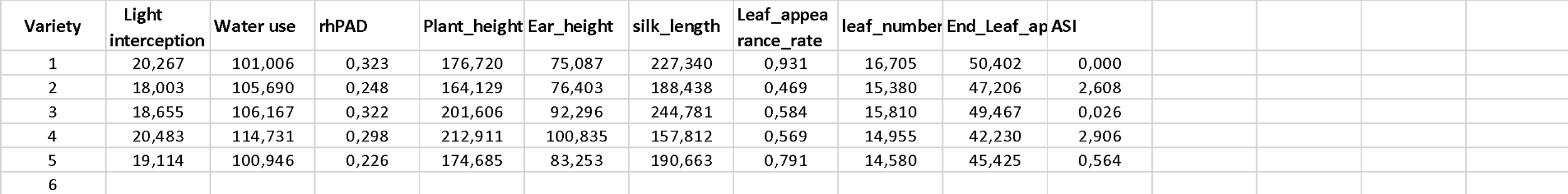 Data Acquisition
Data computation
Knowledge
Phenotype data lifecycle
« Raw » data, pheno/env measurement, variables
« Derived»  data,
computed, reduced, indicators
Charger x low input
Soissons x high N
Charger x high N
Variety charger is resistant to fusariose under intensive cultural practice
Soissons x high N
Charger x high N
Derivation, Reduction
Publication
Soissons x low input
Soissons x low input
Soissons x high N
Soissons x low input
Charger x low input
Charger x high N
Soissons x high N
Soissons x high N
INDICATORS
New computation for each scientific question
One experimental dataset → many derived dataset
VARIABLES
Raw Measures Pheno & Env
Data cleaning
Traceability, Reproducibility & Provenance
Raw data long term conservation
Many Data lifecycleS
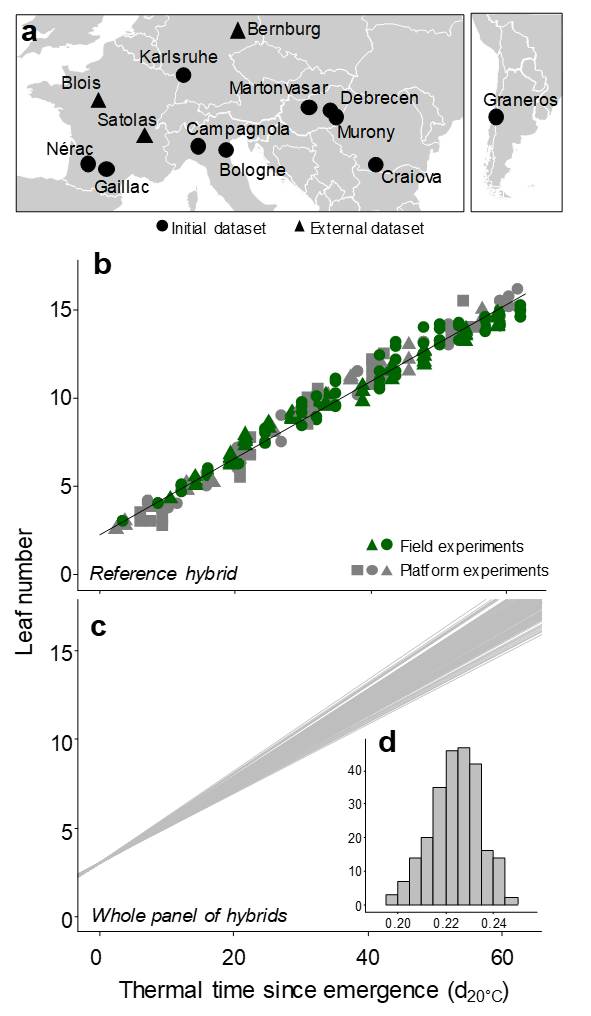 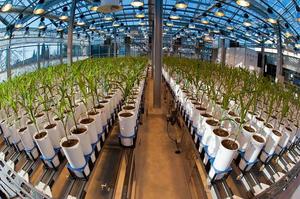 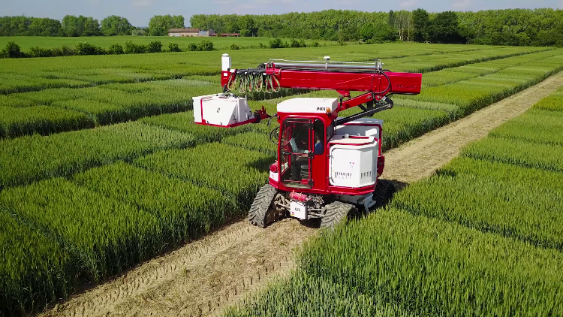 …
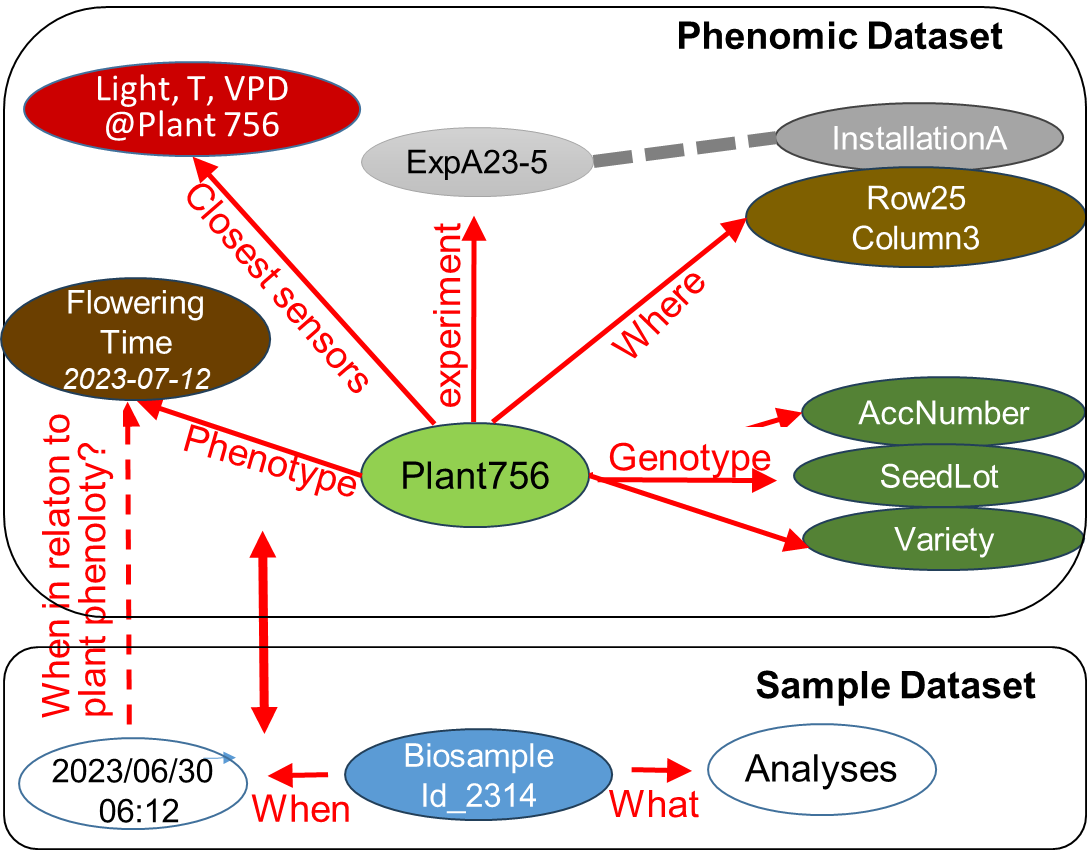 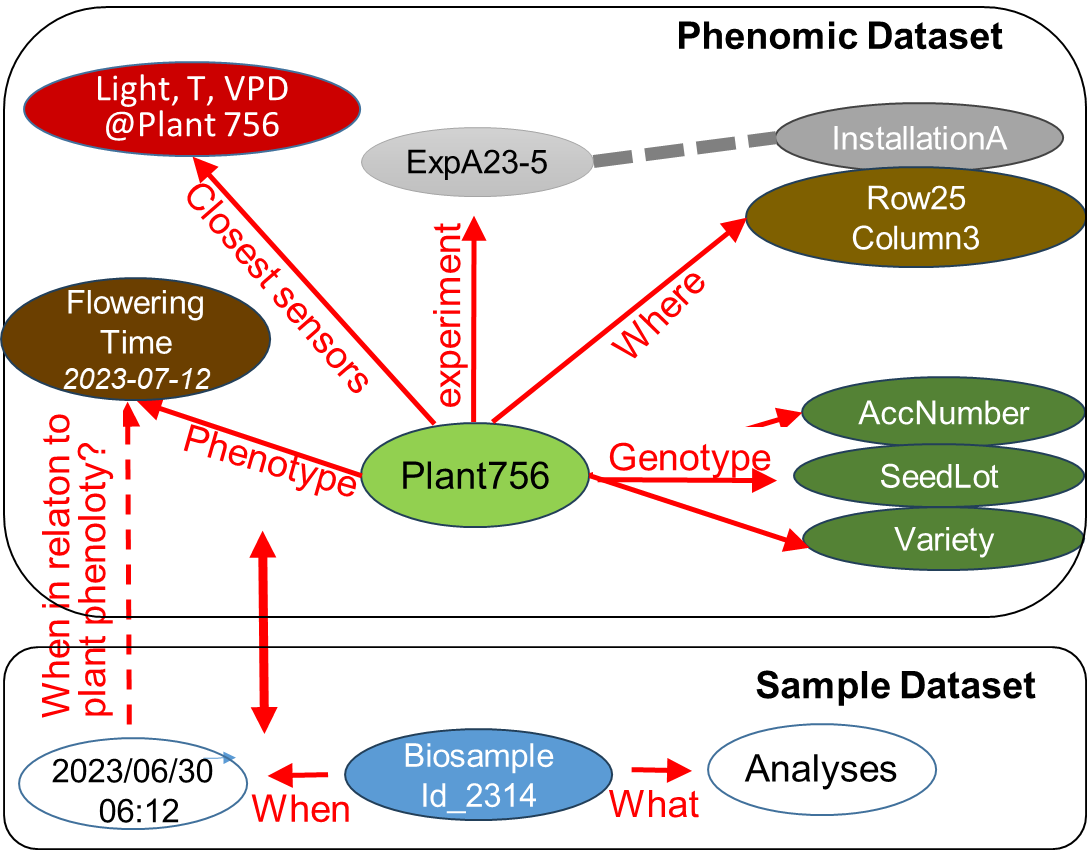 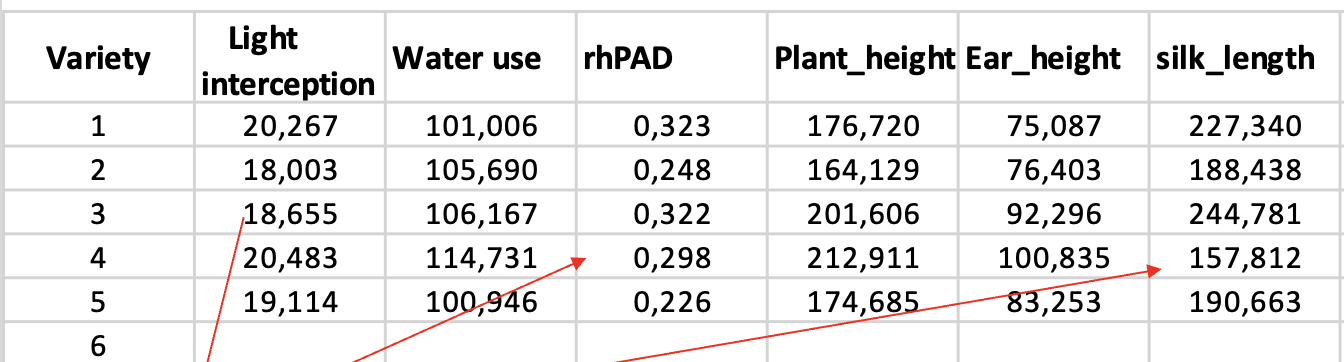 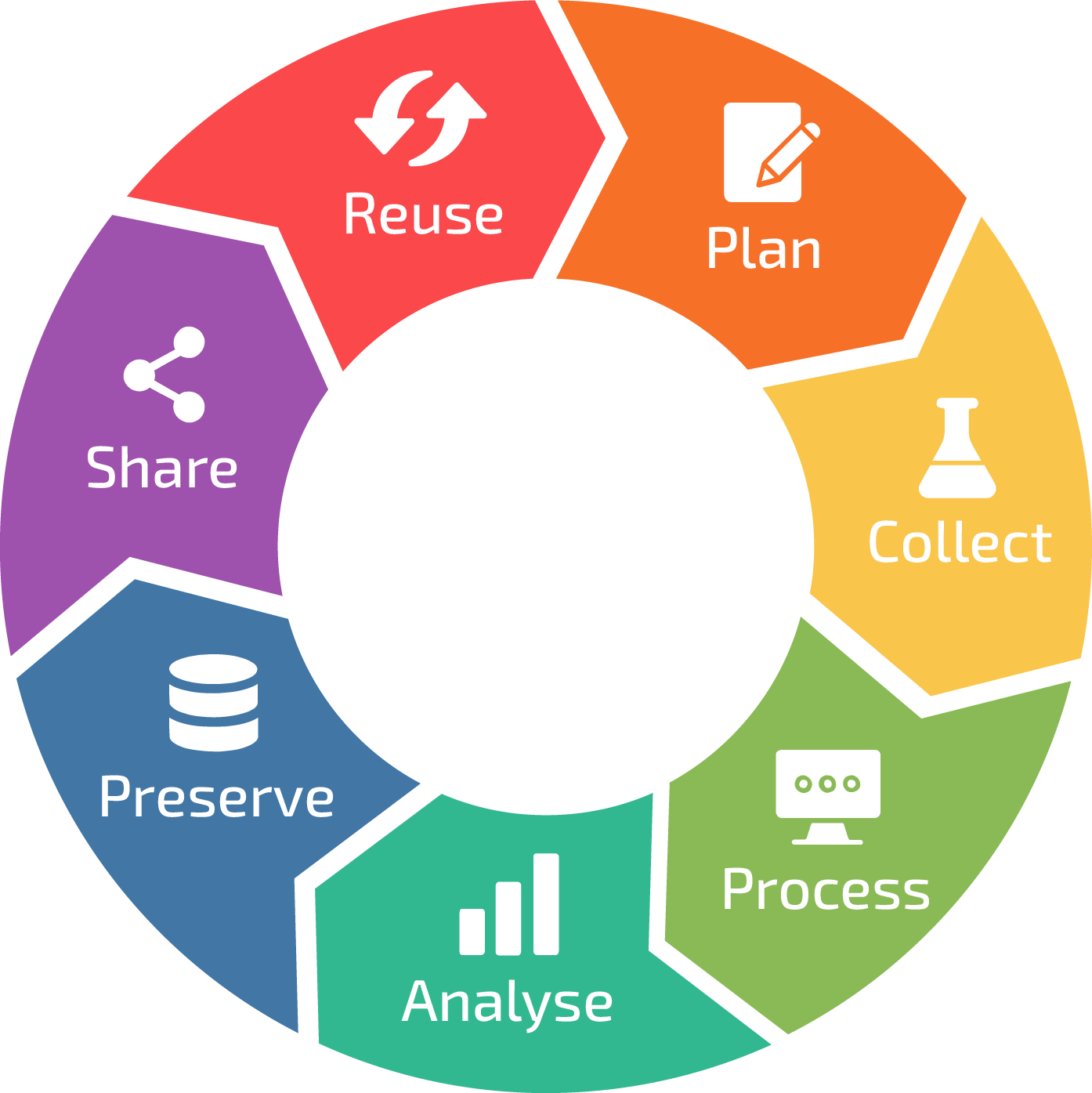 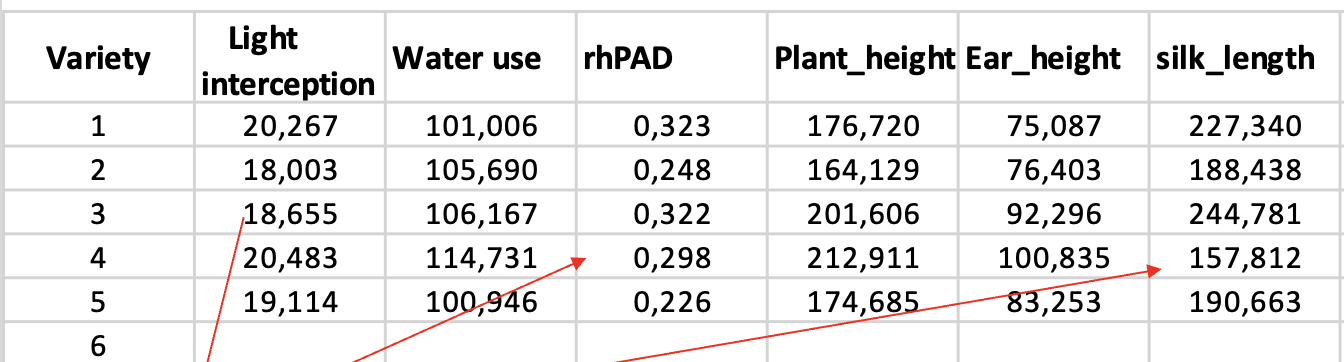 Data publication
Scientific paper
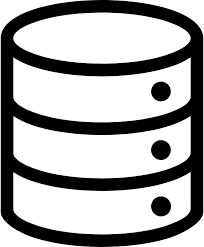 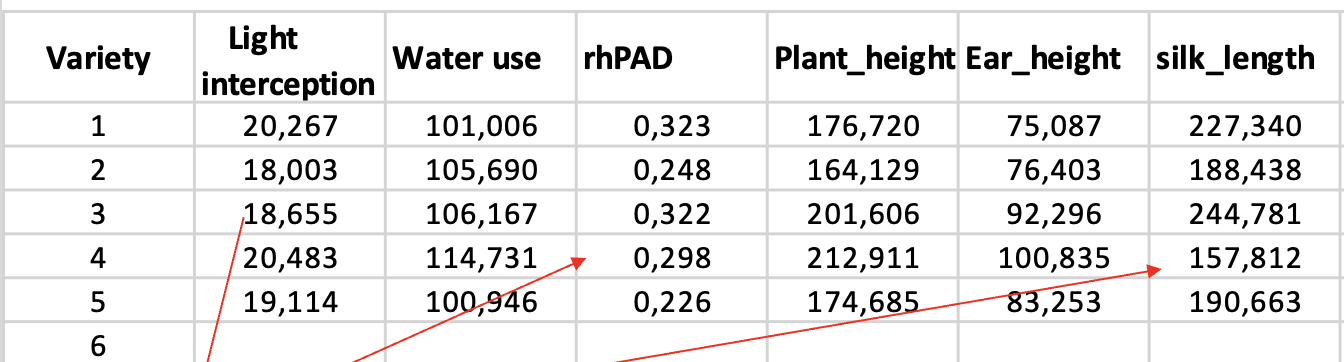 PLANT Data Integration
Environment / Phenome / Genomic / *omic / Genetic
Genetics
Genomics
Omics
Phenomics
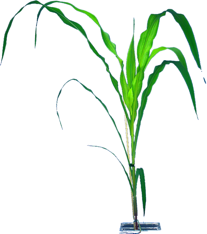 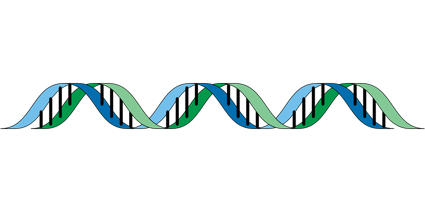 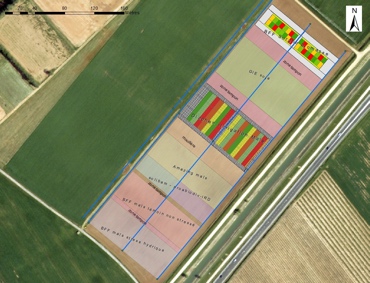 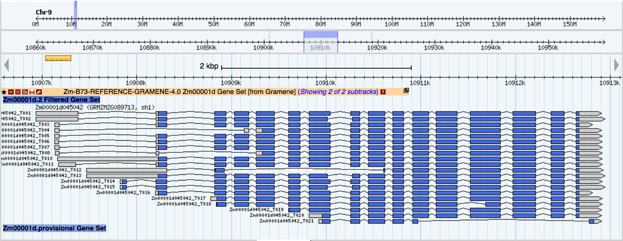 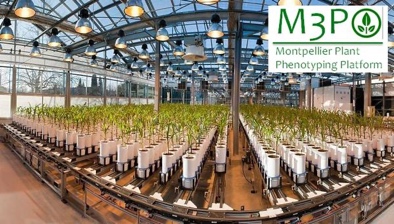 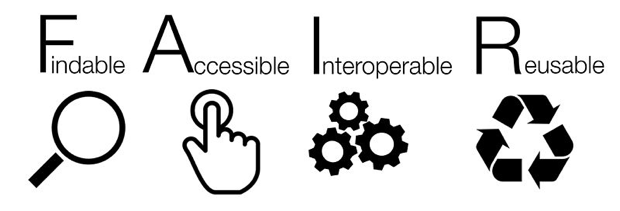 Plant Breeding
Genetic variations by Traits
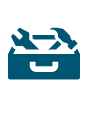 Mostly centralized
Homogenous data
Heterogenous metadata
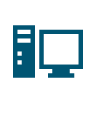 Dispersed
Heterogenous
Getting Standardized
Climate Change Studie
Genotype by Environment
Environment
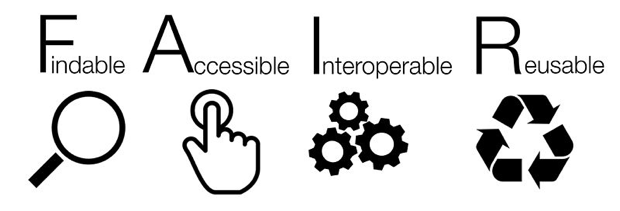 Dispersed
Heterogenous
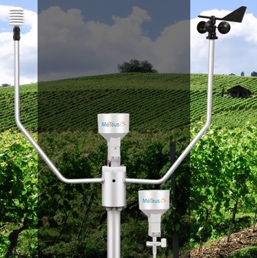 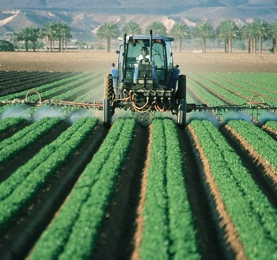 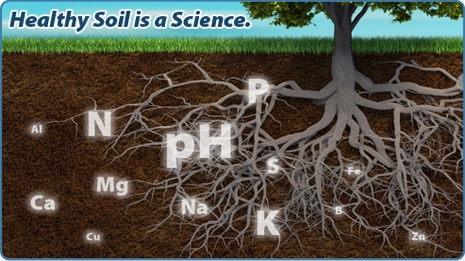 Data lifecycle
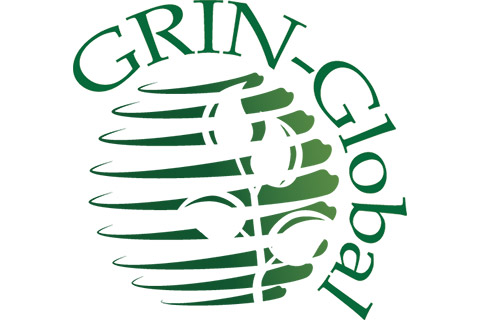 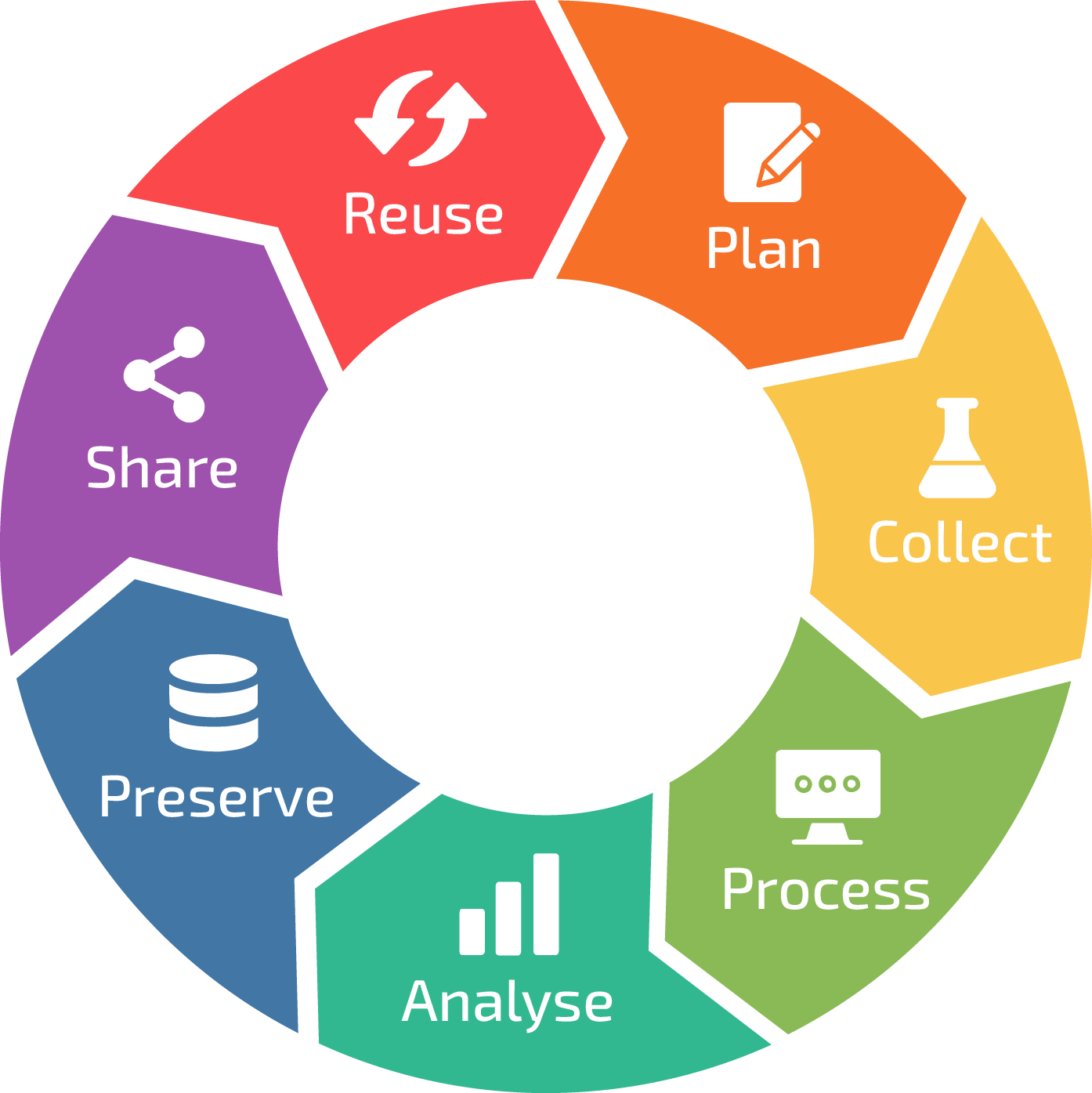 Data portals
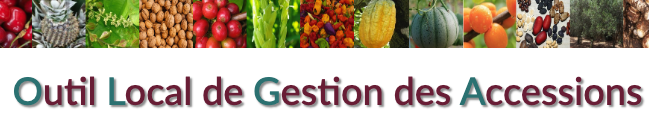 Platform Information Systems
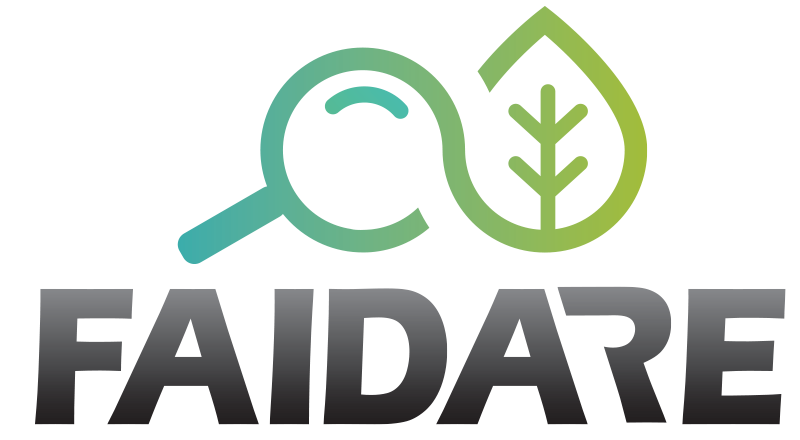 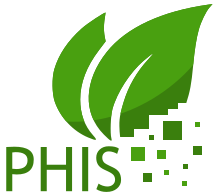 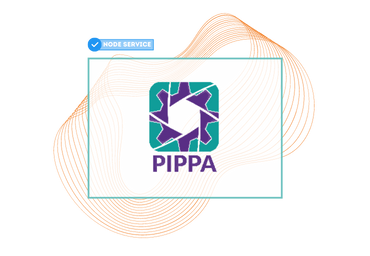 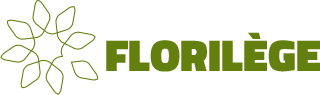 Guidelines
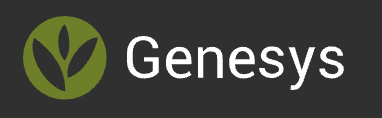 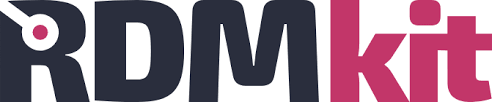 Portable devices, sensors, …
Global Data Standards
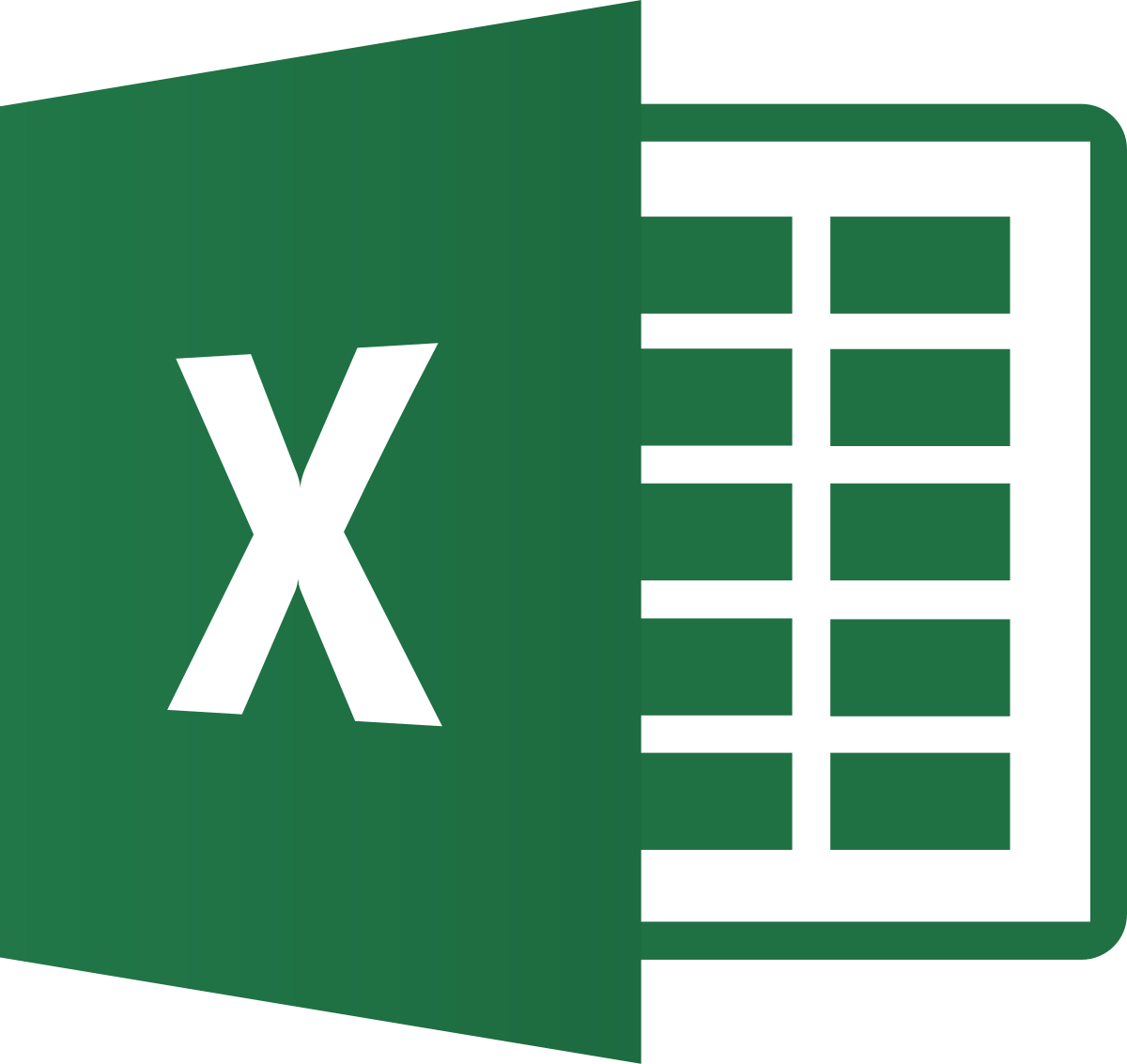 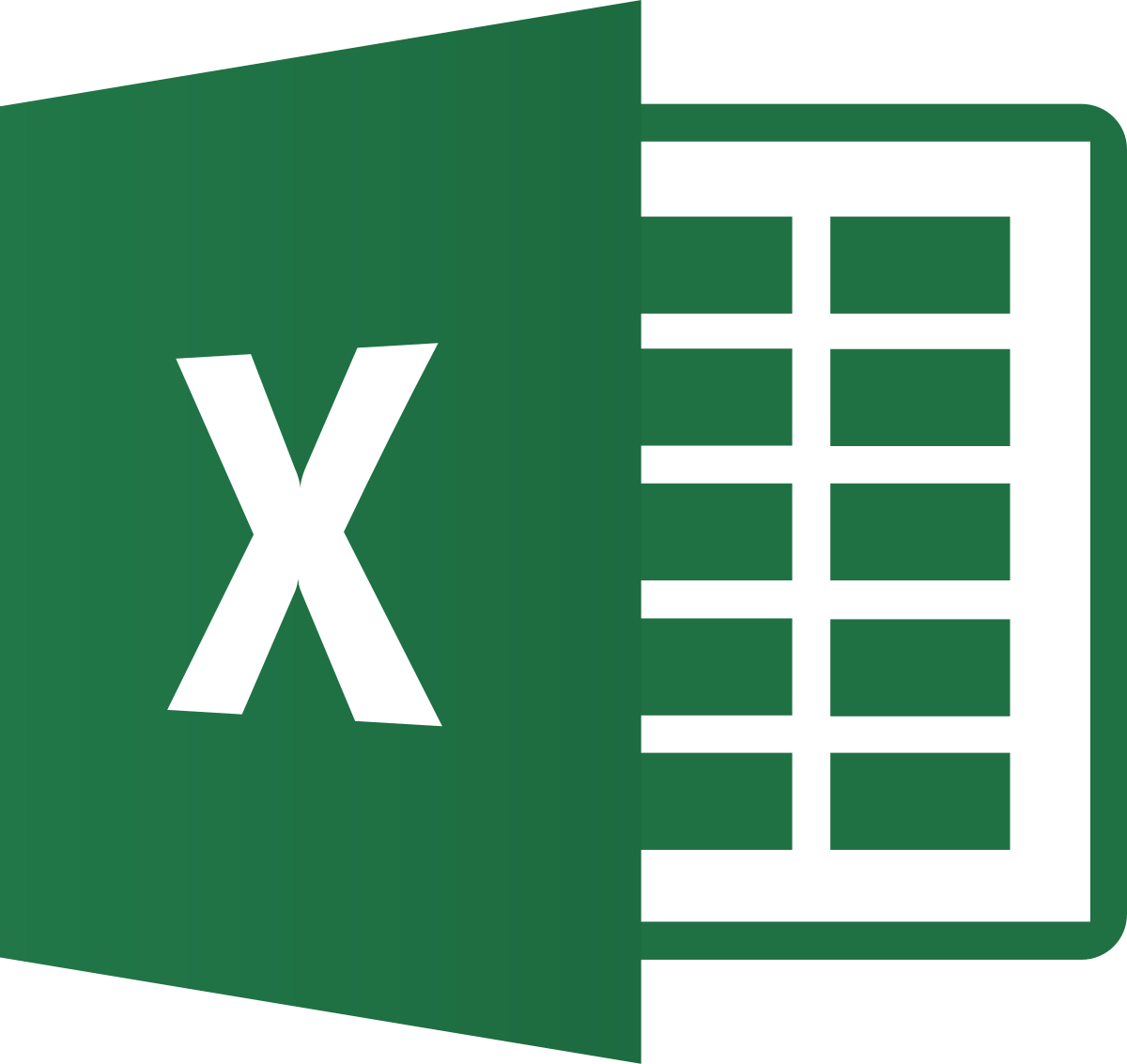 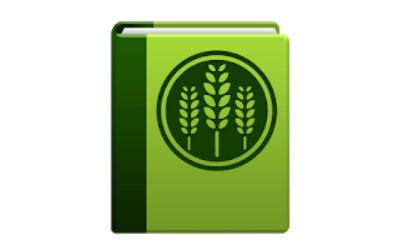 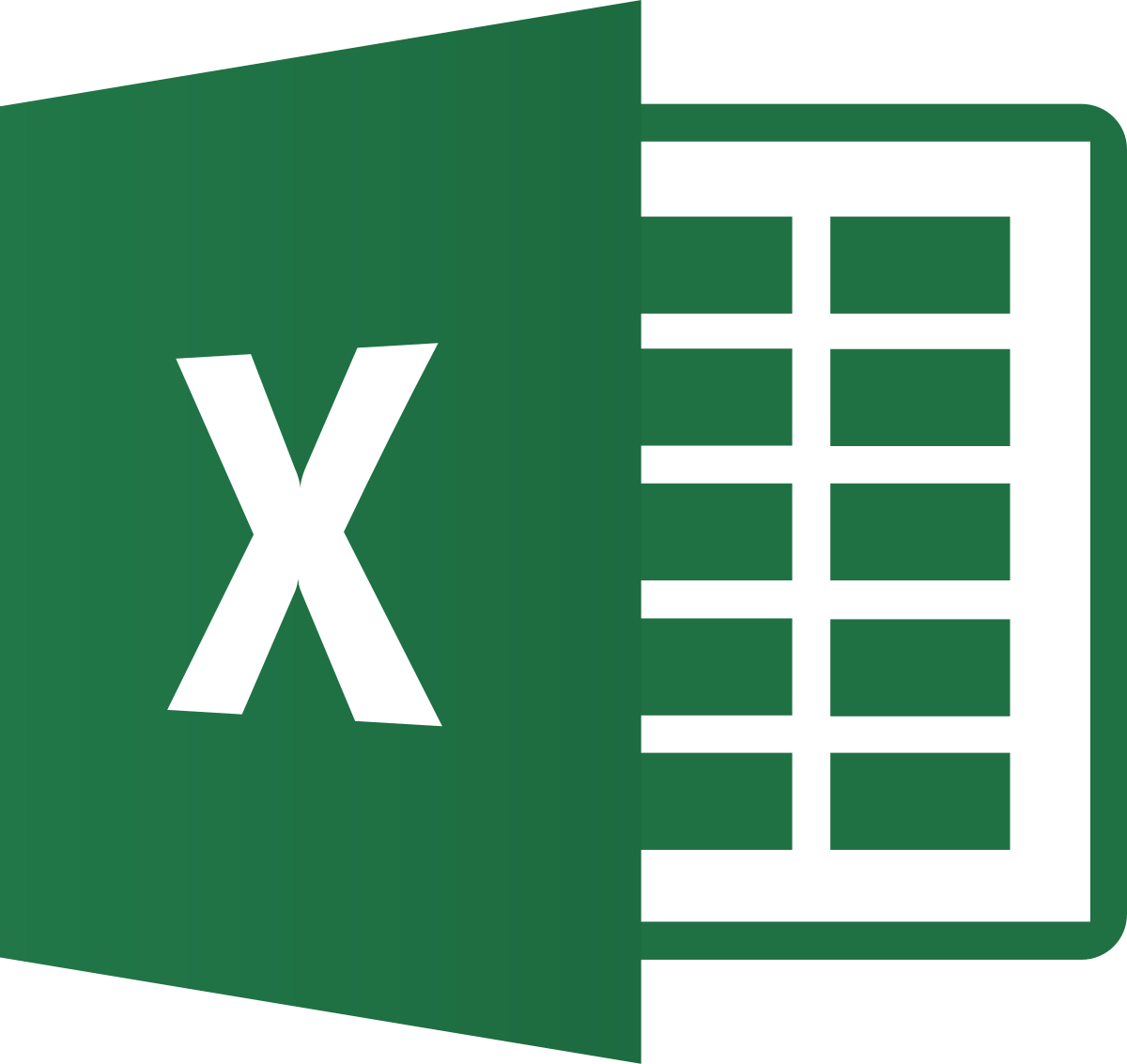 Data repositories
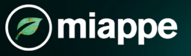 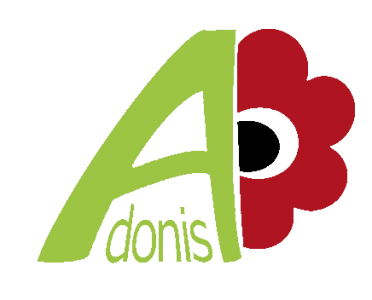 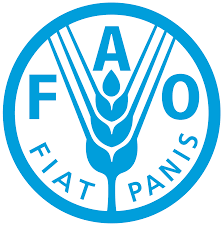 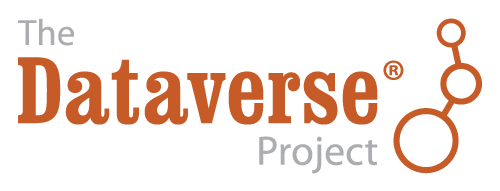 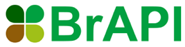 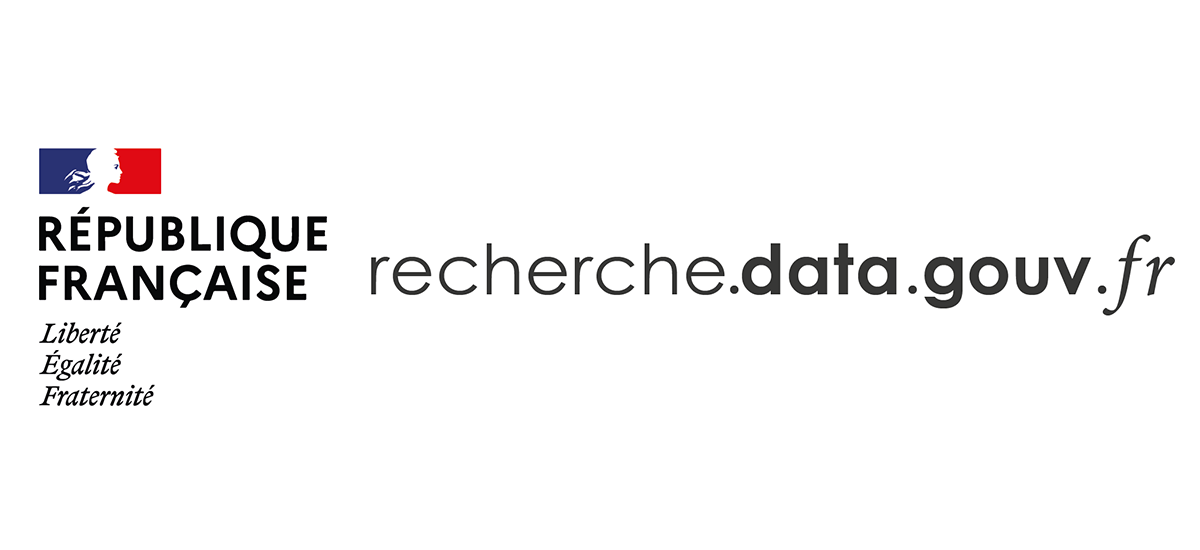 MCPD
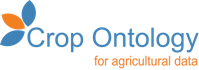 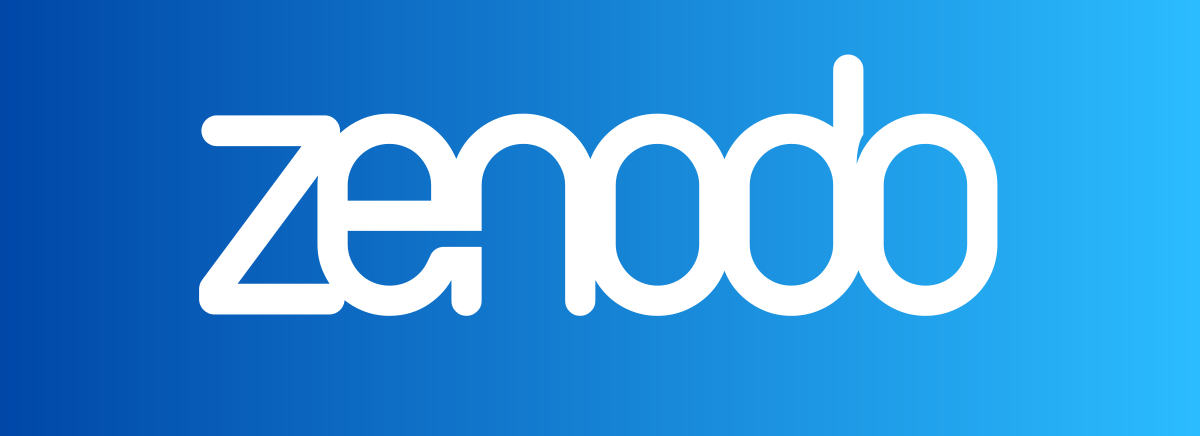 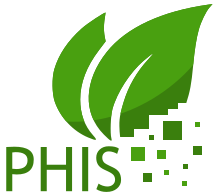 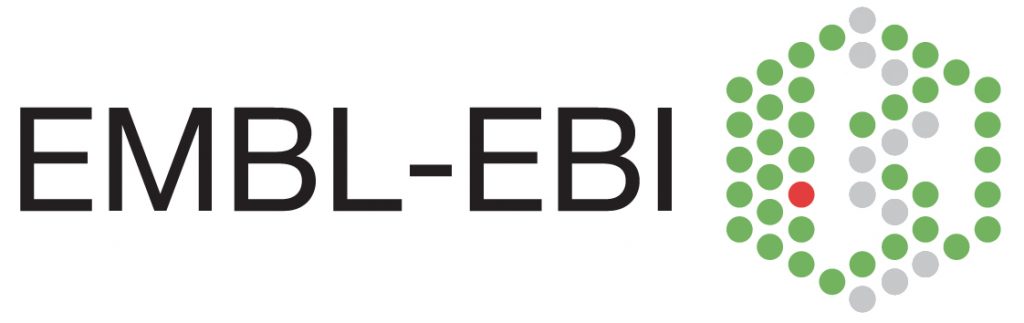 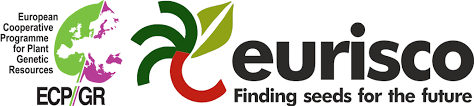 Scripts and Workflows
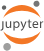 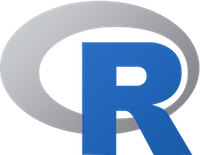 5 stars Open Data 🡪 Soyons pragmatiques !
related to other data
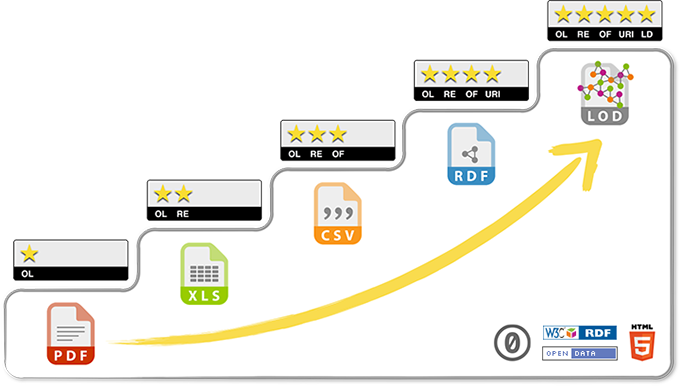 identified by URI
non-proprietary format
in a structured format
Data on the web, open licence
Progressing towards FAIR and Open Data requires a multidisciplinary cooperation : 
Biologists
Bioinformaticians
Specialists of ontologies/semantics
What is MetaData?
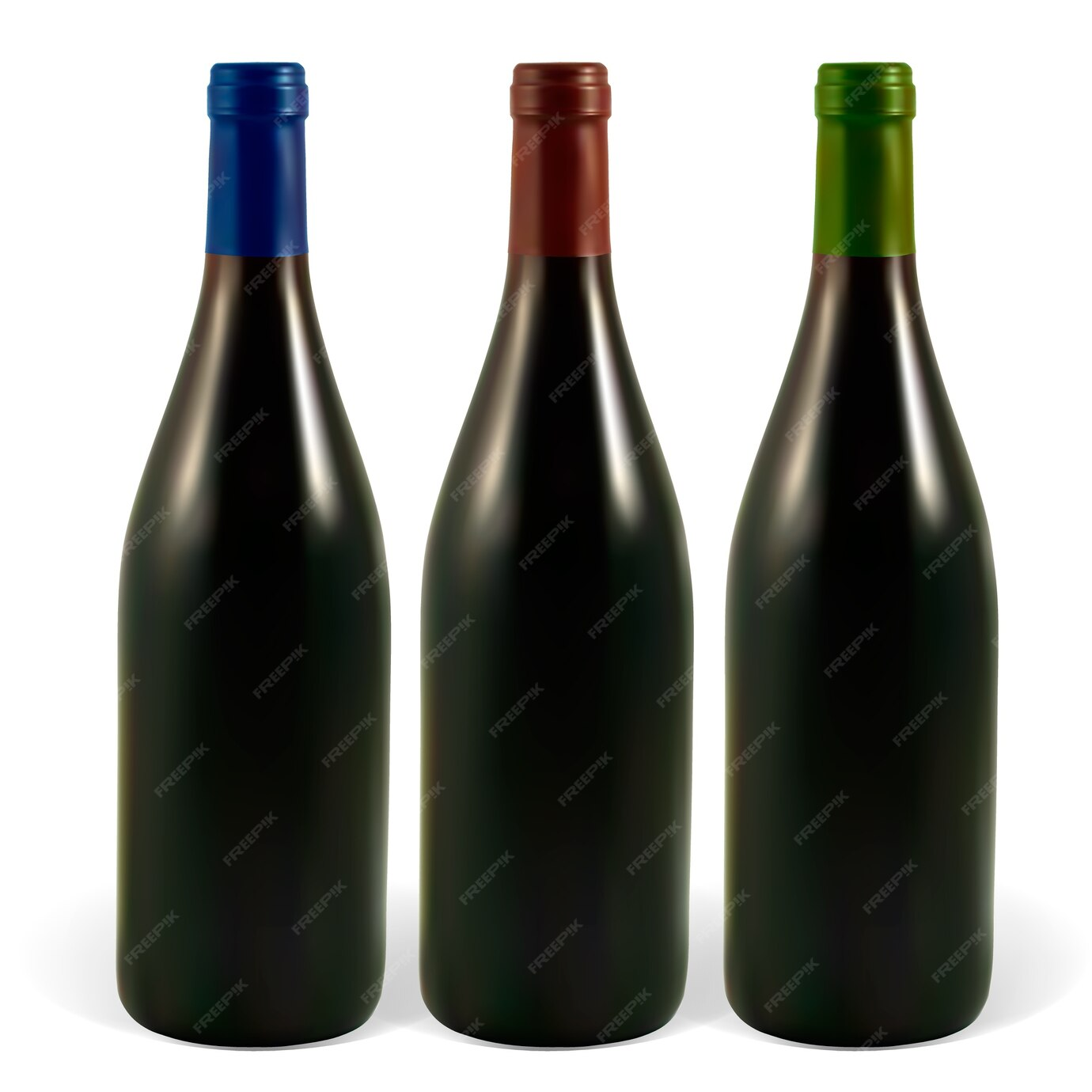 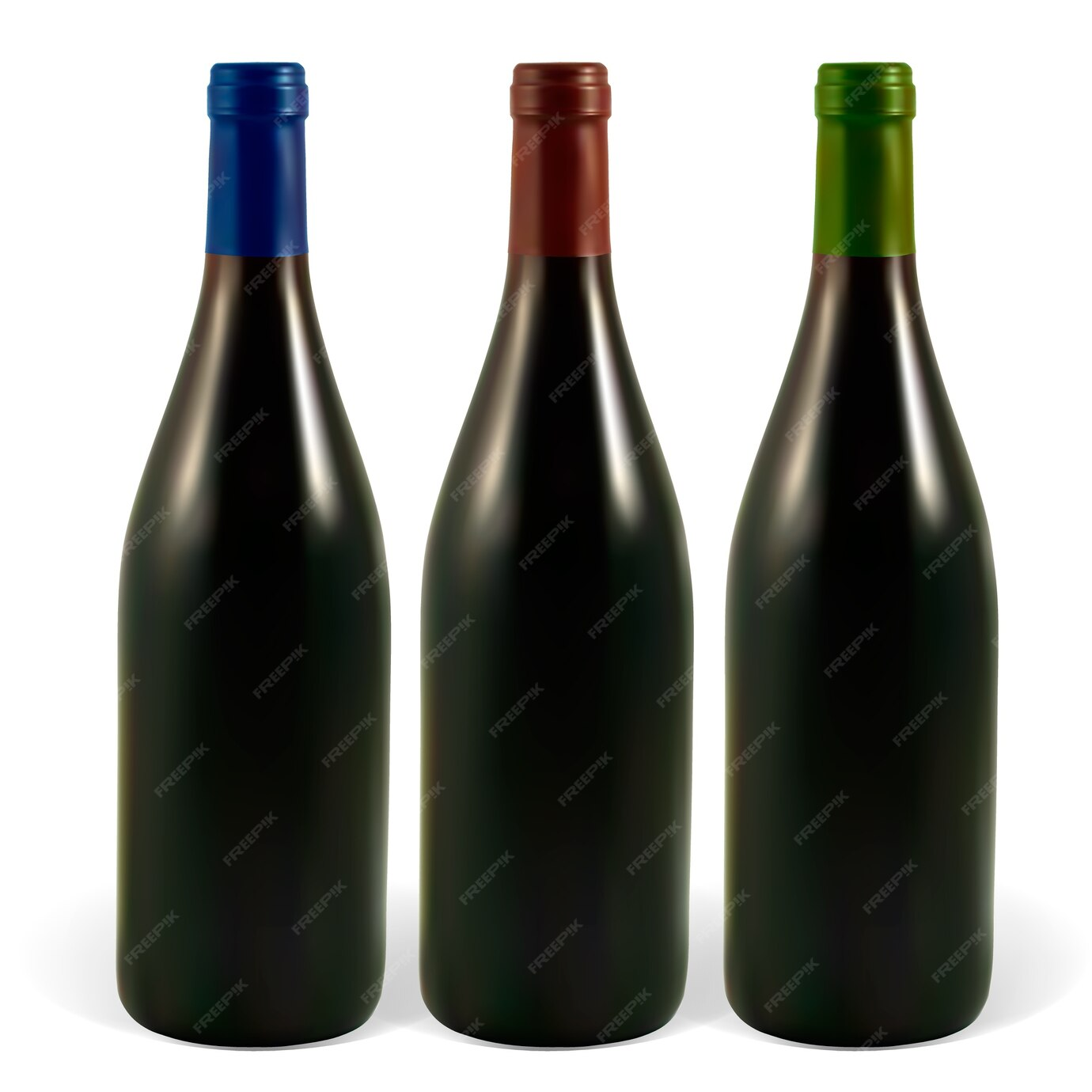 What is MetaData?
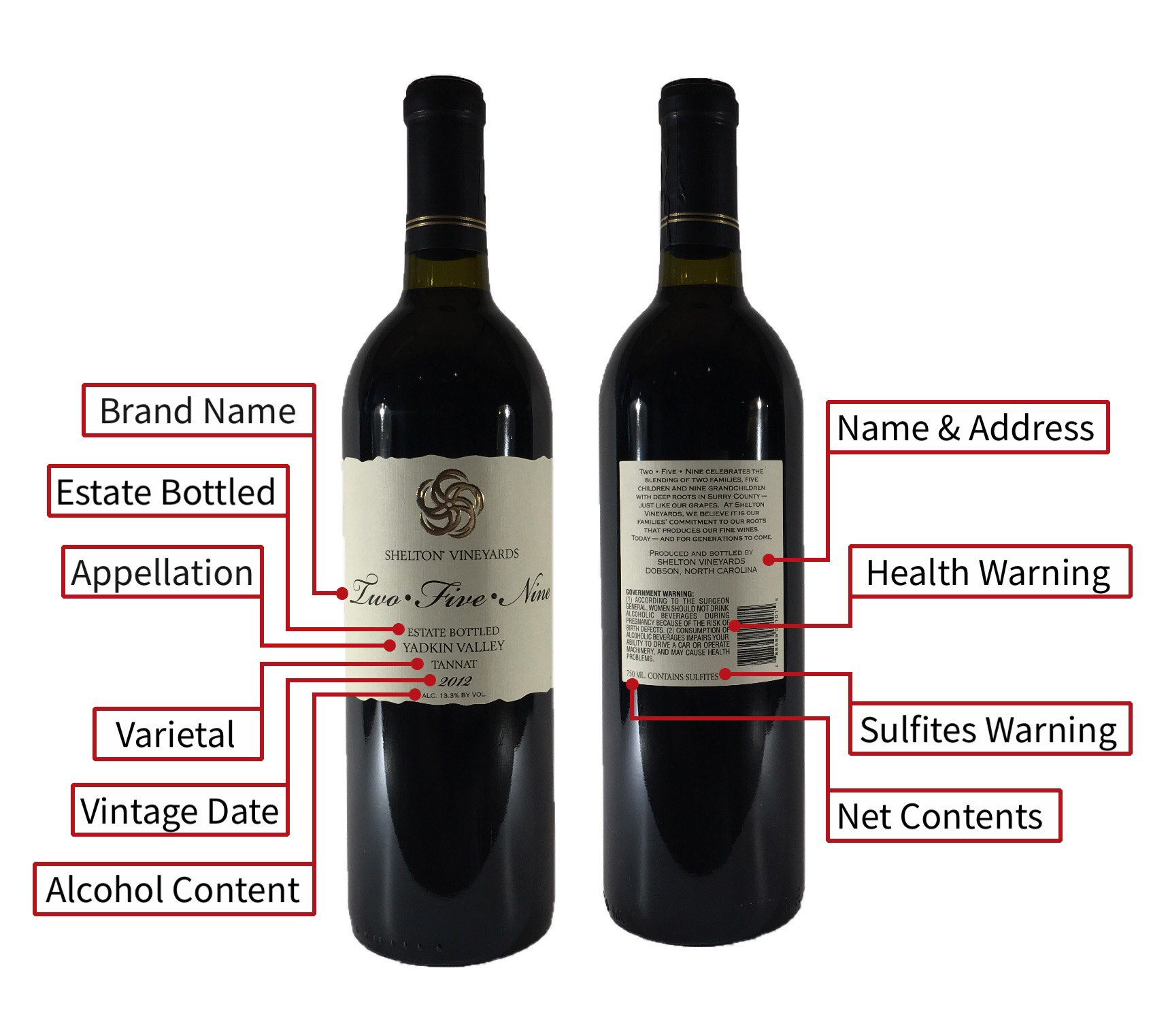 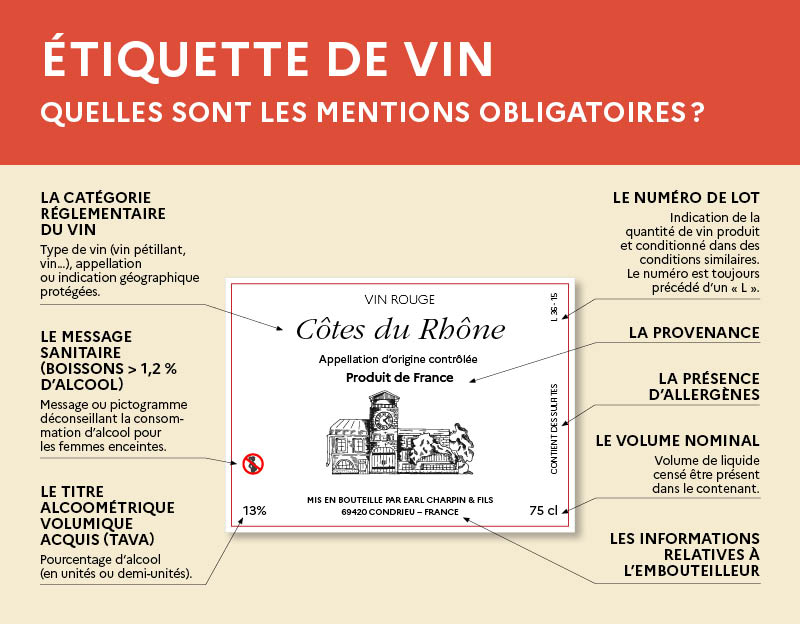 What is MetaData?
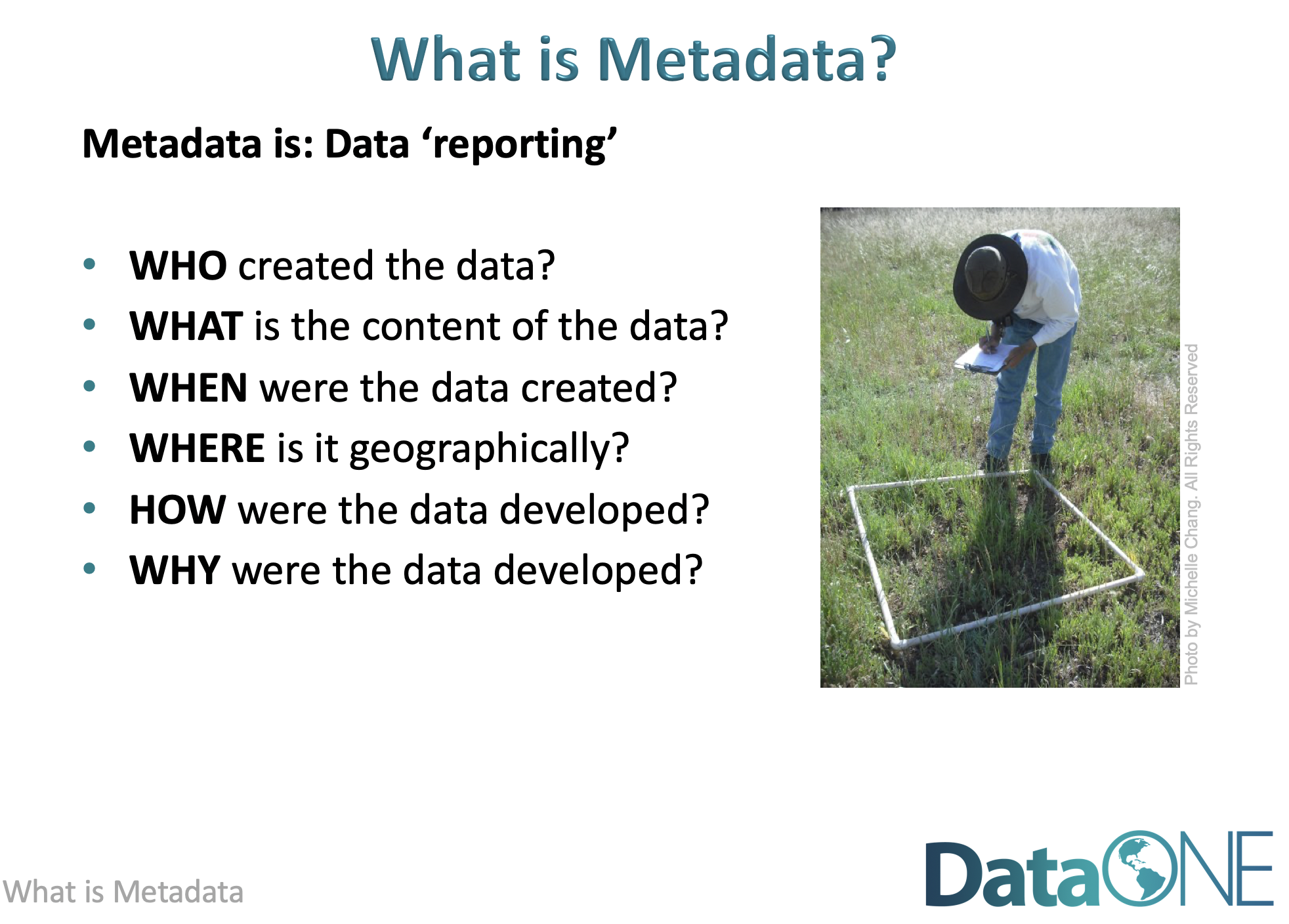 How to describe the MetaData
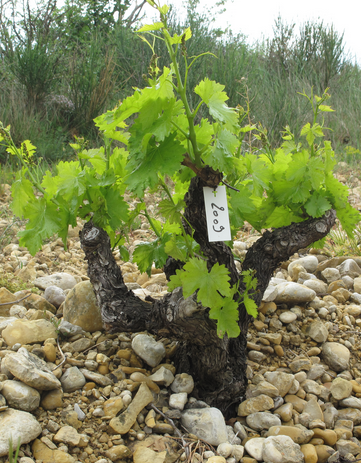 How to describe the MetaData
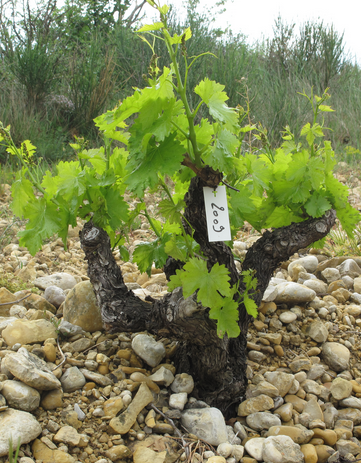 Grapevine
2009
Where?
Who?
How?
Verity?
How to describe the MetaData
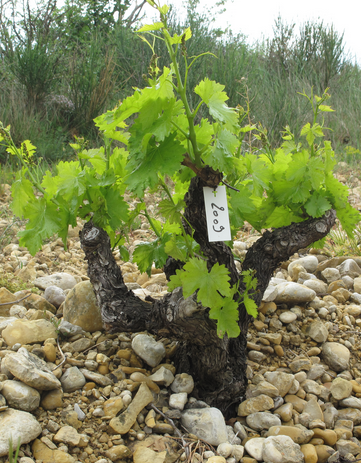 description2014Bp45.txt
Grapevine
2009
Where?
Who?
How?
Verity?
Id : http://www.inrae.fr/PechRouche/2014Bp45
Plot  Beausoleil
Site = Pech Rouge 
Position = « R4-P5 »
Carignan
The plot is supervising by Jean
planted : 2009
How to describe the MetaData
description2014Bp45.txt
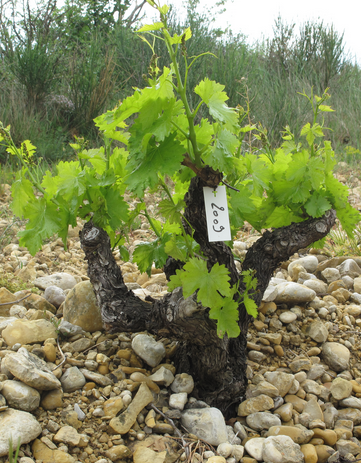 Id : http://www.inrae.fr/PechRouche/2014Bp45
Plot  Beausoleil
Site = Pech Rouge 
Position = « R4-P5 »
Carignan
The plot is supervising by Jean
planted : 2009
description2014Bp45.json
{
”ID” : ”http://www.inrae.fr/PechRouche/2014Bp45”
”plot” :  ”http://www.inrae.fr/PechRouche/Beausoleil”
”farm” :  ”http://www.inrae.fr/PechRouge”
”location” : ”R4-P5”
”Accession” :” https://doi.org/10.15454/XV2MS4 ”
”supervisor” : {
    “name”: “Jean Dupont”
    “institution”: “http://www.inrae.fr”
 }
”planting-year” : ”2009”
}
[Speaker Notes: Accession : https://doi.org/10.15454/XV2MS4]
How to describe the MetaData
.json
description2014Bp45.txt
Structure: 
grouping and hierarchie
Machine readable
Supported by programming languages
Interoperability & standardisation
Universally recognized format
Content correction and validation
Integration:
Natively compatible with REST APIs and NoSQL databases
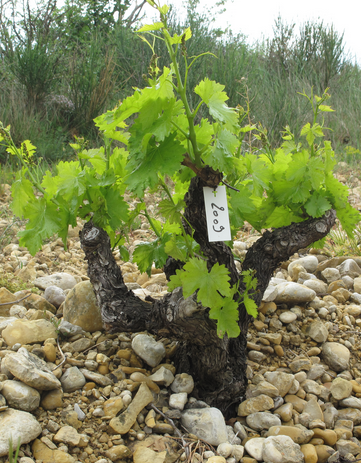 Id : http://www.inrae.fr/PechRouche/2014Bp45
Plot  Beausoleil
Site = Pech Rouge 
Position = « R4-P5 »
Carignan
The plot is supervising by Jean
planted : 2009
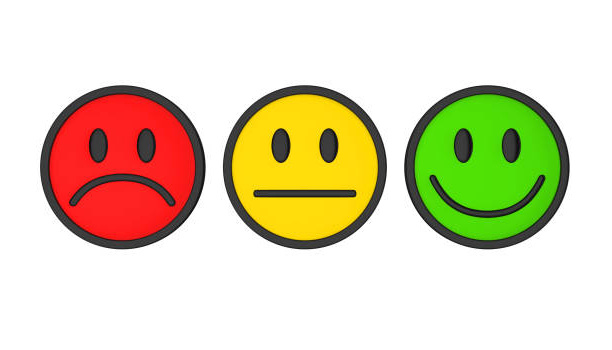 description2014Bp45.json
Syntax
{
”ID” : ”http://www.inrae.fr/PechRouche/2014Bp45”
”plot” :  ”http://www.inrae.fr/PechRouche/Beausoleil”
”farm” :  ”http://www.inrae.fr/PechRouge”
”location” : ”R4-P5”
”Accession” :” https://doi.org/10.15454/XV2MS4 ”
”supervisor” : {
   “name”: “Jean Dupont”
   “institution”: “http://www.inrae.fr”
 }
”planting-year” : ”2009”
}
Vocabulary
Standards
Machine readable
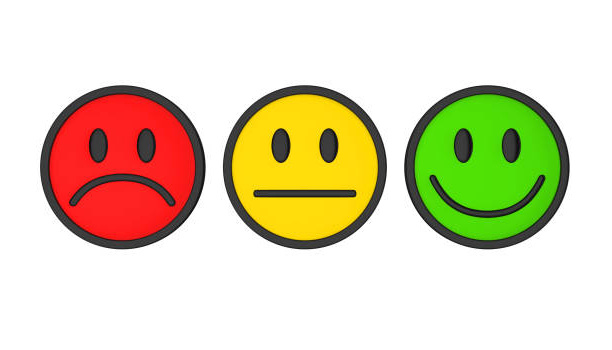 Machine accessible
Machine browsable
How to describe the MetaData: Go further
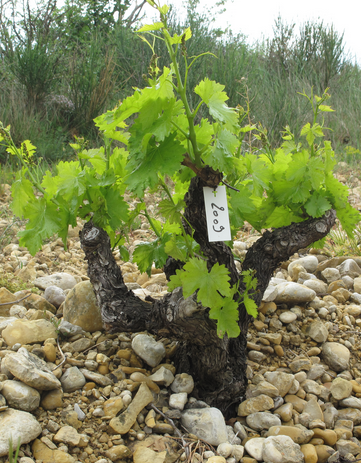 farm
person
accession
plot
plant
How to describe the MetaData: Go further
Add LINKS
Machine interpretable
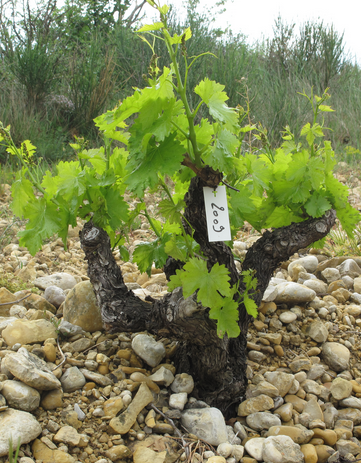 farm ”http://www.inrae.fr/PechRouge”
supervisor
person ”http://www.inrae.fr/Jean.Dupont”
part-of
accession ”http://www.agrisource.org/Vine/carignan”
variety
plot ”http://www.inrae.fr/PechRouche/Beausoleil”
   ”planted-year” : ”2014”
located
plant ”http://www.inrae.fr/PechRouche/2014Bp45”
    ”location” : ”[4,5]”
How to describe the MetaData: …and further
Make Inference based on reasoning
AI & Knowledge Graphs
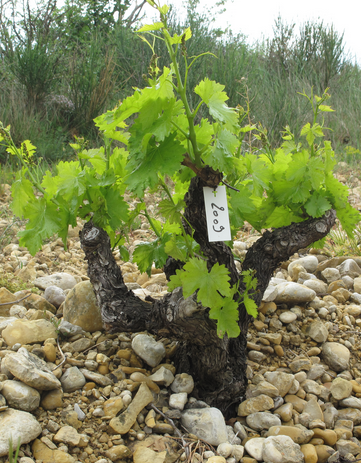 farm ”http://www.inrae.fr/PechRouge”
supervisor
person ”http://www.inrae.fr/Jean.Dupont”
part-of
accession ”http://www.agrisource.org/Vine/carignan”
variety
plot ”http://www.inrae.fr/PechRouche/Beausoleil”
   ”planted-year” : ”2014”
located
plant ”http://www.inrae.fr/PechRouche/2014Bp45”
    ”location” : ”[4,5]”
How to describe the MetaData
… in real life? Bad Habits
Arbitrary labels
Inadequate Metadata Standards (generic & ambiguous)
Solution: Use established metadata standards 	
AGROVOC
Crop Ontology
Agricultural Metadata Element Set (AgMES)
Plant Ontology
How to describe the MetaData
… in real life? Bad Habits
2. Incomplet MetaData
Solution: Include all critical information like soil type, irrigation methods, crop species, experimental design, …
MIAPPE
ICASA
How to describe the MetaData
… in real life? Bad Habits
3. Poor and inconsistent quality
4. Insufficient documentation
Solution: add documentation
Protocols
User guides
Scripts & methods
Solution: Use standards & shared resources
Variables (e.g. MIAPPE)
Genotypes: local, national or international resources
[Speaker Notes: Ajouter la notion d’accession : https://doi.org/10.15454/SL6FP9]
How to describe the MetaData
… in real life? Bad Habits
5. Non citable dataset
6. Lack of Licence and user rights
Solution: Register the dataset with a repository that assigns a DOI
Zenodo
Fr: RDG
Solution: Describe clearly any attributed licence
e.g. CC Attribution 4.0
7. Limited accessibility
Solution: 
Inform the existence of a dataset
Open MetaData even for controlled access to Data
How to describe the MetaData
… in real life? Bad Habits
8. Traceability
Solution:
Add provenance
Synchronization and versioning
High control of any update
9. Non-machine-readable, integration difficulties
Solution:
Structured format
Use adequate tools
JSON, XML
Standard links (Dublin Core)
Case Study : Research Dataset publication
Genetic progress in Maize ⇒ Retrospective Study
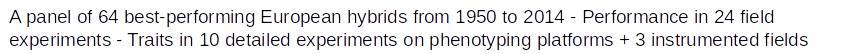 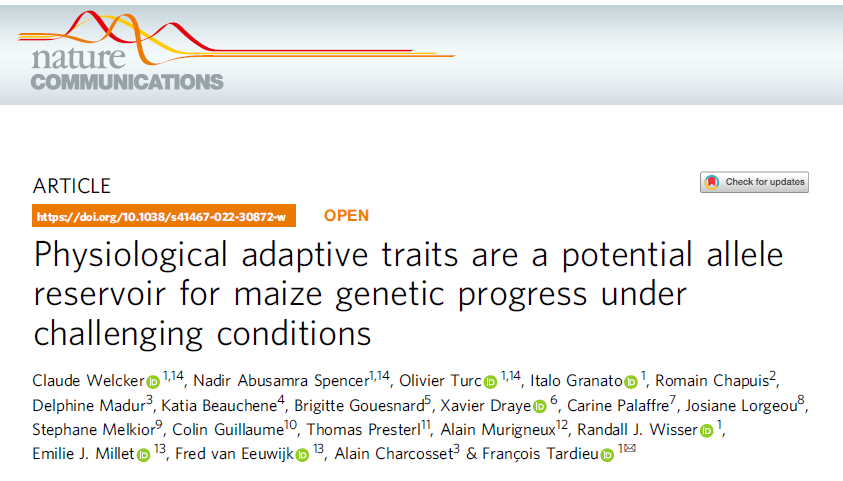 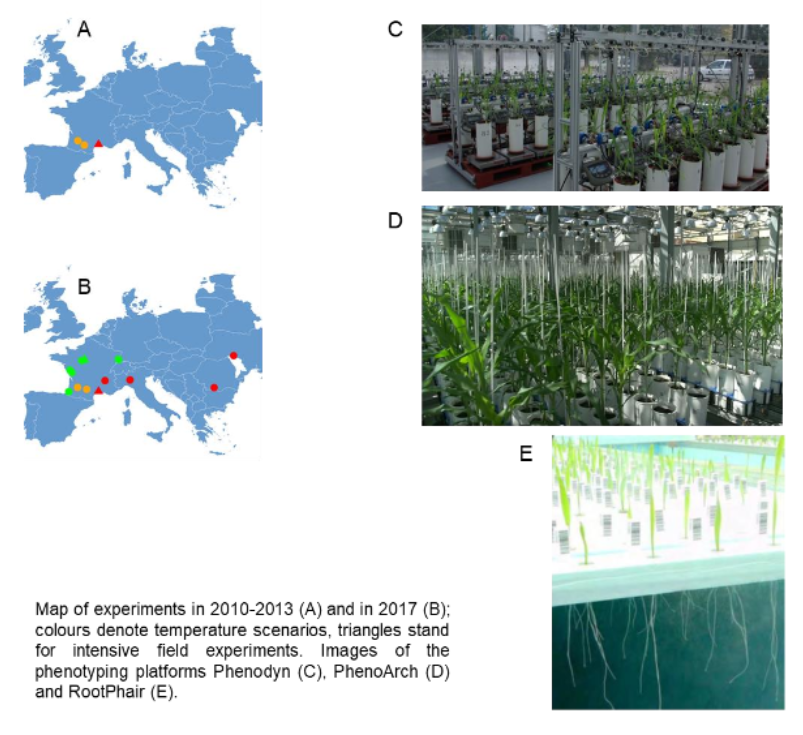 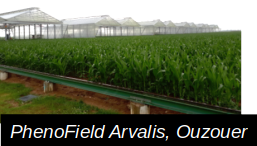 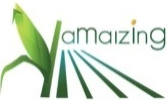 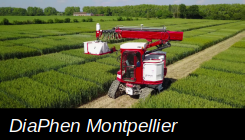 Case Study : Research Dataset publication
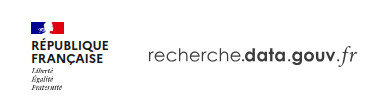 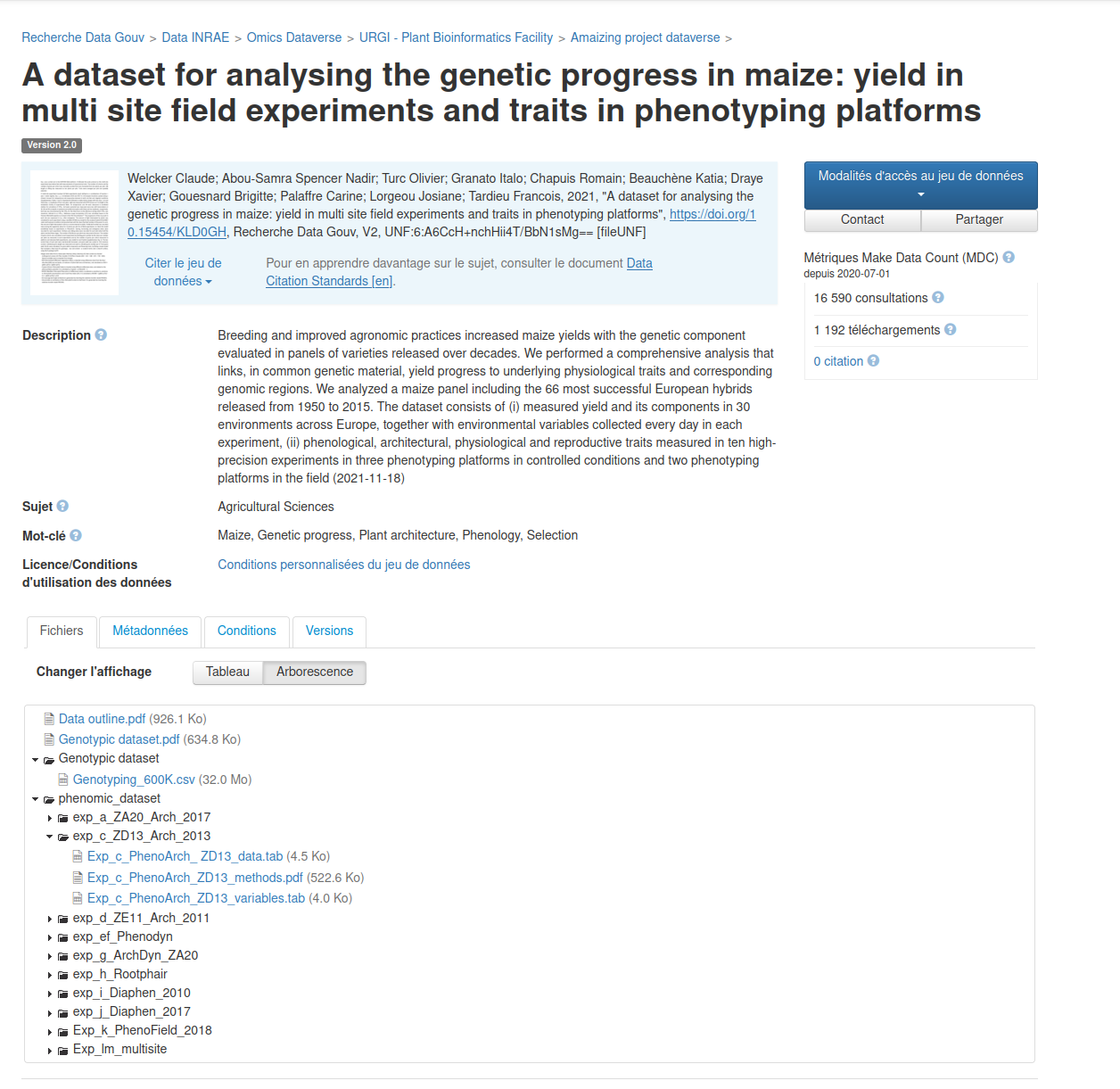 MetaData + elaborated data
Case Study : Research Dataset publication
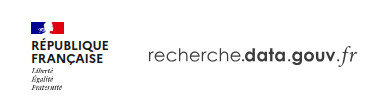 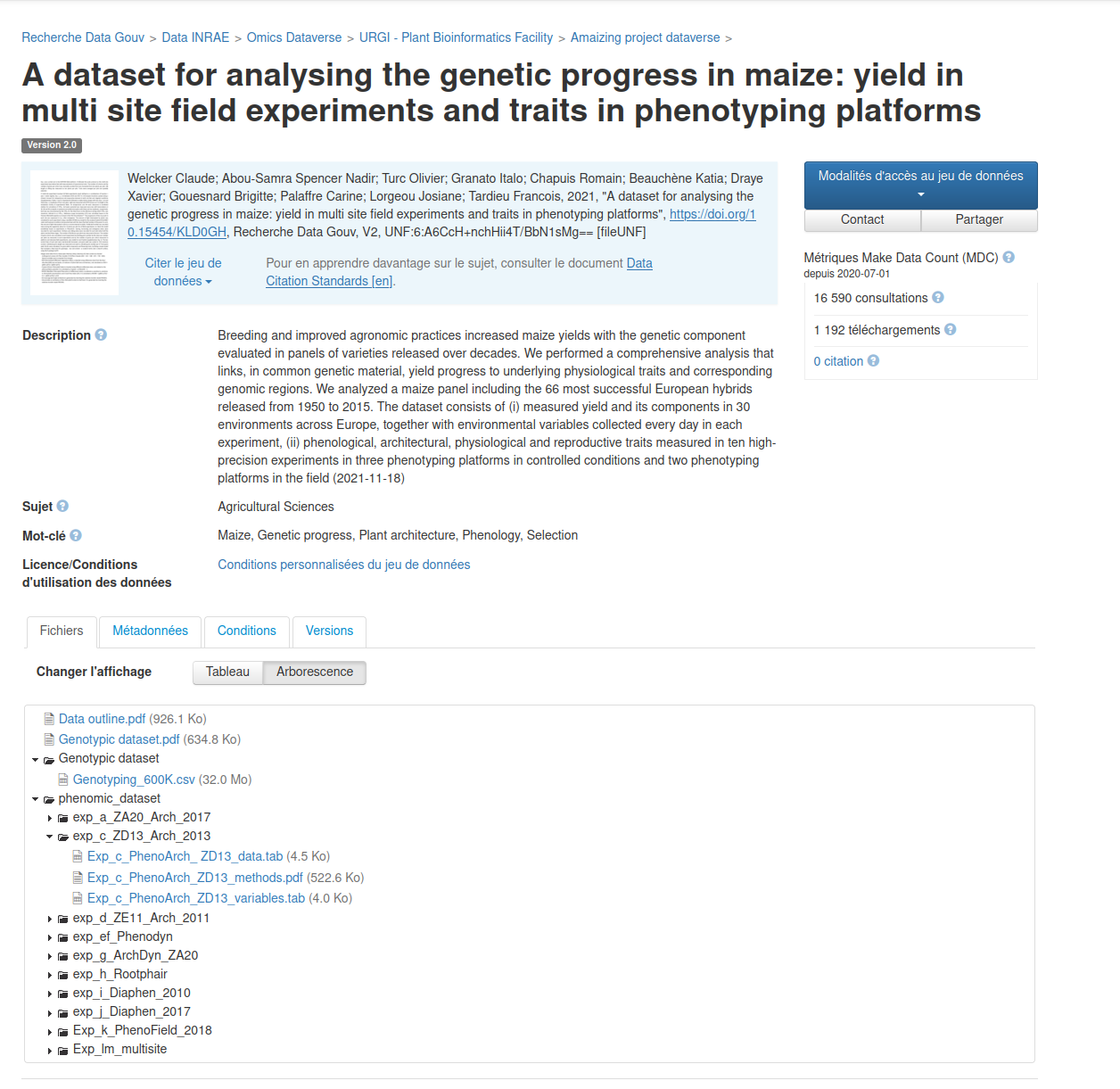 MetaData + elaborated data
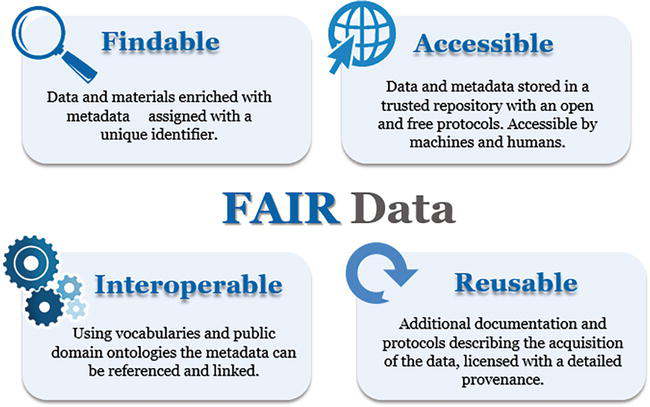 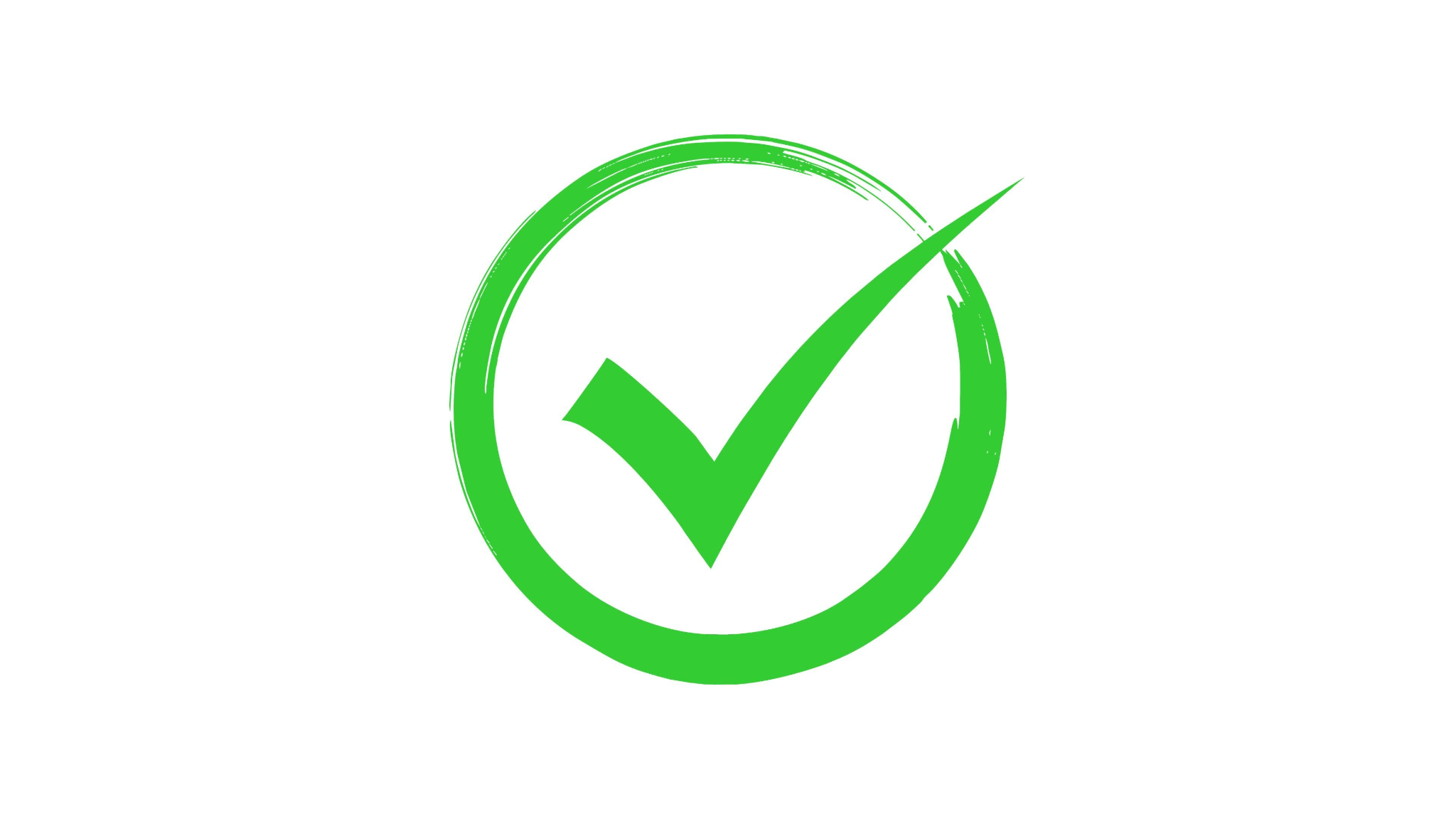 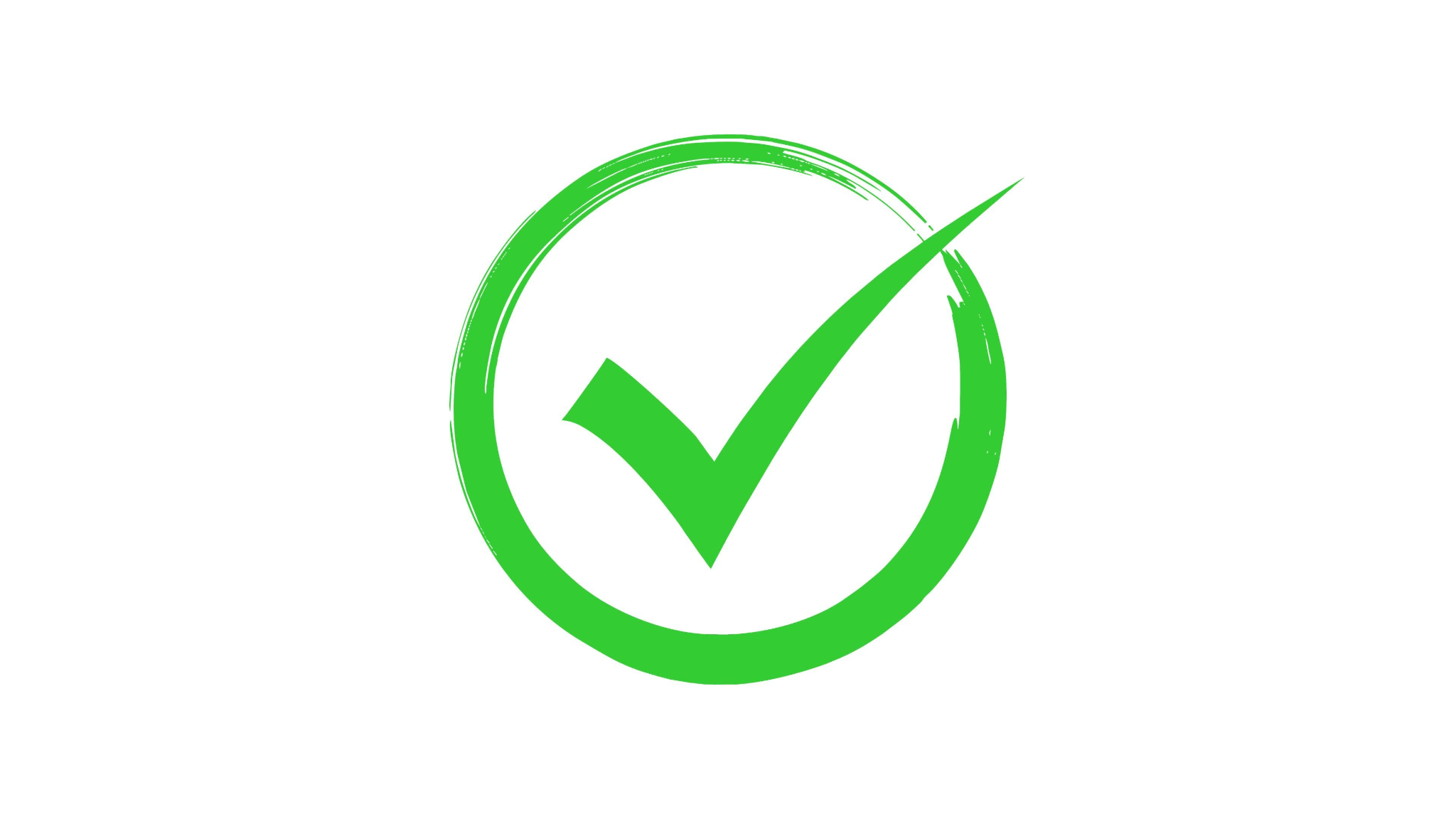 Case Study : Research Dataset publication
MIAPPE standard
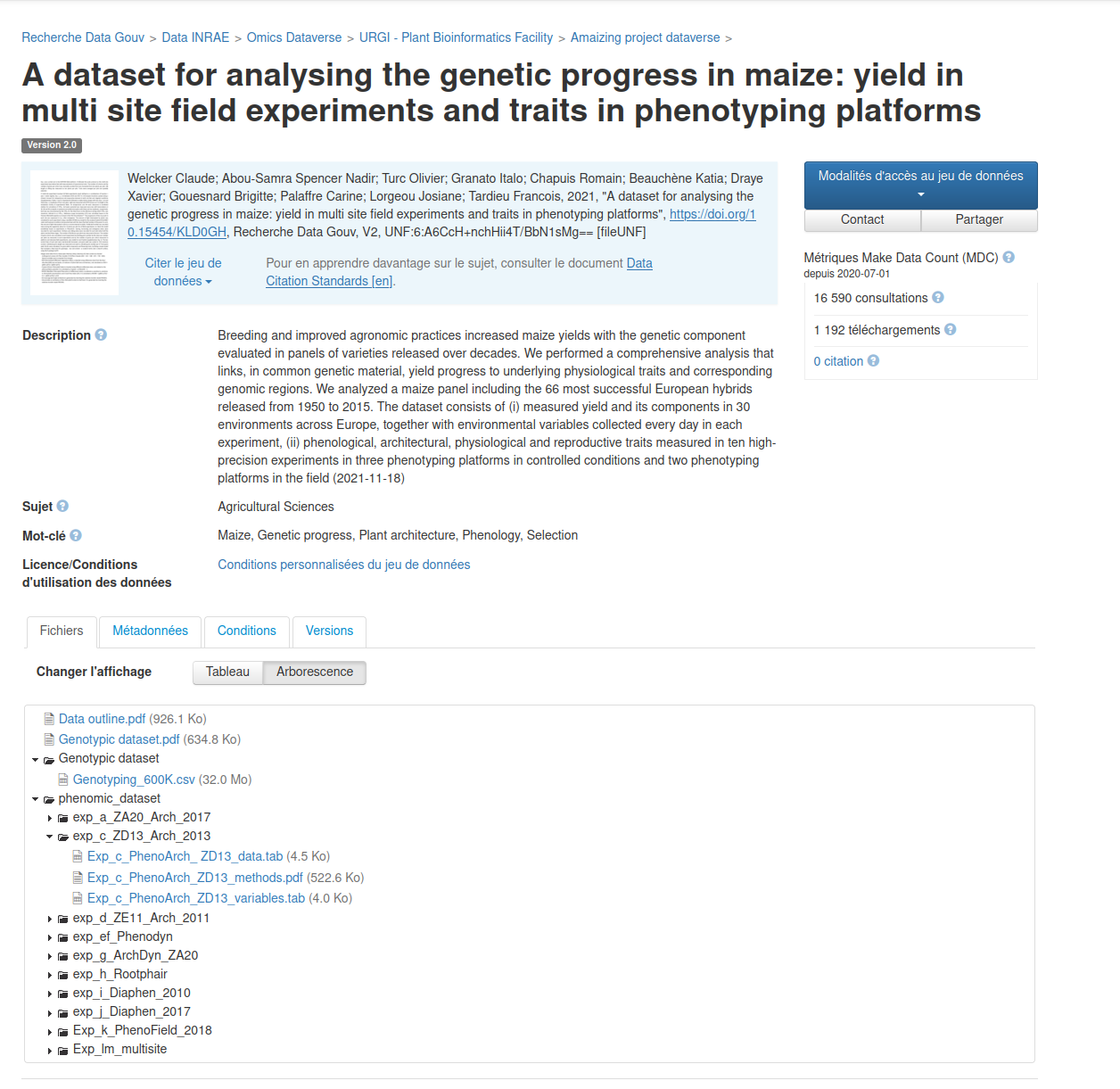 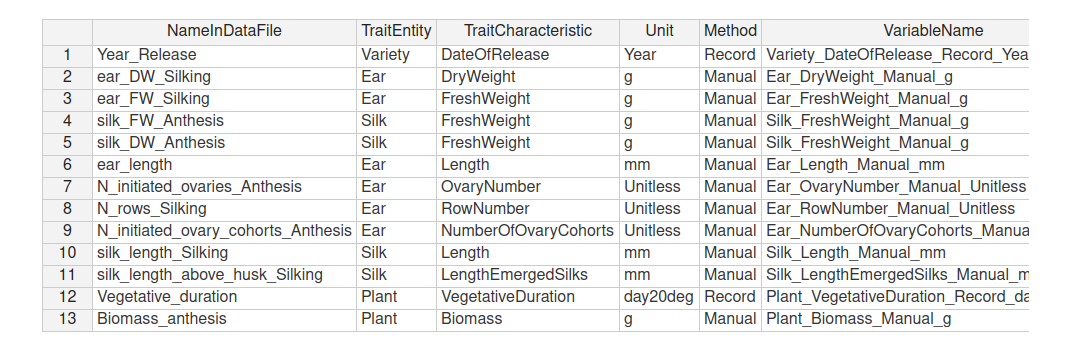 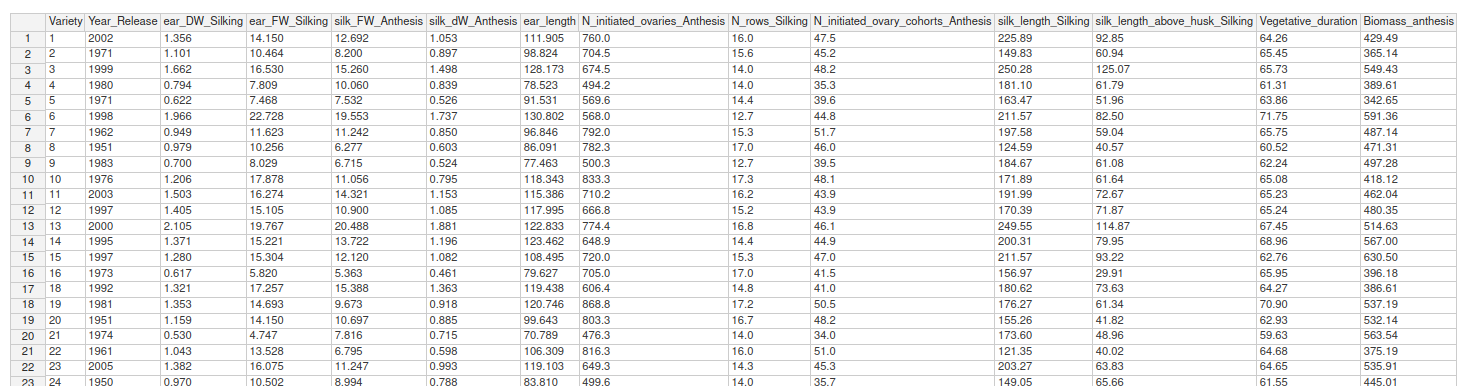 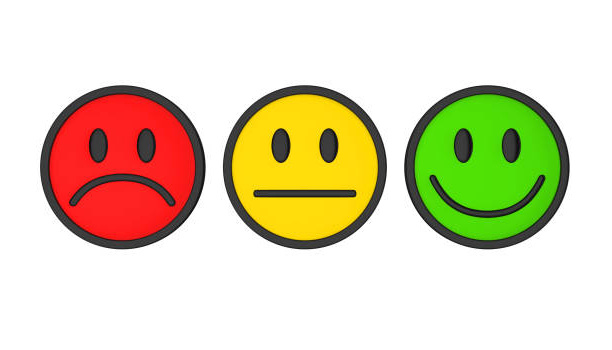 Case Study : Research Dataset publication
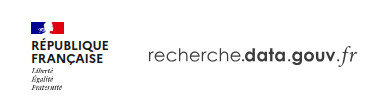 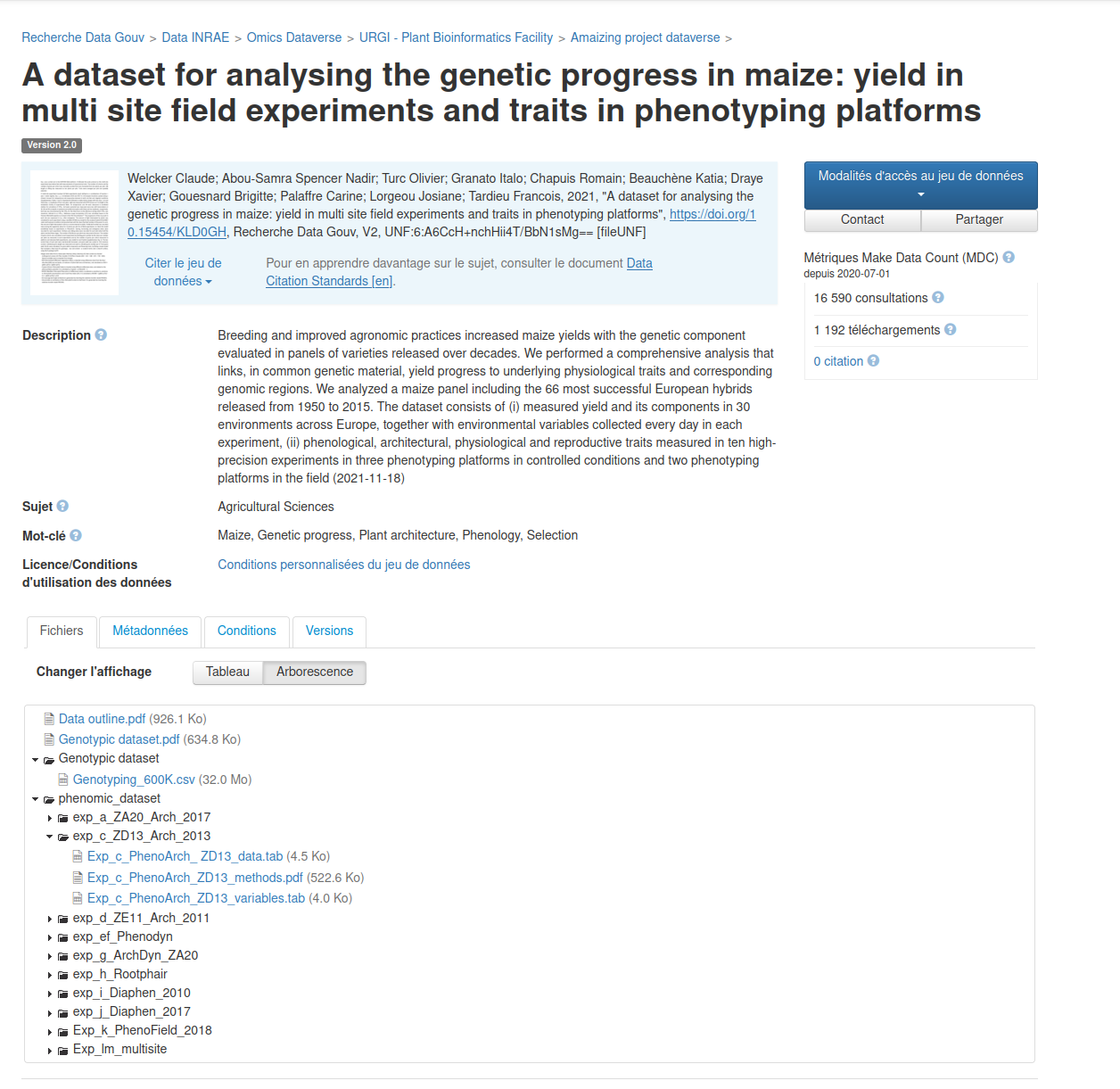 MetaData + elaborated data
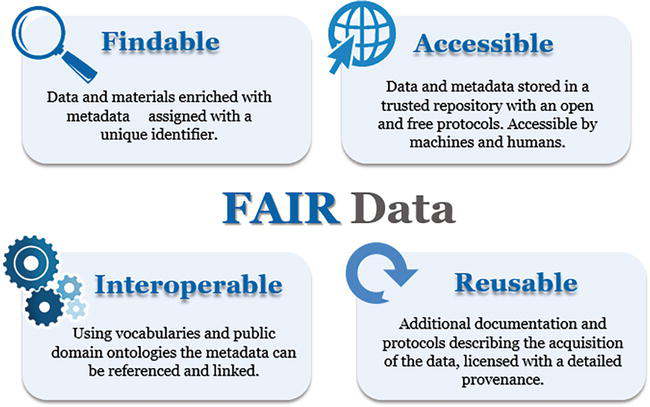 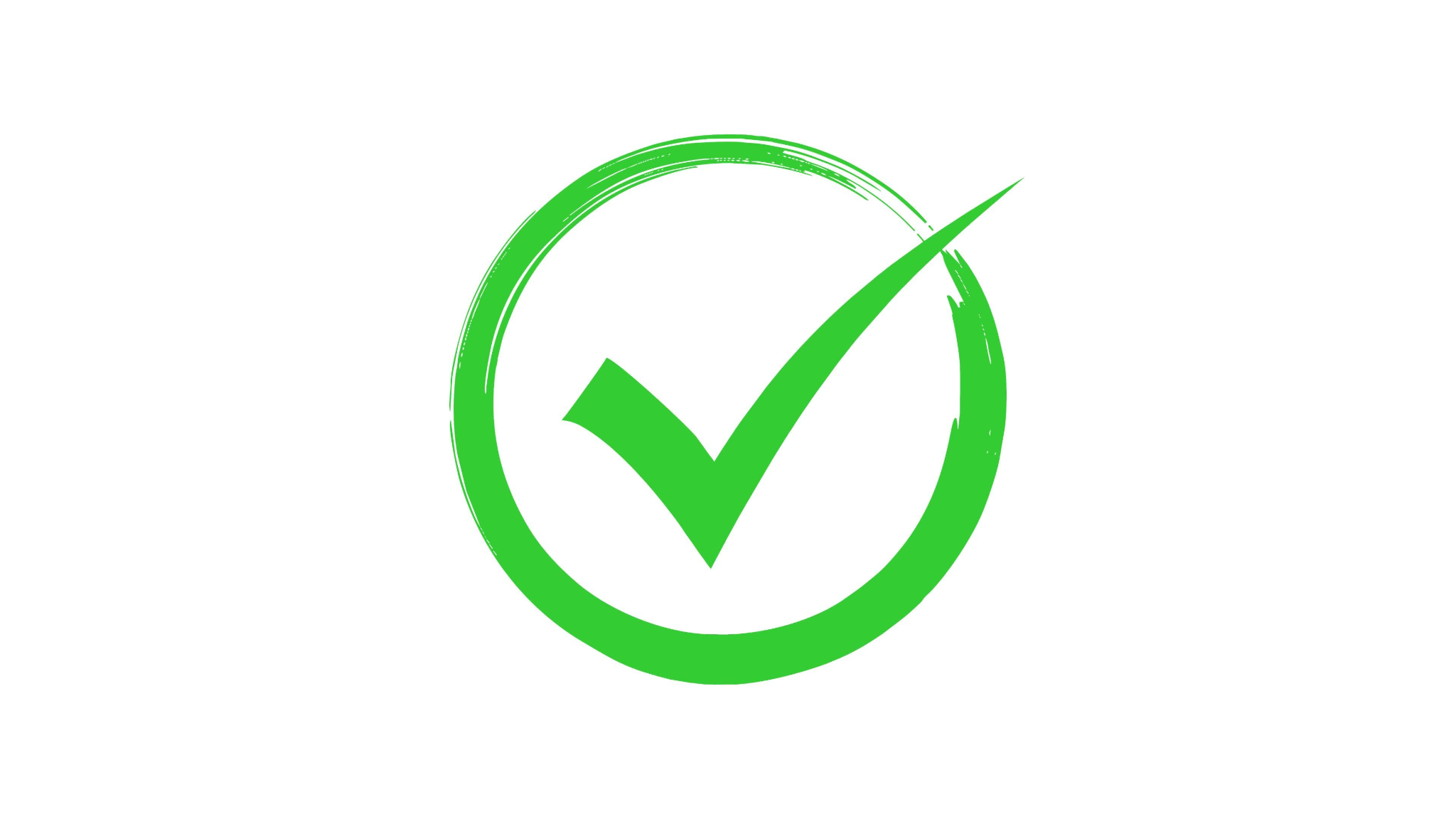 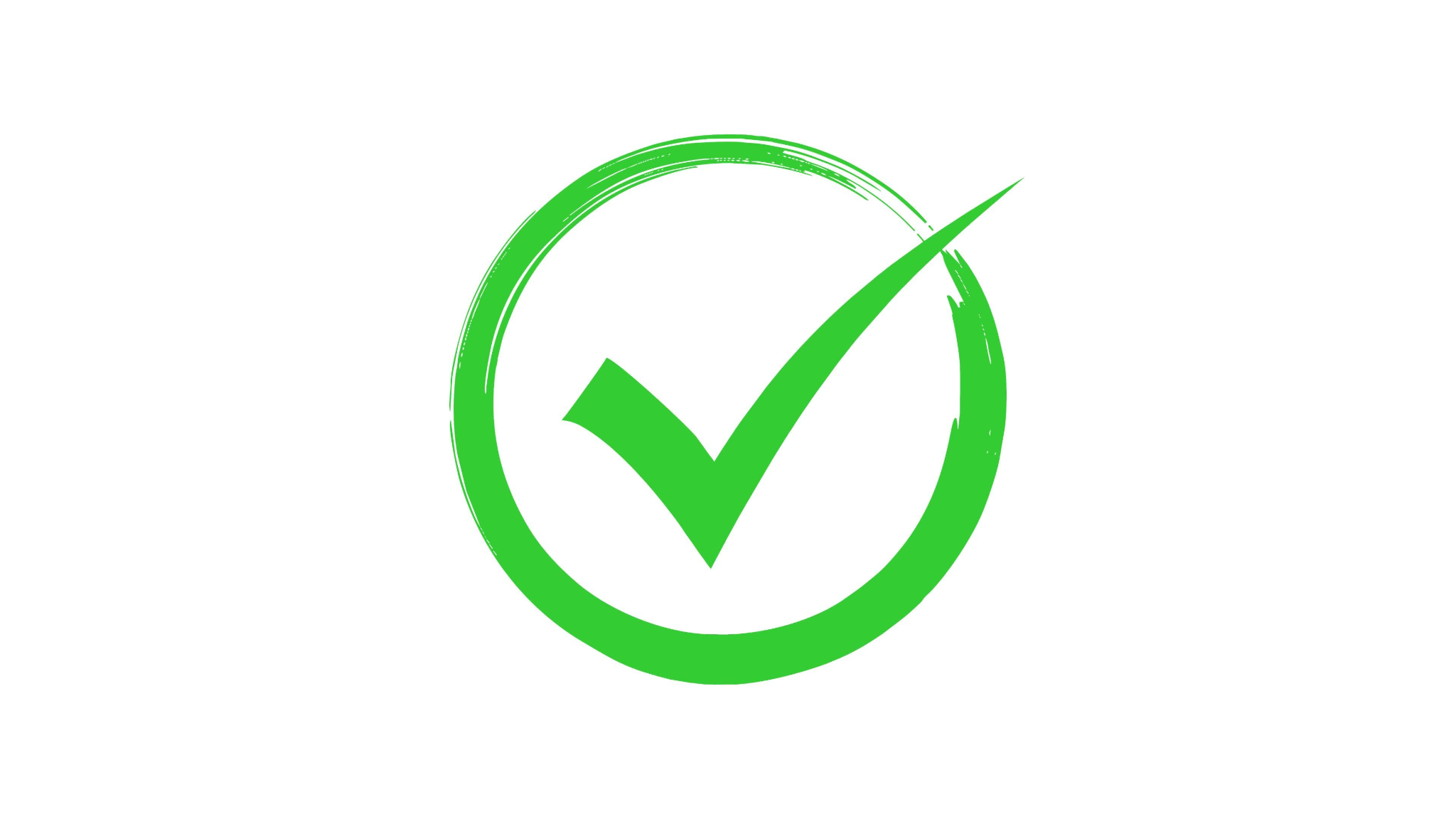 Description of experiment
Description de measuring protocols
Tools and methods of data transformation?
Transparency and provenance?
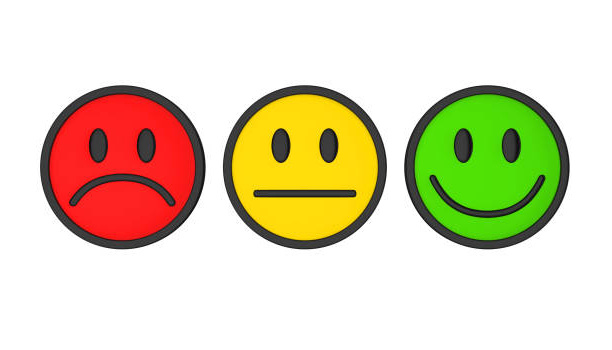 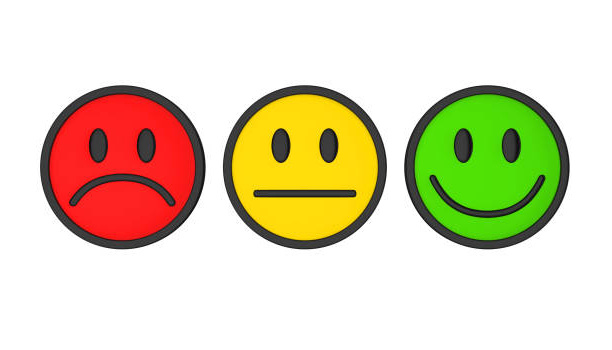 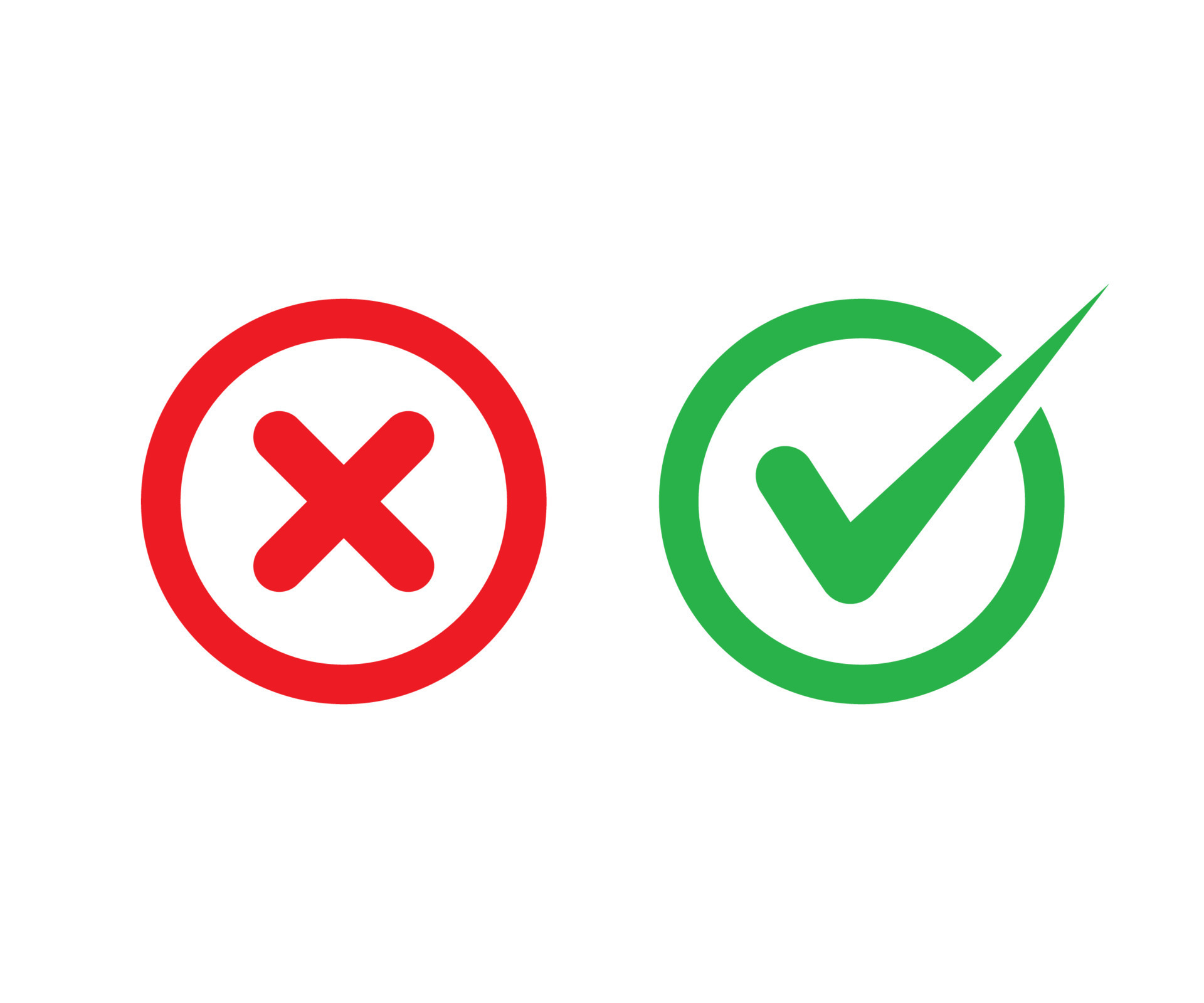 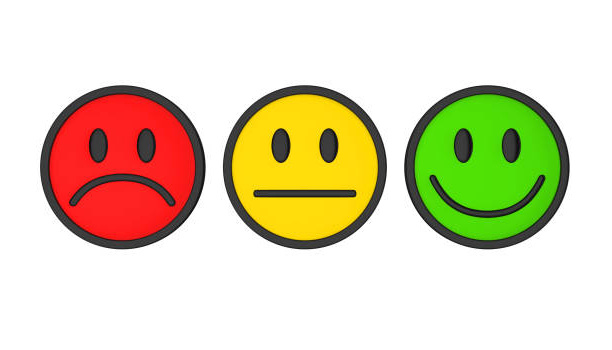 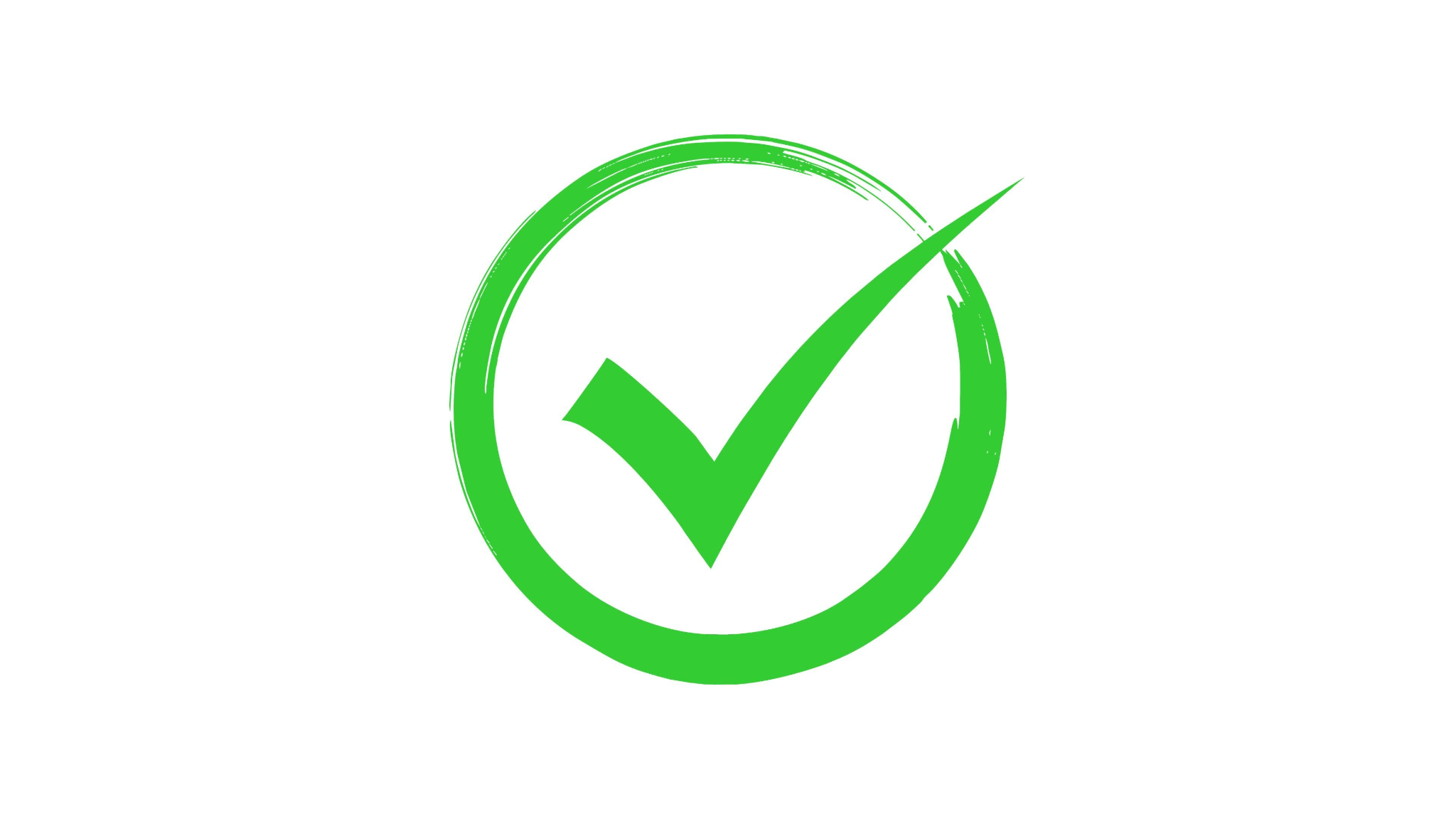 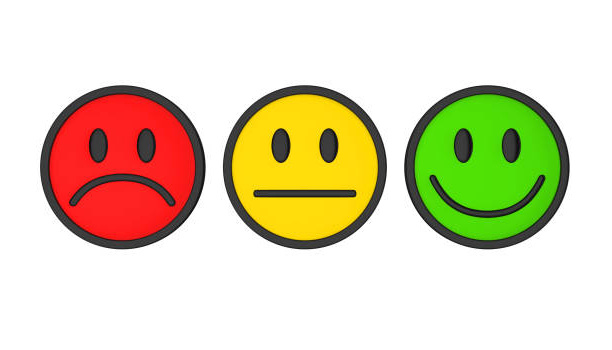 How to do it simply but correctly?
All of this sounds incredibly complicated to understand, and putting it into practice? 
How can we stay FAIR without turning into IT engineer or data scientists?
Standards & Knowledge representation: Ontology, thesaurus, taxon
Storage systems (Cloud, EU platforms, scientific repositories)
File exchange system
Analysis and visualisation
Data Base Management System (SGBD, NoSQL, RDF storage, etc)
Representation language (XML or JSON)
Standards
Access (Web pages, Webservices) & Knowledge representation: Ontology, thesaurus, taxonomy, …
Storage systems (Cloud, EU platforms)
Analysis and visualisation tools
How to do it simply but correctly?
Think FAIR & pick what suits you best for Plant Phenomic experiment data!
Standards
Tools (Information System)
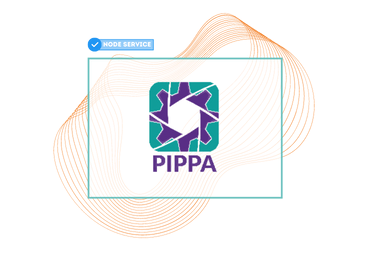 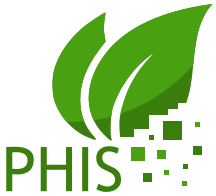 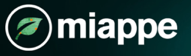 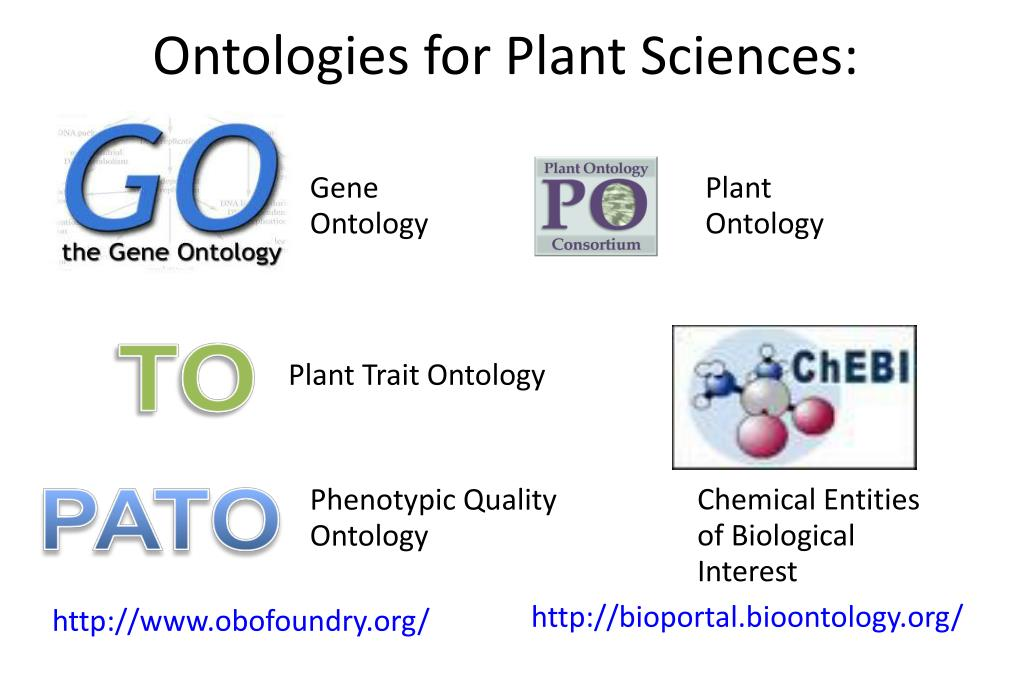 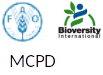 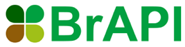 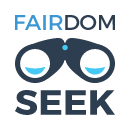 OTHER
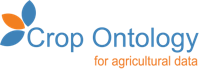 How to do it simply but correctly?
Think FAIR & pick what suits you best for Plant Phenomic experiment data!
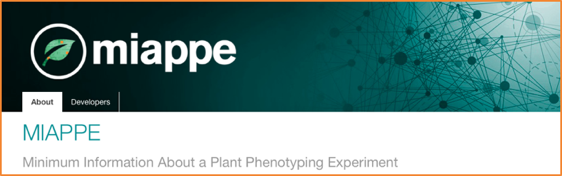 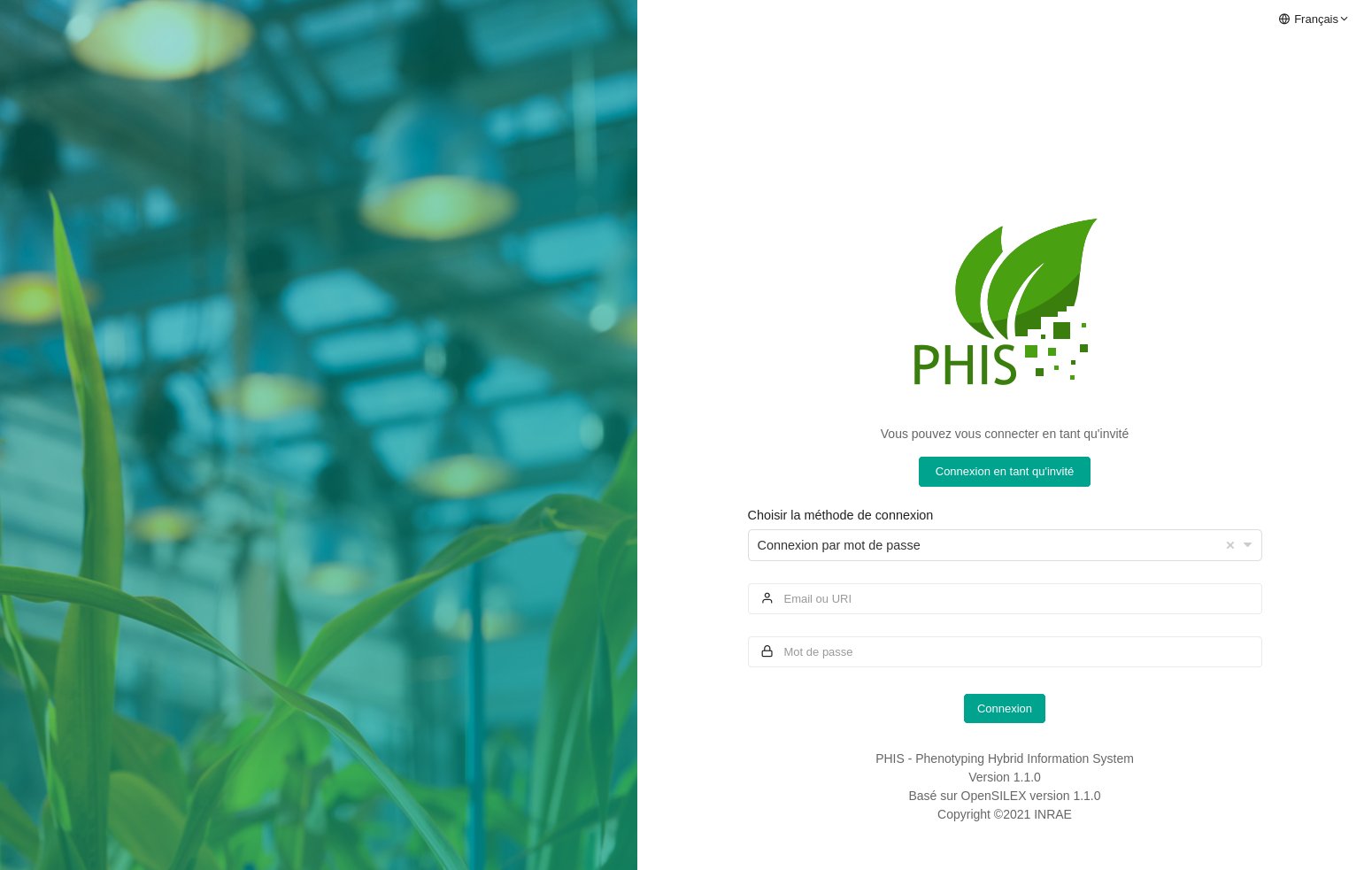 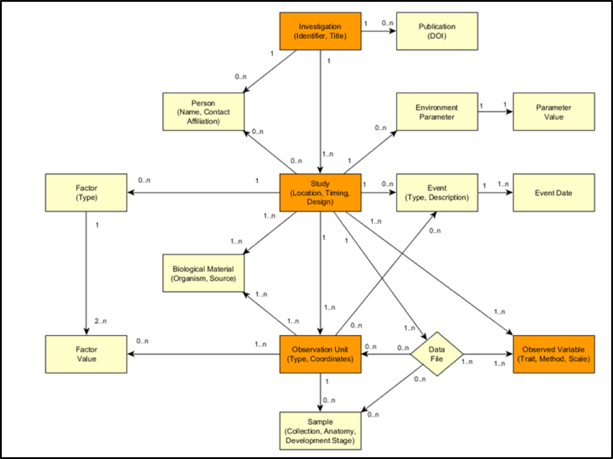 Aknowledgments & Questions
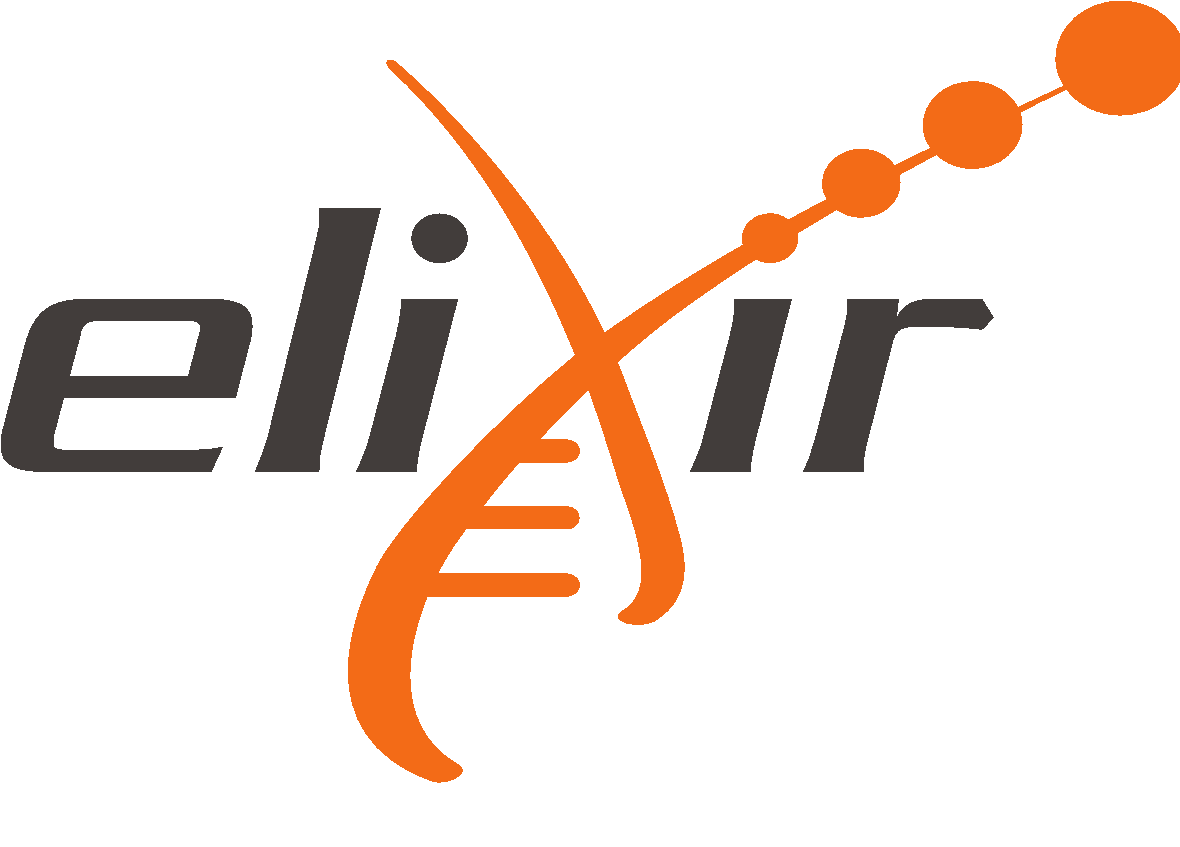 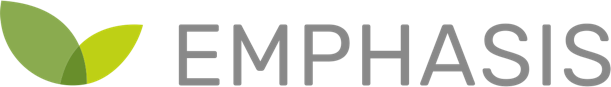 Elixir Plant community & platforms
Beier S., Gruden C., Pommier C., Coppens F, Scholz U., Lange M., Contreras B., Adam Blondon AF, Faria D, Chavez I, Miguel C, Droedsbek B, Finkers R, Papoutsoglou E, Olster R, Ramsak Z, Michotey C.,  …
And many more!
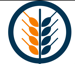 Emphasis
Tardieu F, Usadel B, Arend D, Junker A, Poorter H, Neveu P, Pierushka R, Shur U, Alic I, Tireau A., Kazemipour-Ricci F., … 
And many more!
MIAPPE community
ELIXIR Plant Community,
Krajewsky P, Cwiek H, Tardieu F, Usadel B, Arend D, Arnaud E, Junker A, King G, Laporte MA, Poorter H, Reif J, Rocca-Serra P, Sansone SA,  Kersey P, 
And many more!
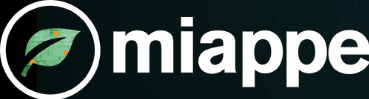 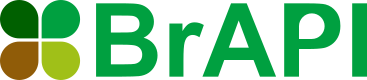 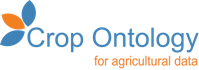 Breeding API
Selby P, Mueller L, Robbins K, Backlund JE, Boizet A., … , 
And many more!
Crop Ontology
Arnaud E, Laporte MA, …
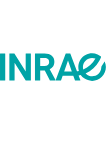 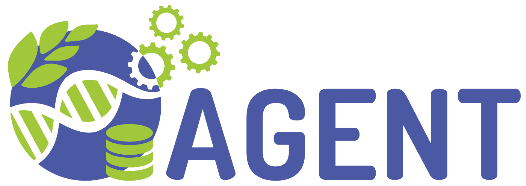 H2020 AGENT
N. Stein (IPK, coord), P. Kersey (RBGK), M. Alaux (INRAE), S. Weise (IPK), C. Pommier (INRAE), M. Lange (IPK), R. Finkers (WUR), J. Destin (INRAE)
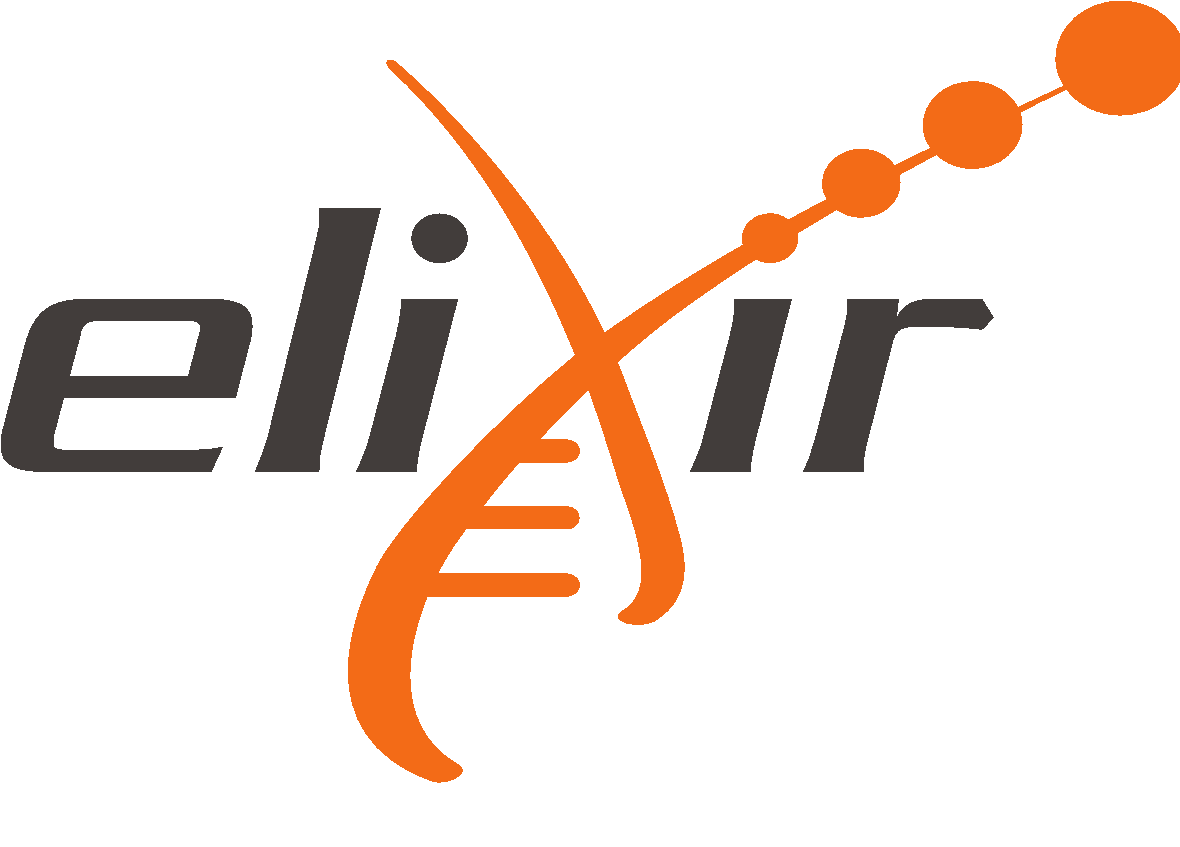 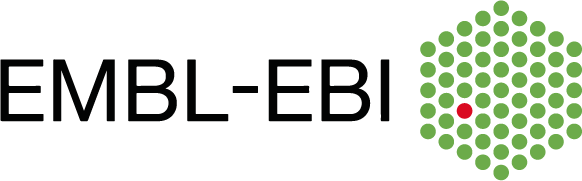 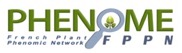 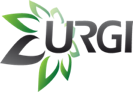 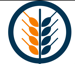 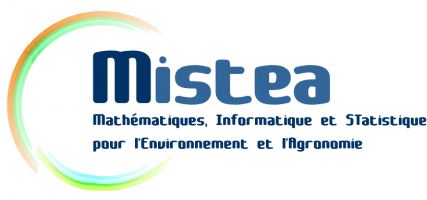 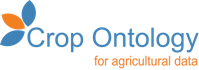 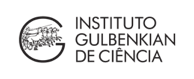 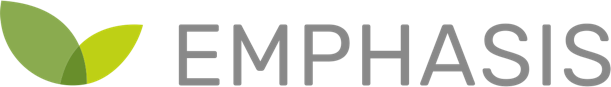 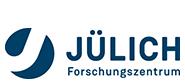 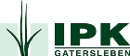 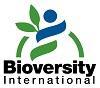 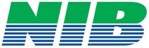 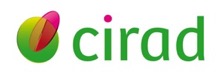 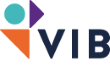 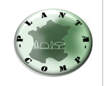 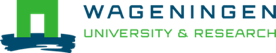 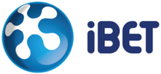 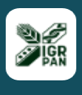 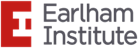